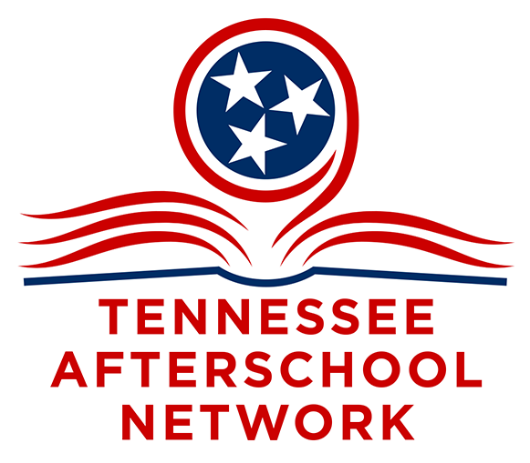 Replicable Service-Learning Strategies
Mary Graham 
President and CEO, United Ways of Tennessee
Lead Staff, Tennessee Afterschool Network
Afterschool Serves Tennessee
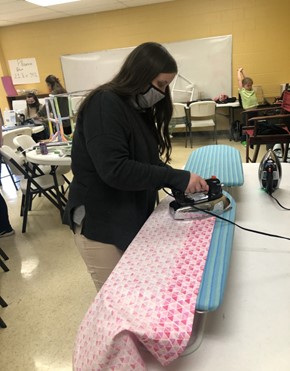 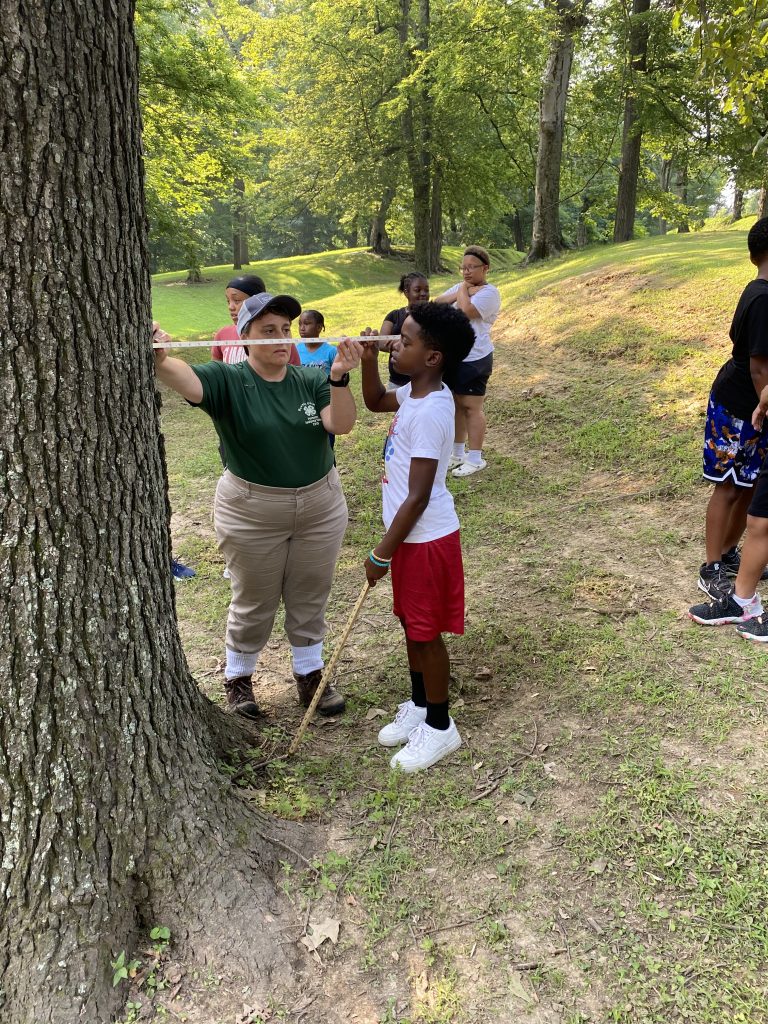 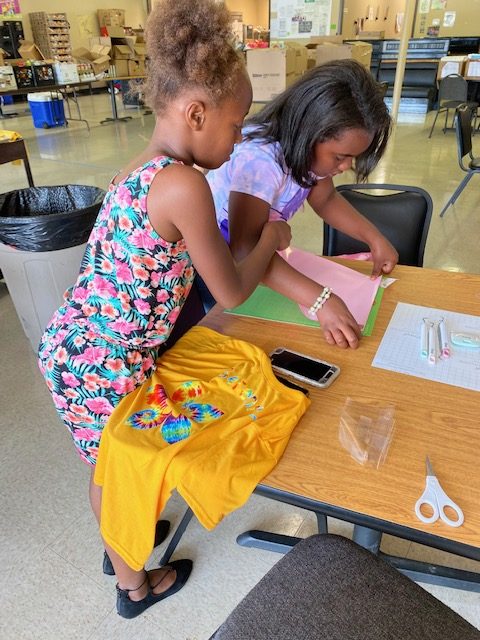 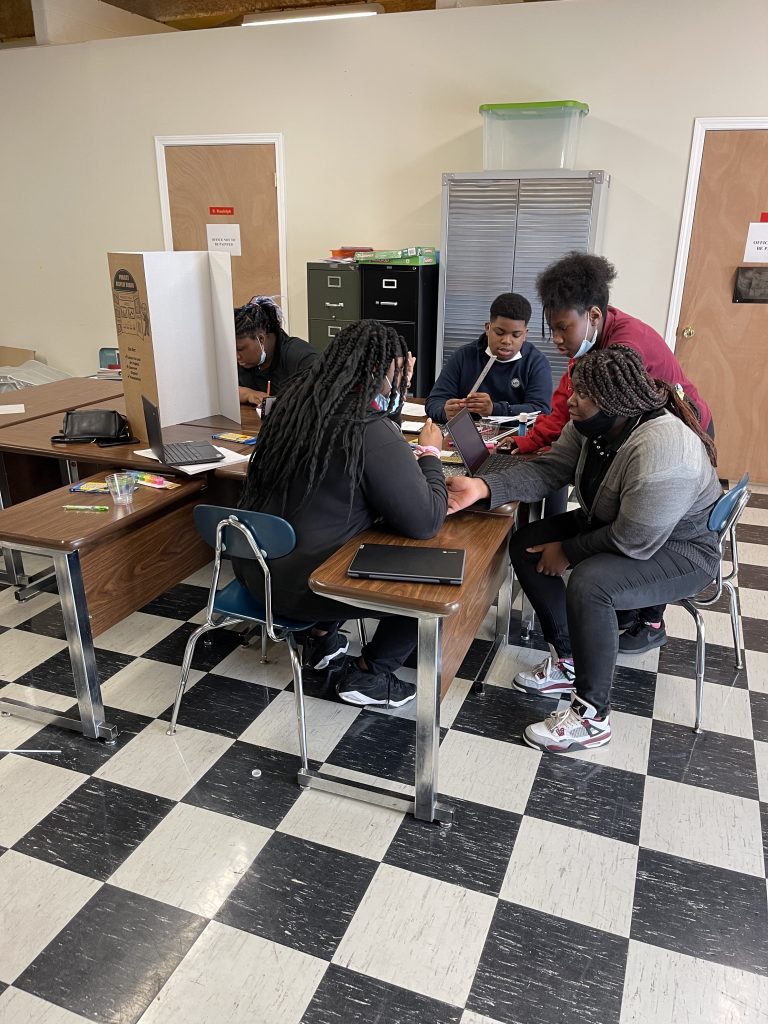 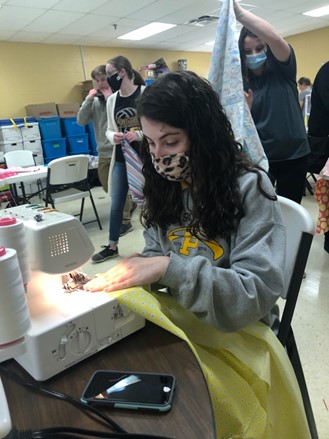 For more information or to join us
www.tnafterschool.org

Afterschool Serves TN - Tennessee Afterschool Network (tnafterschool.org)

Mary.graham@uwtn.org
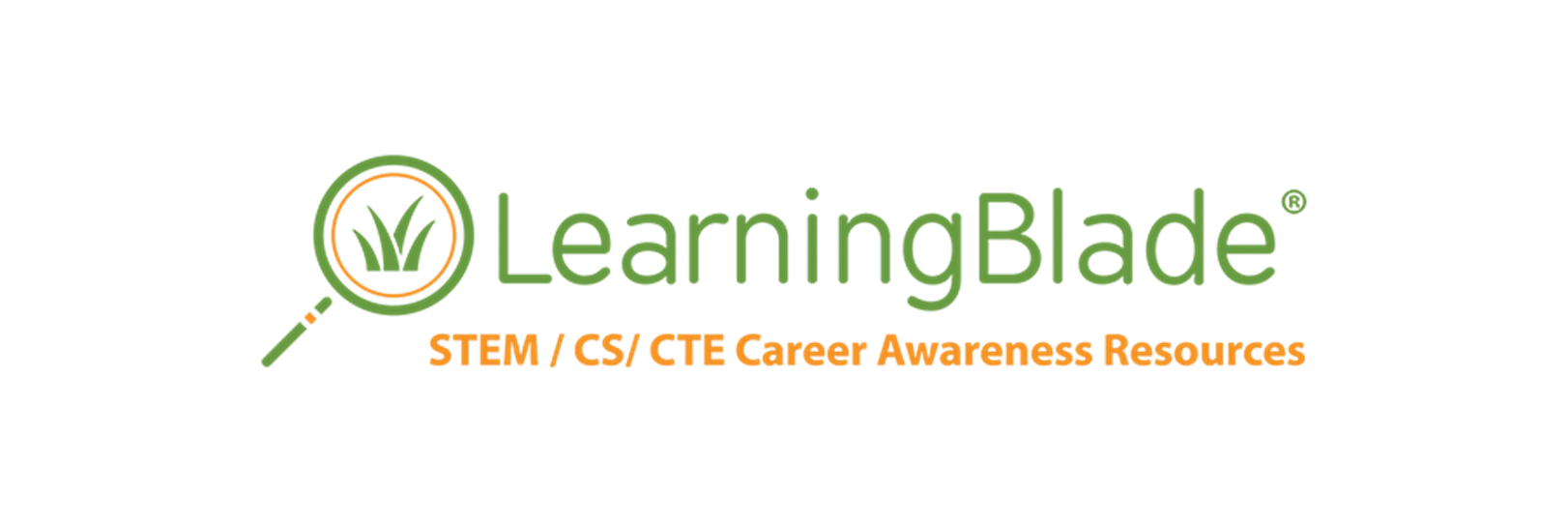 Jennifer Gregory
State Manager
“Missions” involve a societal challenge that interests students
Mission                     Challenge                                                                                                                 Career Clusters
12
“Missions” that engage all students
5
[Speaker Notes: Which ones are jumping out to you?]
Each Mission includes an interactive toolbox of lessons and activities.
Interactive online lessons, ready-to-use lesson plans and activities for middle and high school students. Can be used by any teacher, anywhere. Validated and proven to increase STEM/CS/CTE career interest.
Interactive Lessons
Design Thinking
Career Videos
Intro to Coding
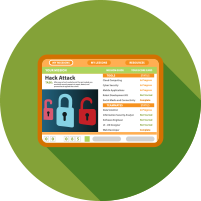 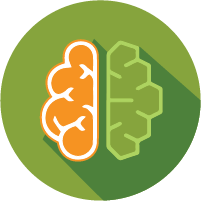 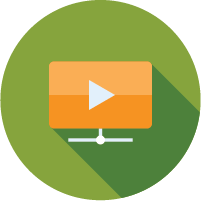 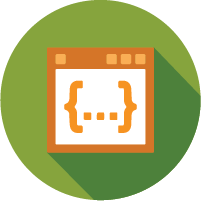 Over 400 online lessons tied to academic standards
Solve complex problems with the 5-step creative thinking process
Introduce over 50 careers with real-life people
20-hour middle school course providing robust coding experiences
Hands-On Projects
3D Printing Activities
Parent Discussions
Papercraft Figures
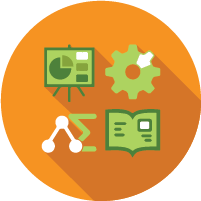 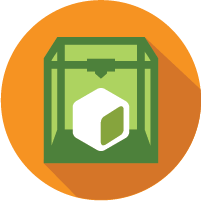 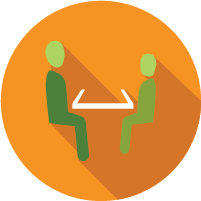 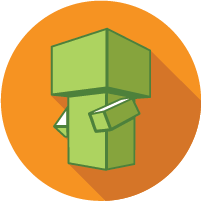 Mission challenges are project-based lessons using common materials
Create objects that demonstrate science principles
Handouts and easy experiments for at-home discussions
Students make origami-type figures of 100 careers and technologies
6
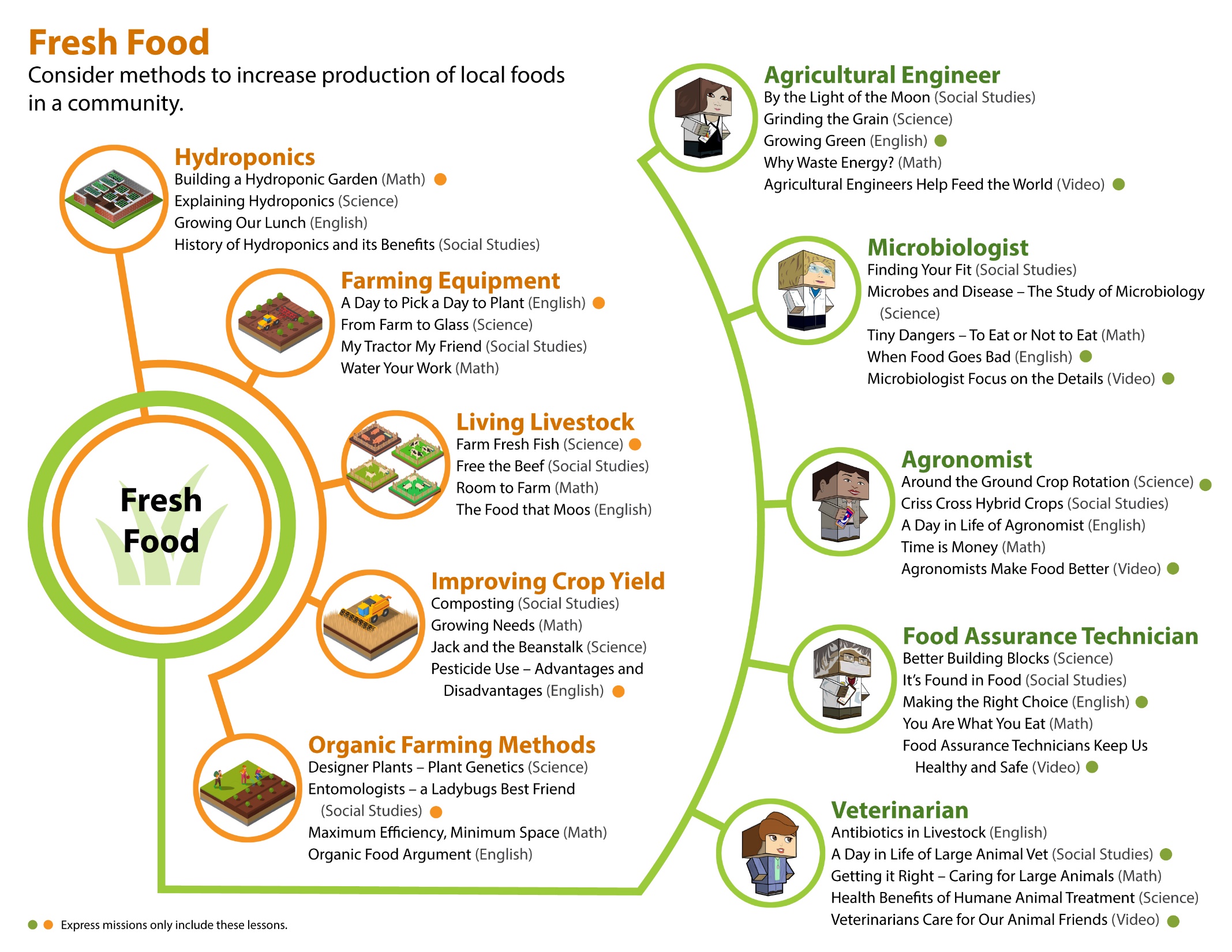 7
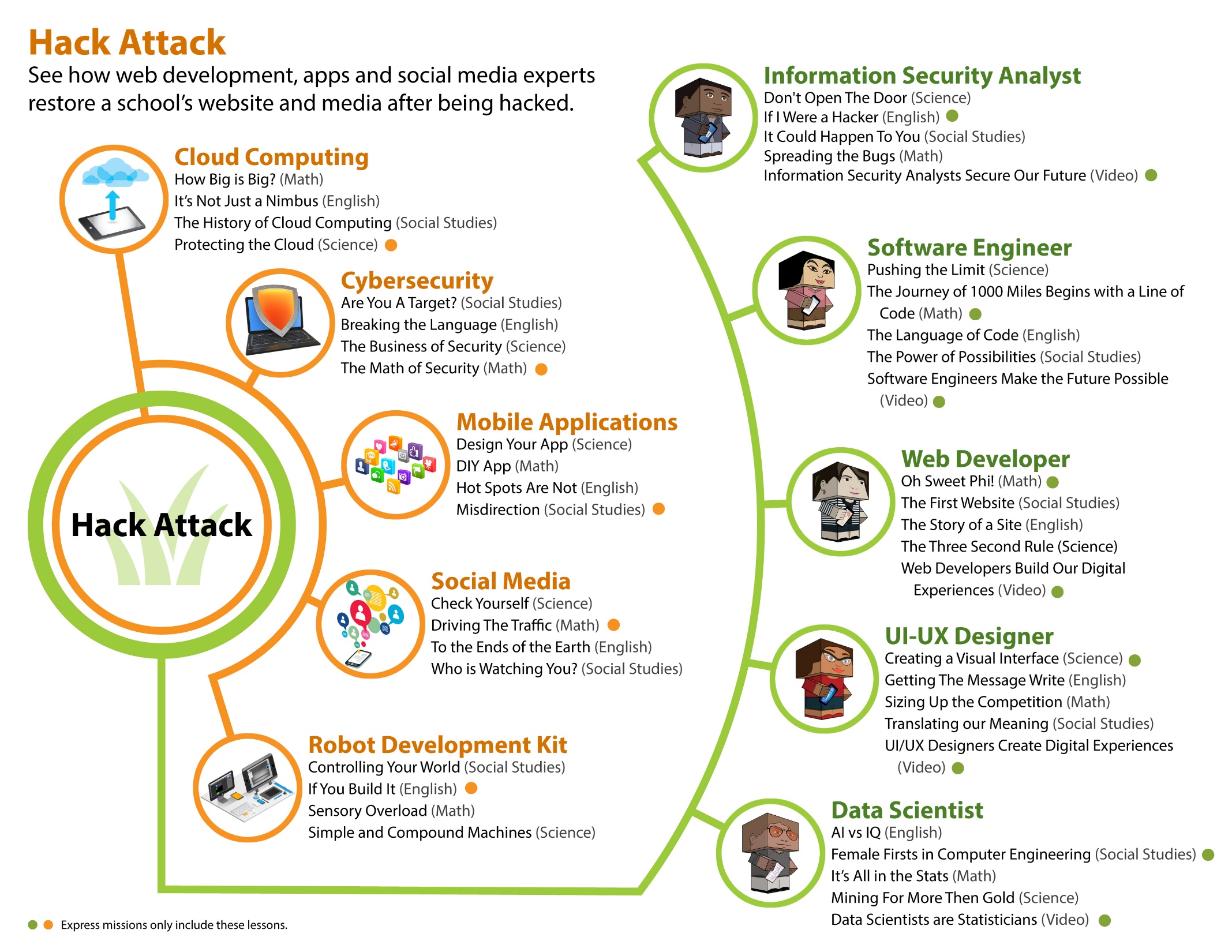 8
Students Can select a Mission, or teachers can assign specific Missions.
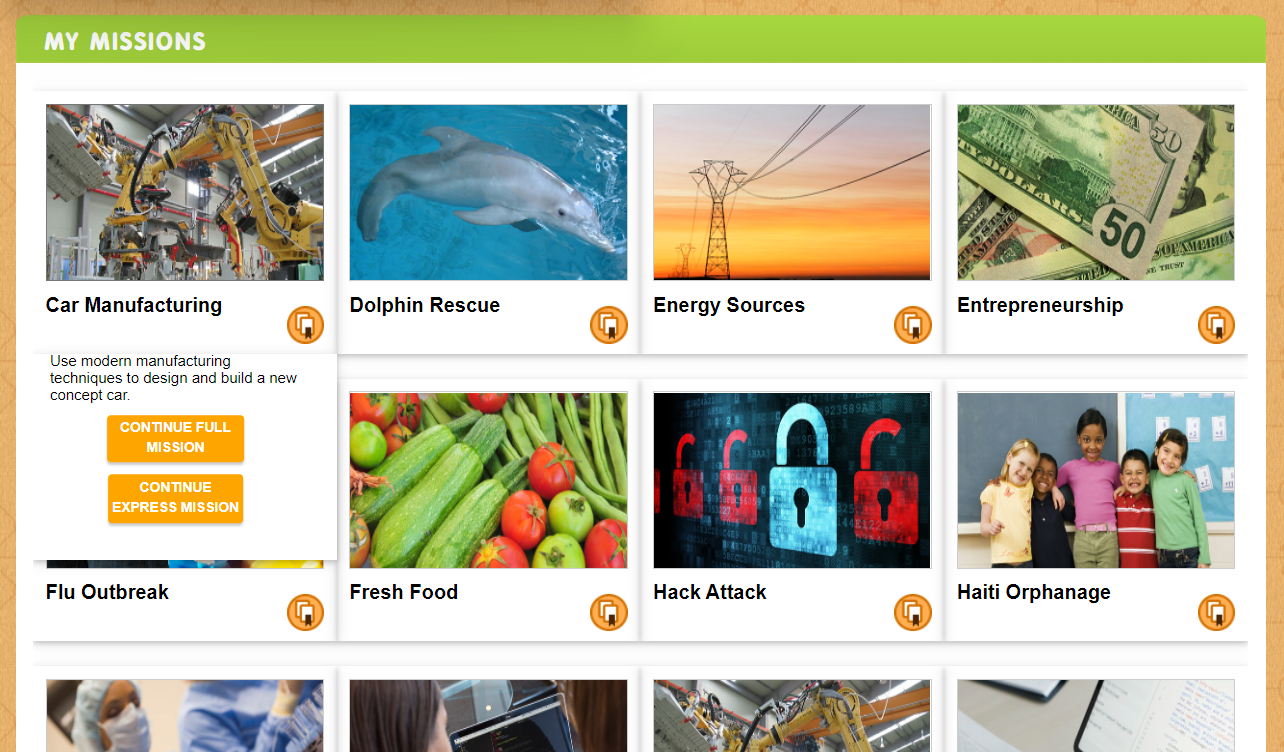 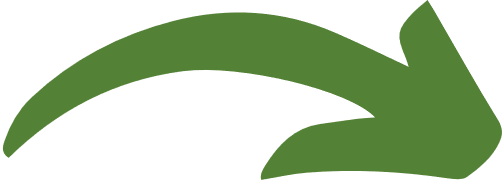 9
LB interactive lessons introduce careers while reviewing academics.
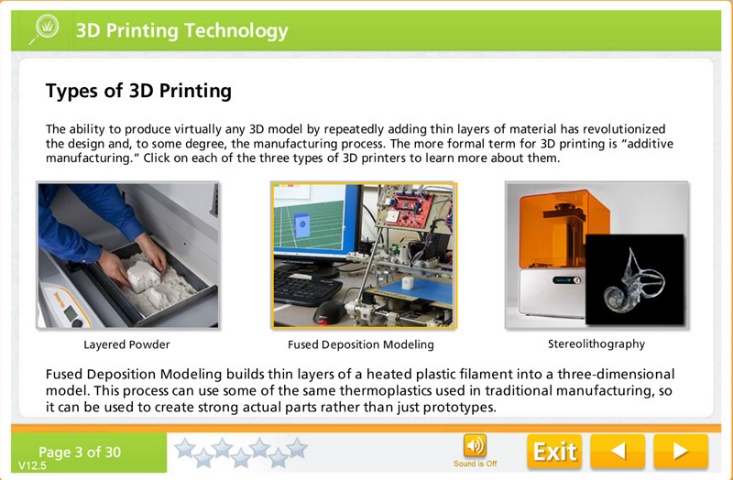 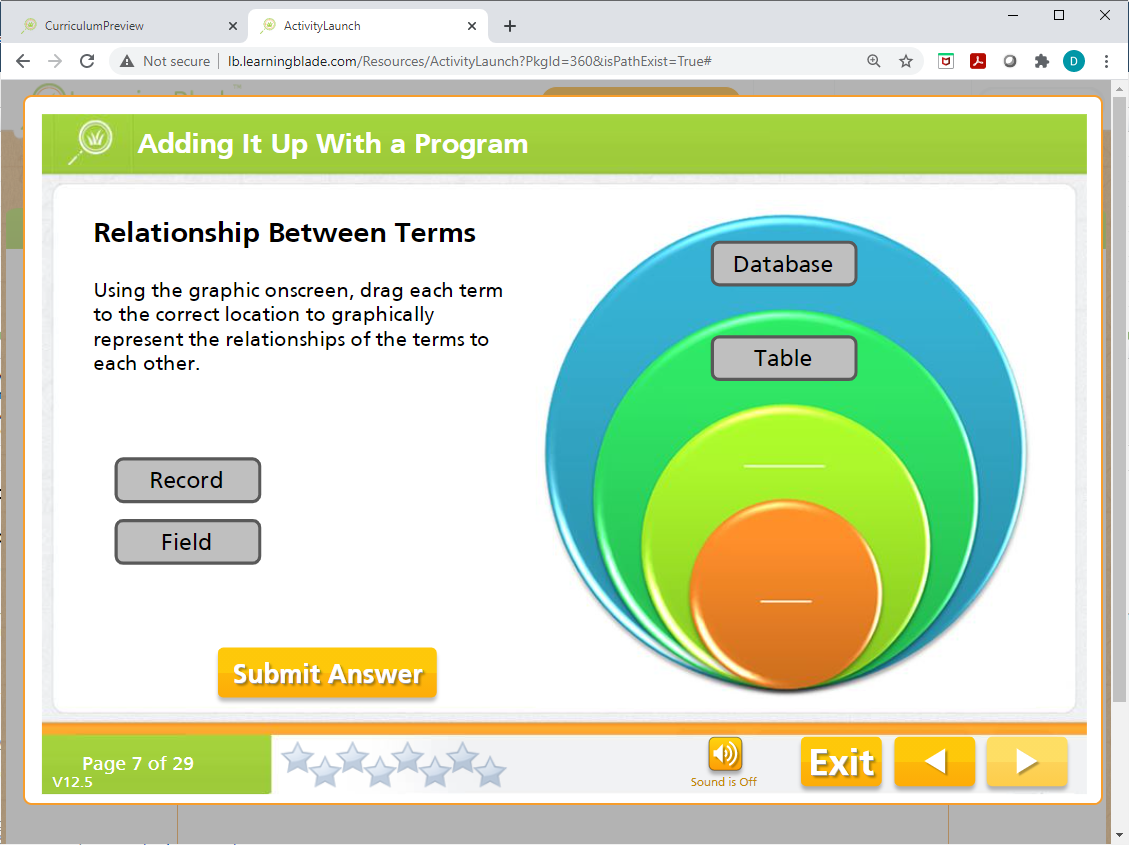 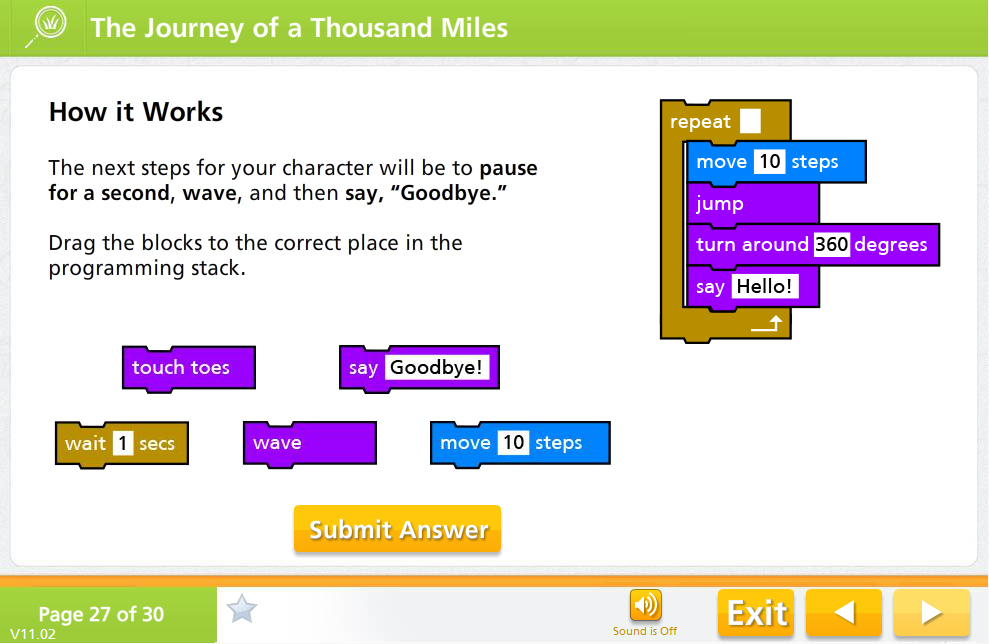 Mission Challenges include experiments, projects and presentations.
Mission Challenges
Each lesson includes:
Writing prompt
Presentation prompt
Manipulatives using common household or classroom materials
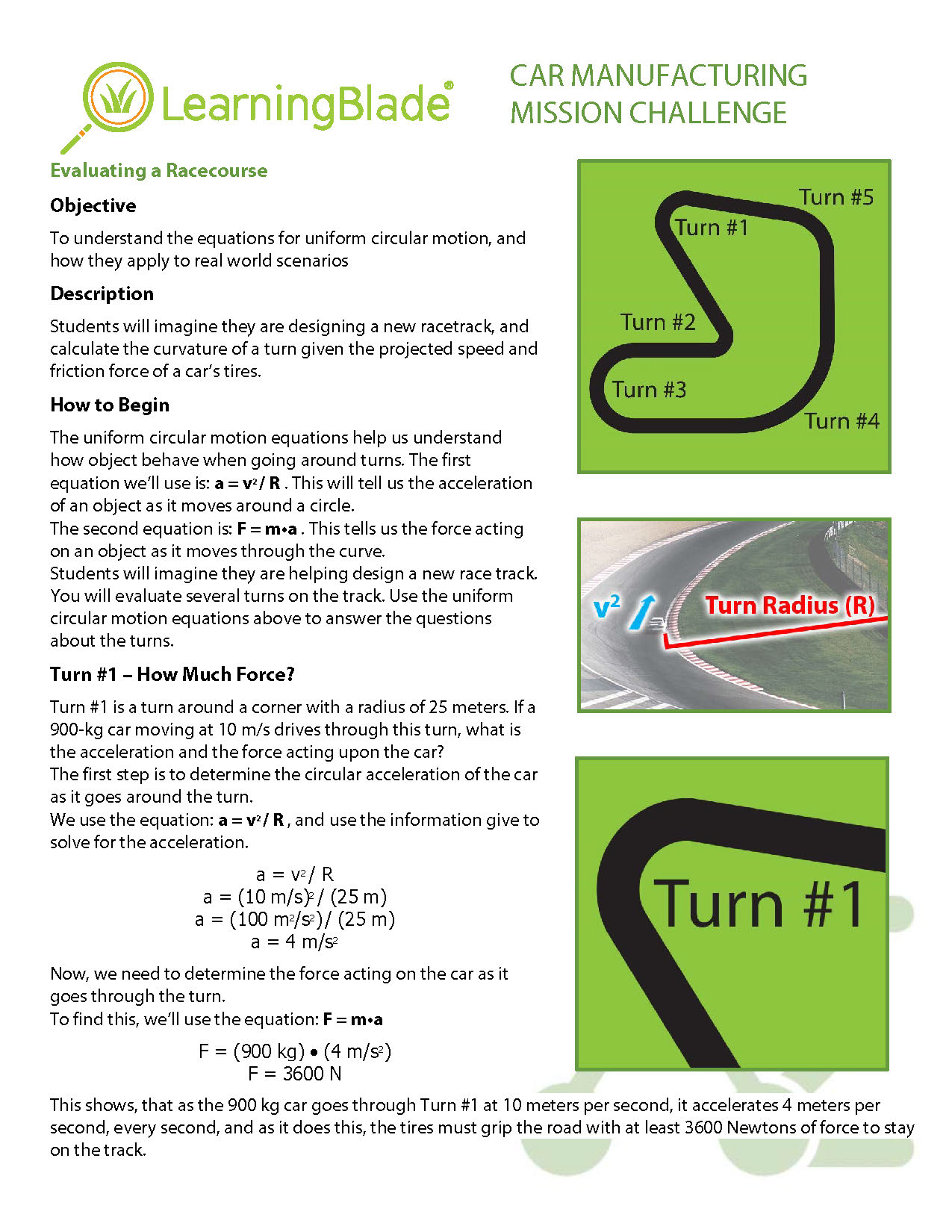 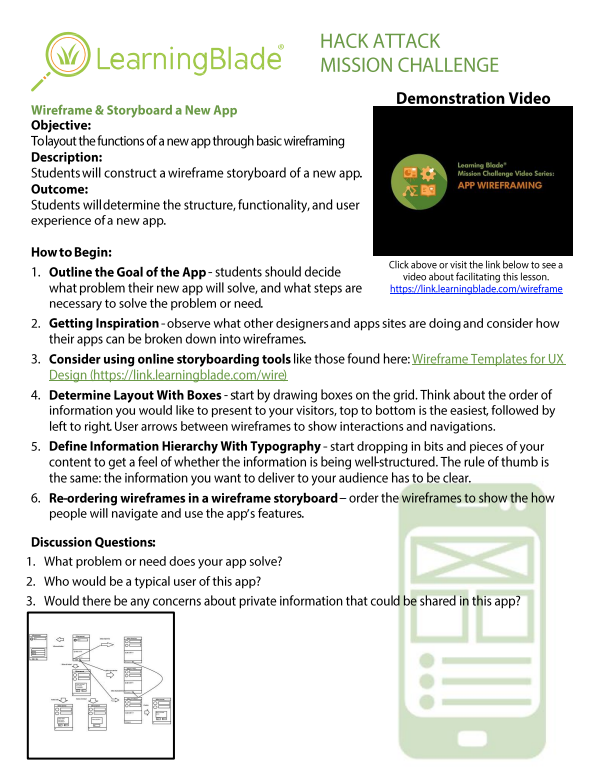 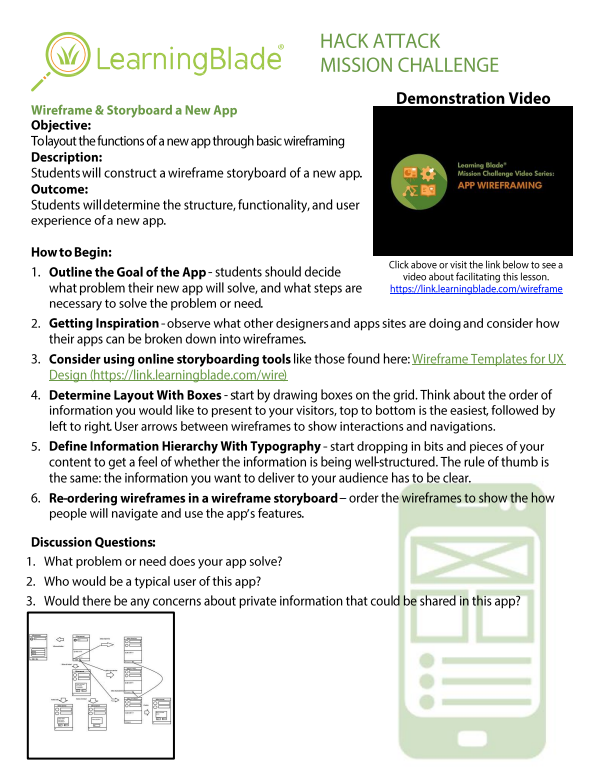 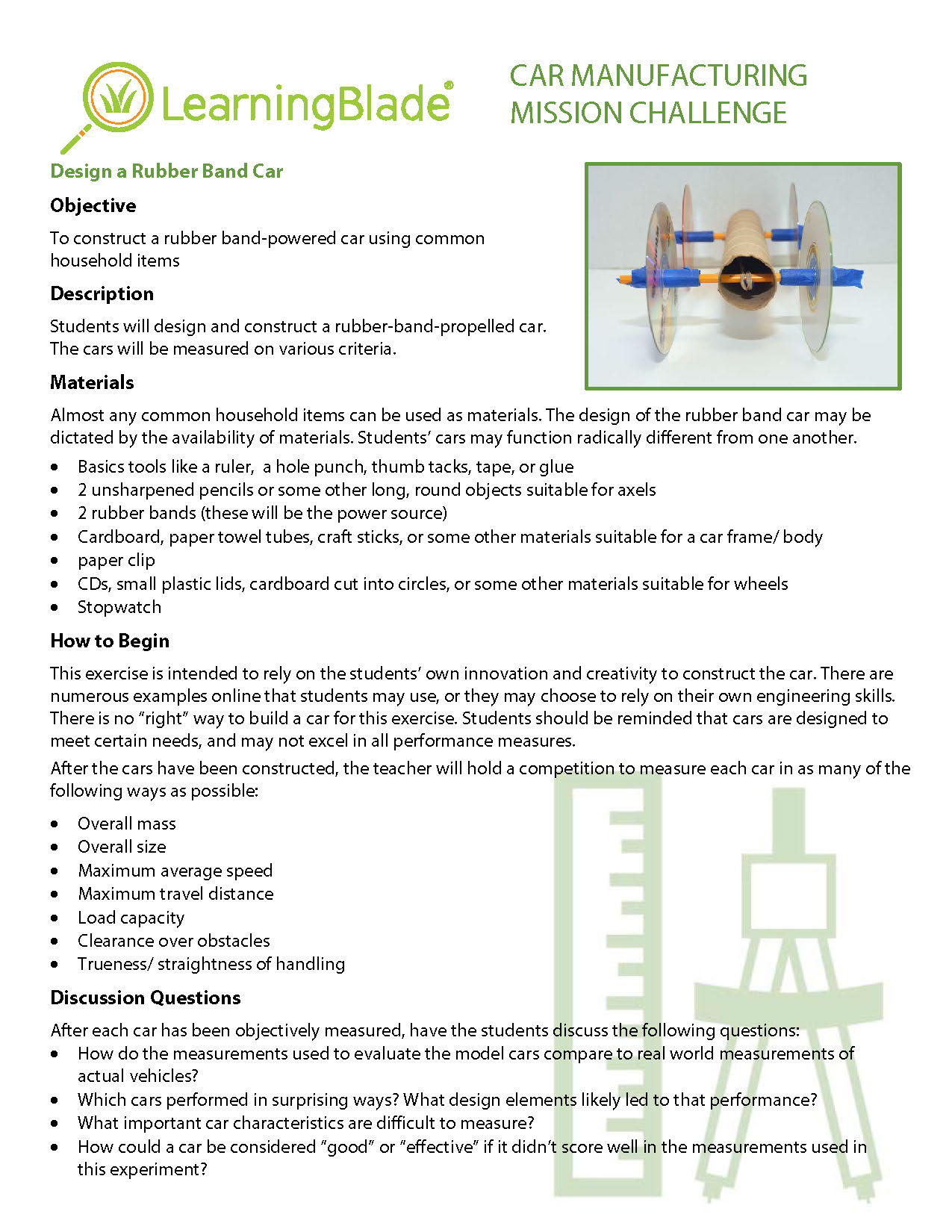 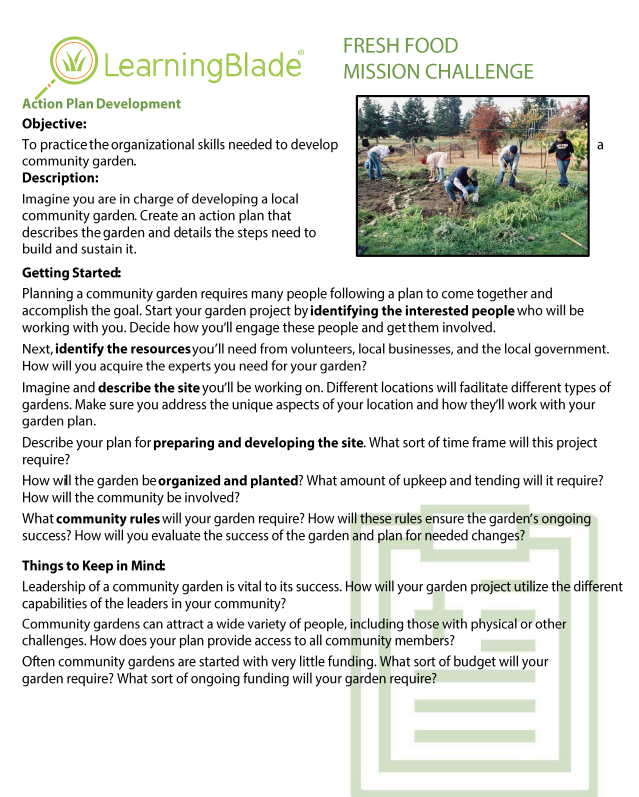 11
11
Design Thinking lessons let students create a solution to the Mission.
Design Thinking
New Design Thinking lessons encourage students to explore their own solutions to the problems related to each the mission, and to present their ideas in front of other students.

Each lesson includes:
Background research information
Suggestions for problem statements
Five-step design thinking process guides
Standards alignment
Teacher rubric
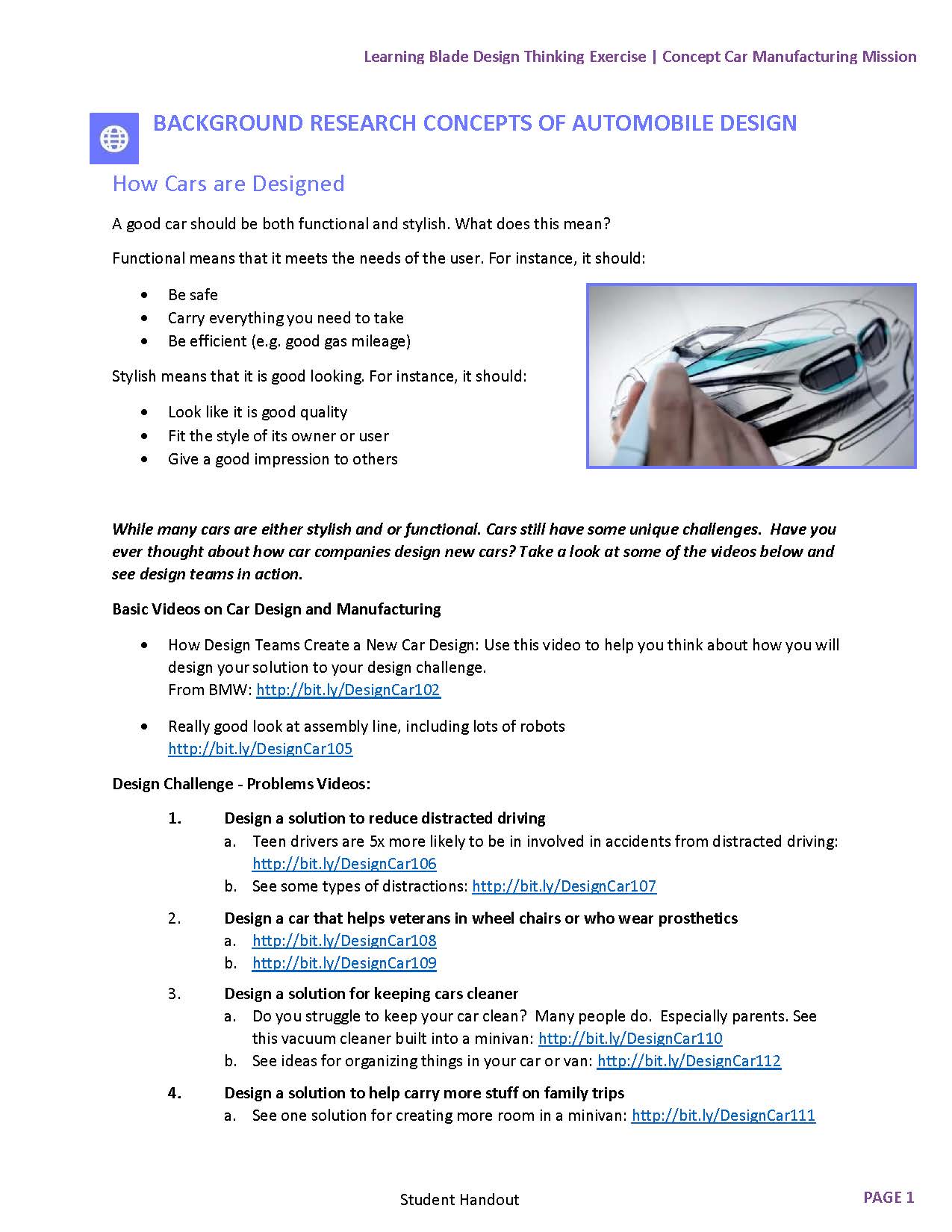 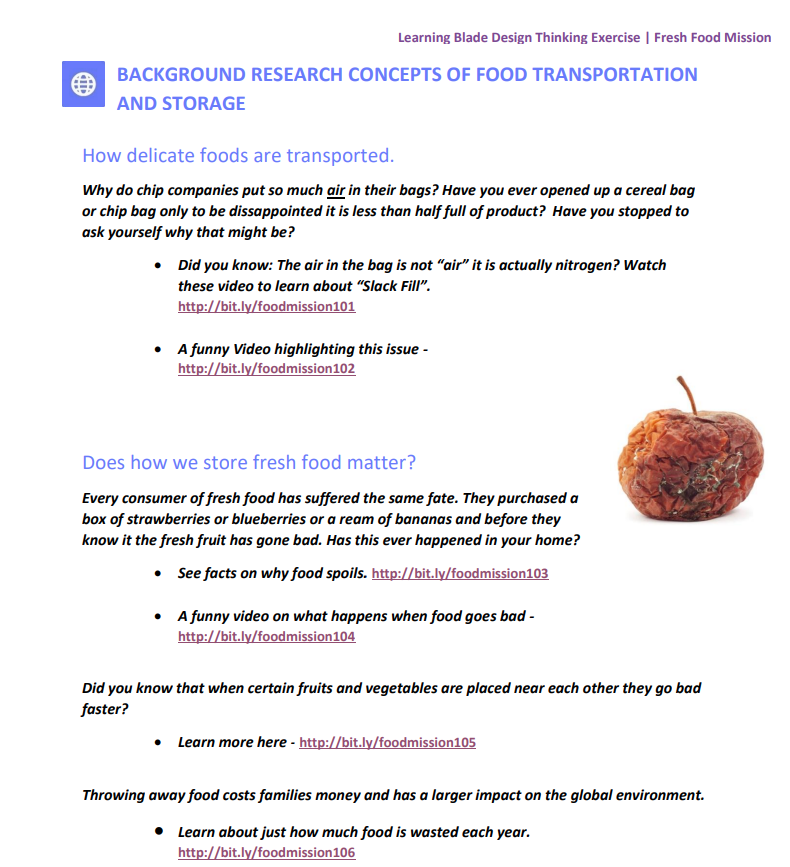 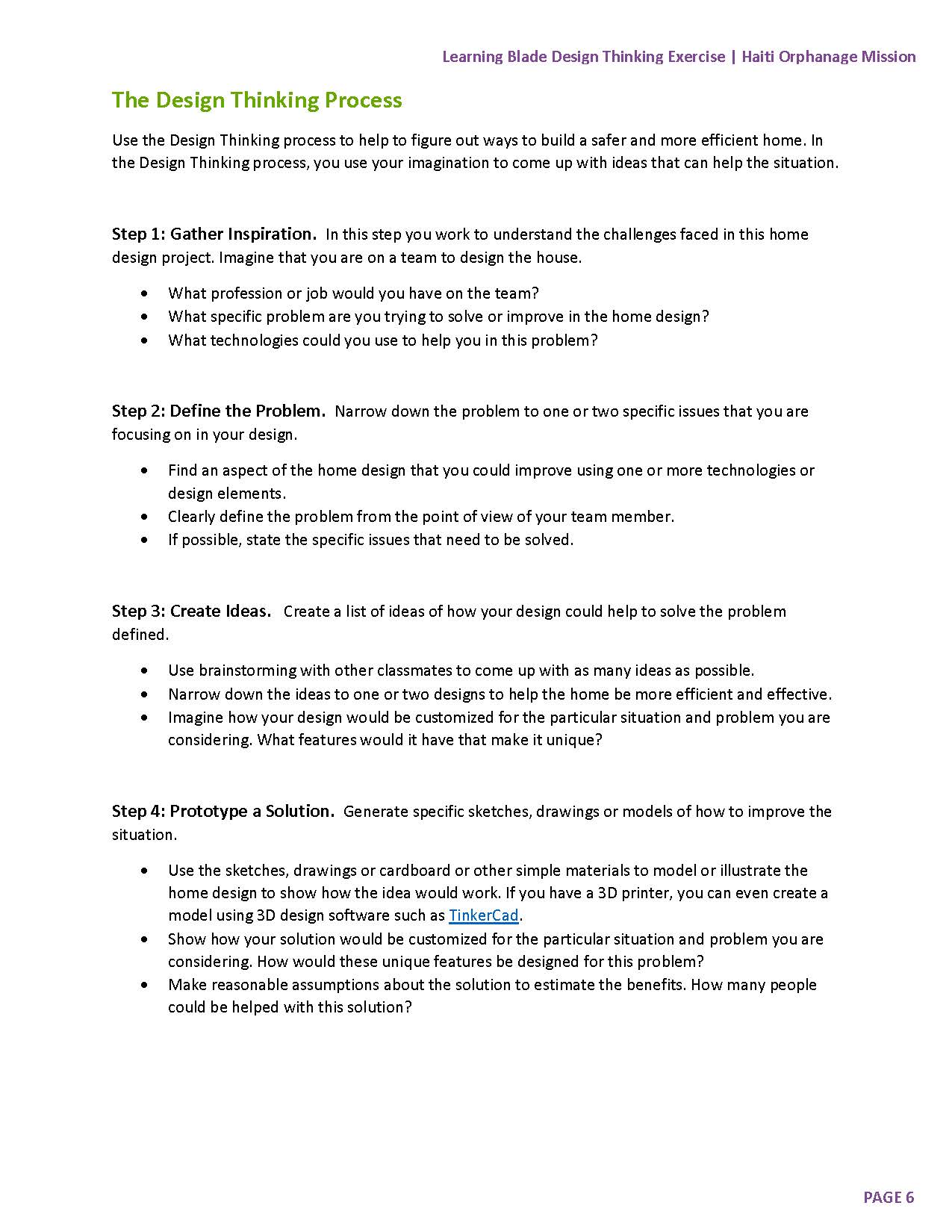 12
12
Multiple Statewide and District Implementations
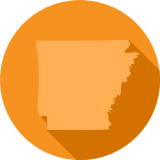 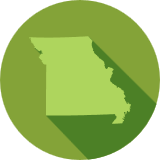 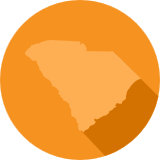 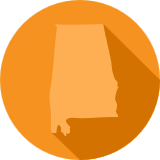 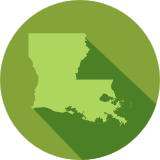 Alabama
Department of Education Office of Career & Technical Education & Alabama Works
Arkansas
Arkansas Department of Education, & The Arkansas Public School Resource Center
Missouri
Missouri Department of Elementary & Secondary Education (DESI)
Louisiana
Louisiana Department of Education
South Carolina
South Carolina Department of Education, Office of Career & Technical Education
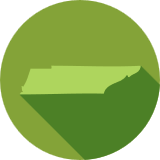 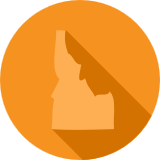 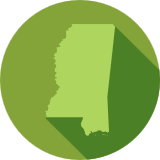 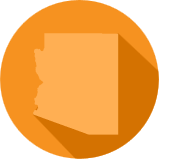 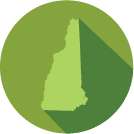 Tennessee
Tennessee Chamber of Commerce
Idaho
Idaho STEM Action Center
Mississippi
University of Southern Mississippi, Mississippi Department of Education
Arizona
Office of the Governor Doug Duvey, AZonTrack, & Generation Schools Network
New Hampshire
New Hampshire Department of Education
Also, Multiple Districts/Schools in:
Florida, Georgia, Kentucky, Maryland, North Carolina, Ohio
13
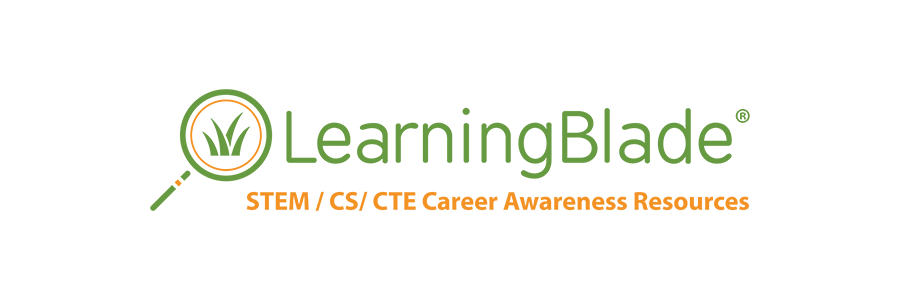 Sign up for your free account at:
www.LearningBlade.com/STATES

For more information, email us at:
info@LearningBlade.com
14
Service Learning
SHADES of Development
Sindy Dawkins-Schade
President/Executive Director
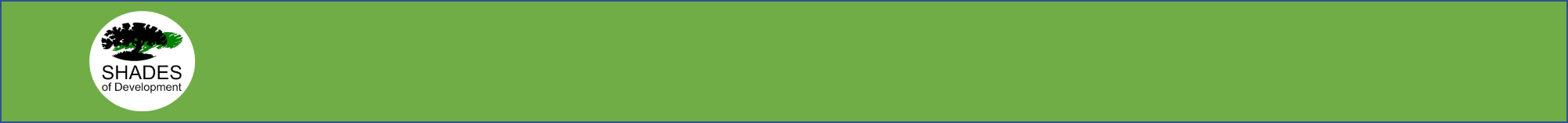 Community Service
Service Learning
Long term project, often completed over the course of several months or years
Youth identify an issue they what to address, study that issue, and  brainstorm solution to solve the issue
Youth investigate, research and vote on the best solution and devise a plan of action. Often this includes developing a proposal for county government, or other community organizations
Adults guide and support youth as they implement the solution
Impact is usually measured in terms of attitude  or behavior change or economic value
Appropriate for older youth ready to take on more responsibility
One and done - usually a one time event where the project is completed in one day
Youth may select the project, vote on it and adults support and guide them
Often done in partnership with other community organizations, such as a food bank or Parks and Recreation
Impact is measured in terms of pounds of food collected, or bags of trash collected
Appropriate for younger youth still developing critical thinking, decision-making, and leadership skills
VS
Both community service and service learning are important for young people.  Using the service learning model even with younger youth participating in traditional community service projects sets the stage for service minded growth.
Why it matters?
Young people are uniquely suited to solve problems through service
High quality service learning leads to increased academic engagement and success
Volunteering improves career and workforce readiness
People who volunteer when they are young donate more to philanthropic causes when they are older. (They are also more likely to volunteer and to vote as adults)
K-12 Service Learning Quality Standards
NYLC K-12
Progress Monitoring
Service-learning engages participants in an ongoing process to assess the quality of implementation and progress toward meeting specified goals, and uses results for improvement and sustainability
Meaningful Service
Service-learning actively engages participants in meaningful and personally relevant service activities.
Link to Curriculum
Service-learning is intentionally used as an instructional strategy to meet learning goals and/or content standards.
Reflection
Service-learning incorporates multiple challenging reflection activities that are ongoing and that prompt deep thinking and analysis about oneself and one’s relationship to society
Duration and Intensity
Service-learning has sufficient duration and intensity to address community needs and meet specified outcomes.
Youth Voice
Service-learning provides youth with a strong voice in planning, implementing, and evaluating service-learning experiences with guidance from adults.
Partnerships
Service-learning partnerships are collaborative, mutually beneficial, and address community needs.
Diversity
Service-learning promotes understanding of diversity and mutual respect among all participants.
IPARDE Service Learning Model
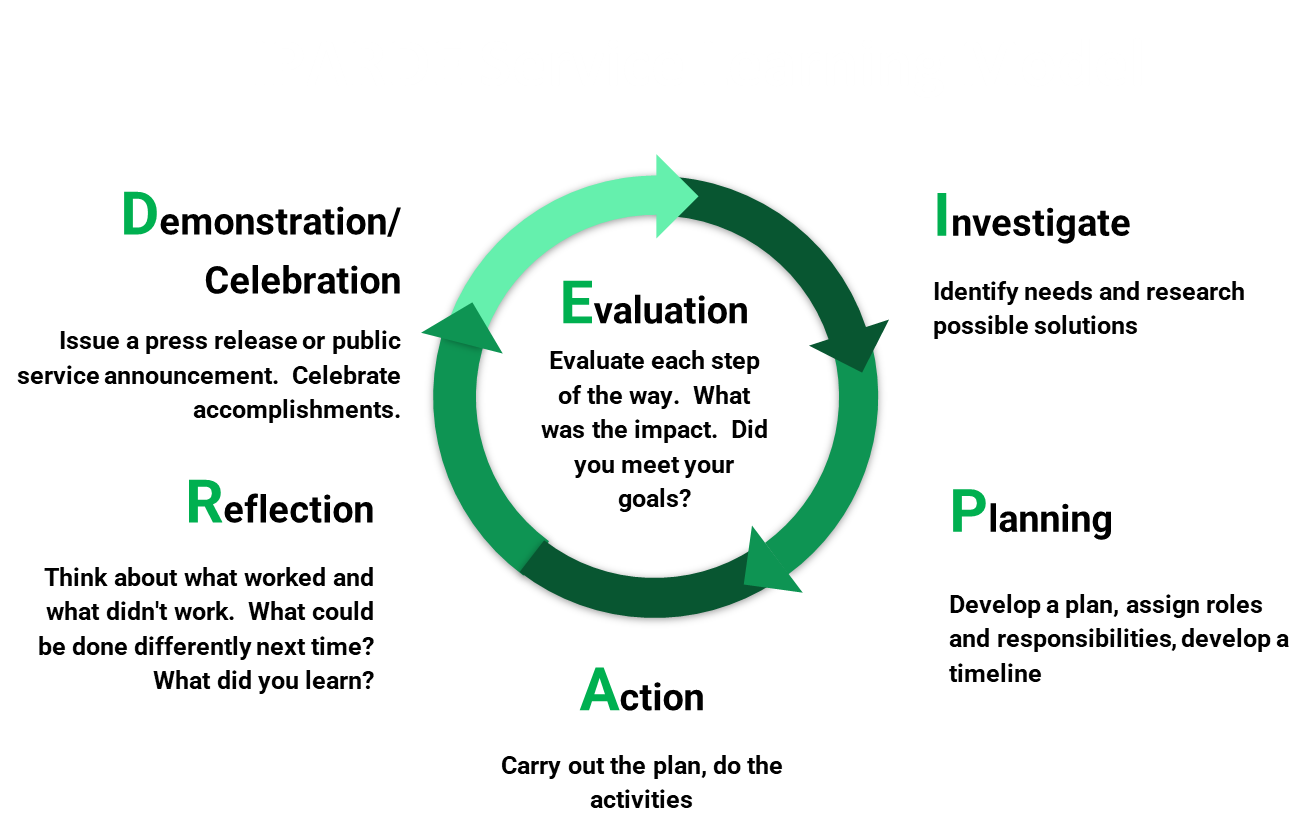 Types of Service
Direct Service
Indirect Service
Advocacy
Research
Direct Service is service that directly affects the people, animals or parks we want to impact. This may include volunteering or cleaning up a park.
Indirect Service might take the form of fundraising or collections. It is the type of service in which you are not in the presence of the person or thing you are impacting.
Advocacy is speaking up for or against an issue or solution. When we use our voices, we are being advocates. 
Research involves finding out new information that informs or demands action. For example, collecting scientific data or surveying a group.
Learning Blade Service Learning Project
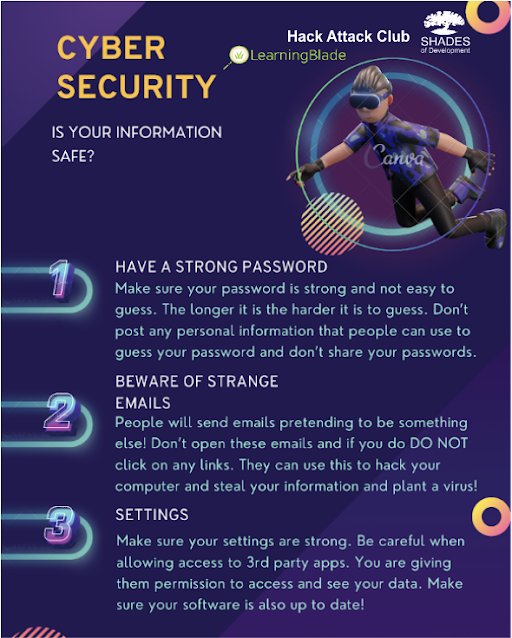 South Doyle SHADES students learned about Cyber Security information provided by Learning Blade.
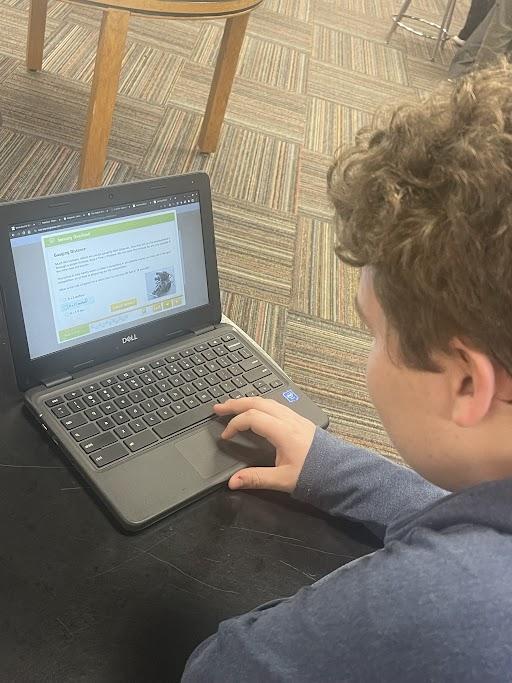 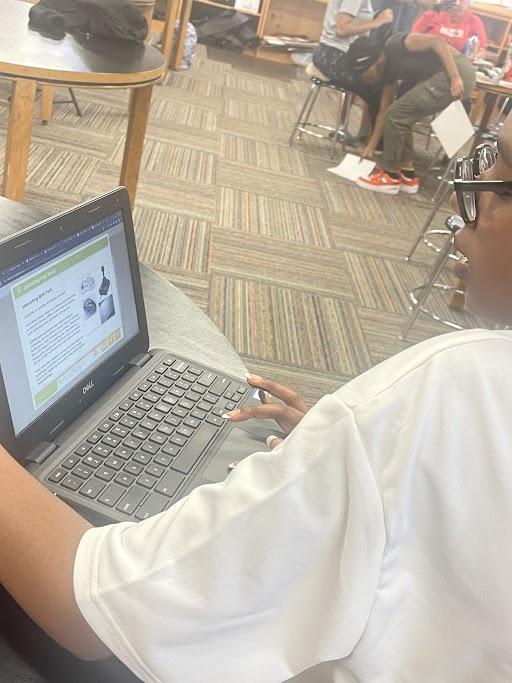 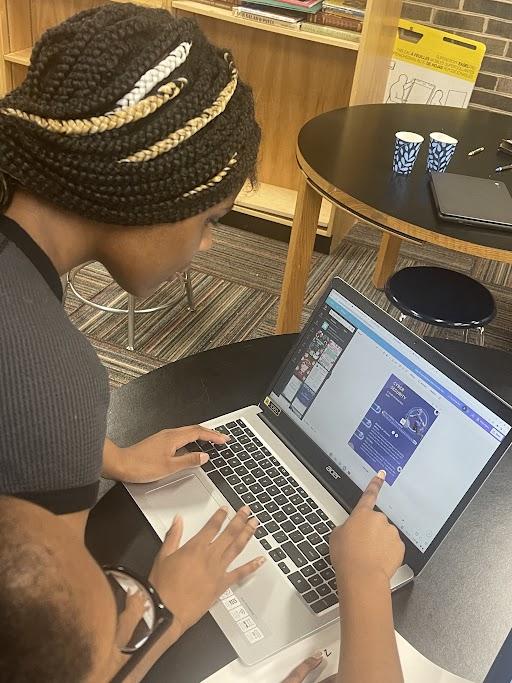 Youth Voice Community Wide Service Learning
A year in the making with United Way, KAAN, TAN, Youth Service America, and OST Programs
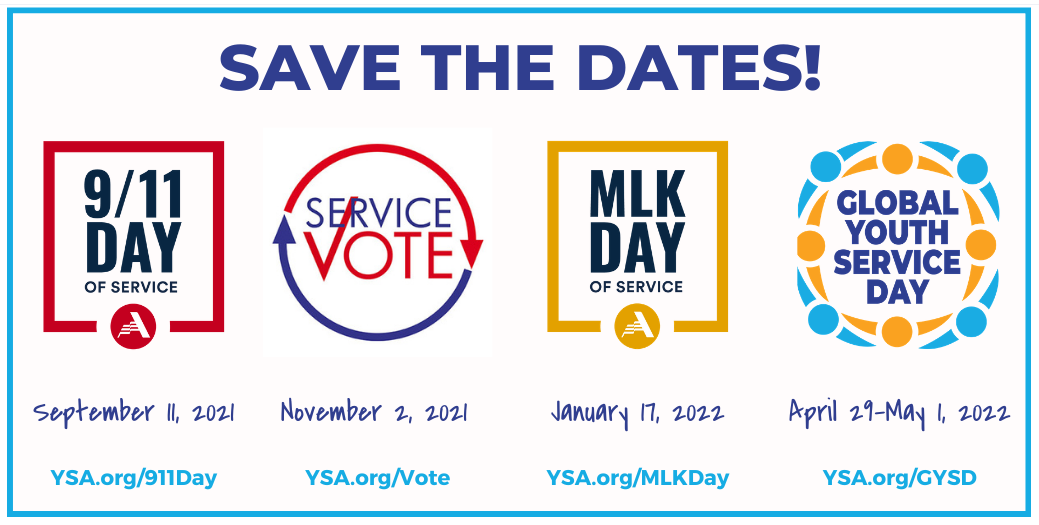 Youth Service Kickoff Watch Party
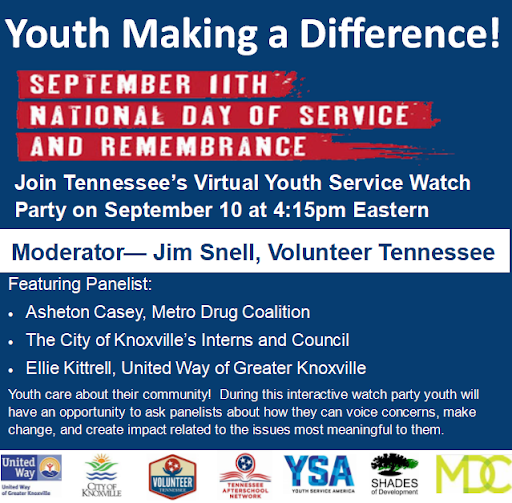 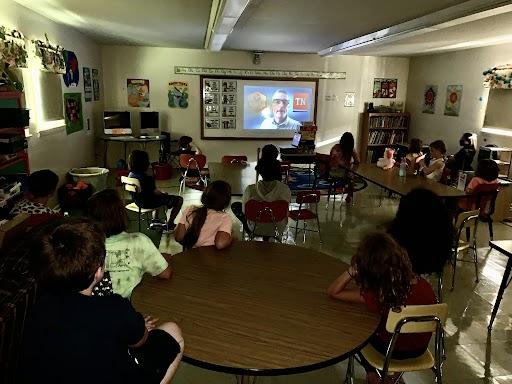 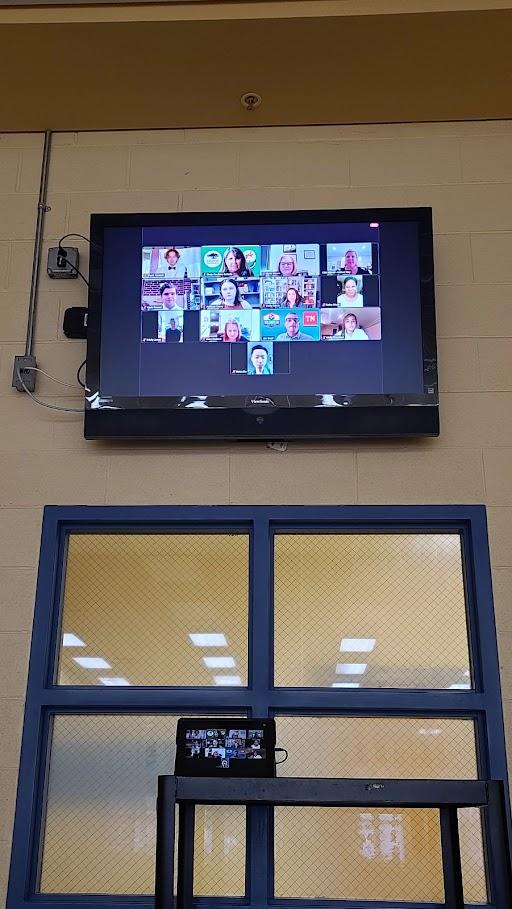 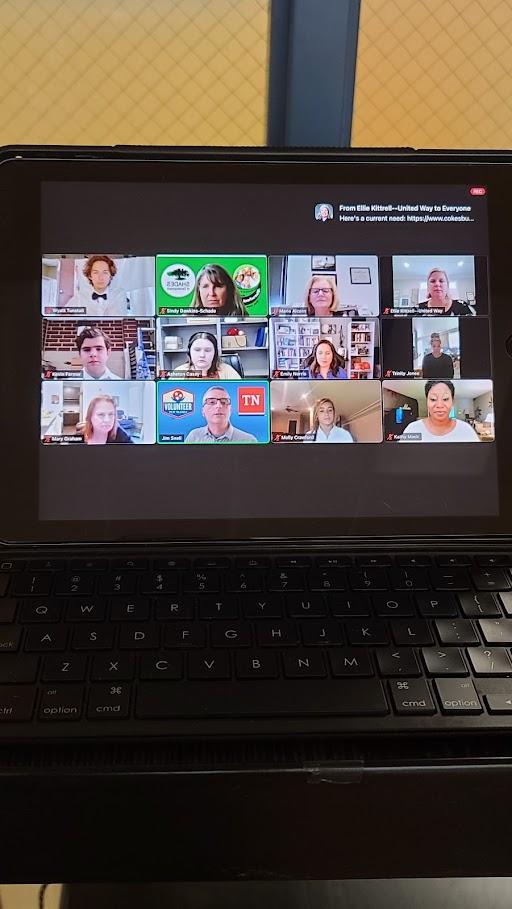 Youth Service Vote
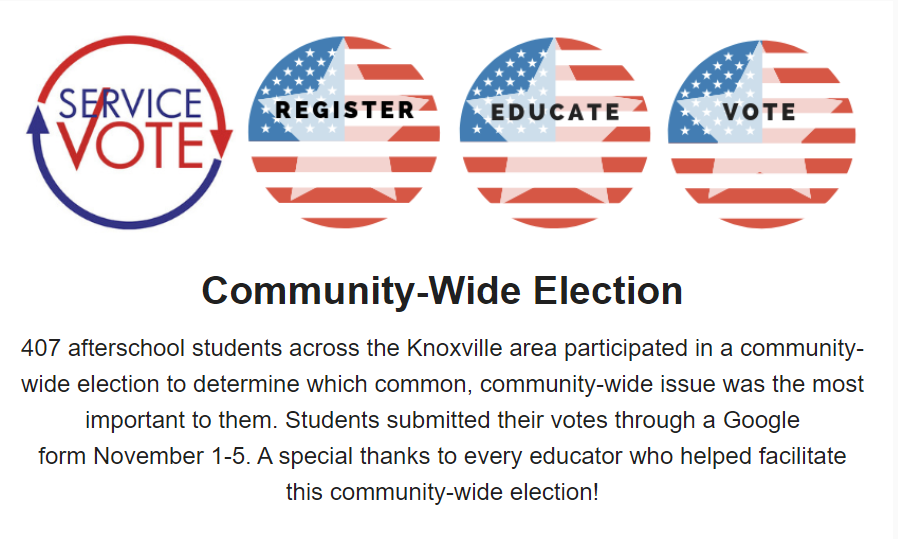 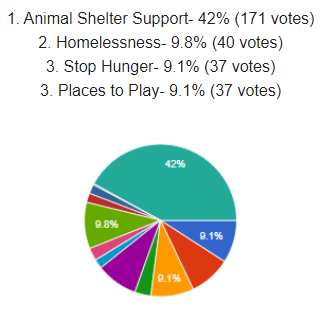 And the winner is… Animal Shelter Support
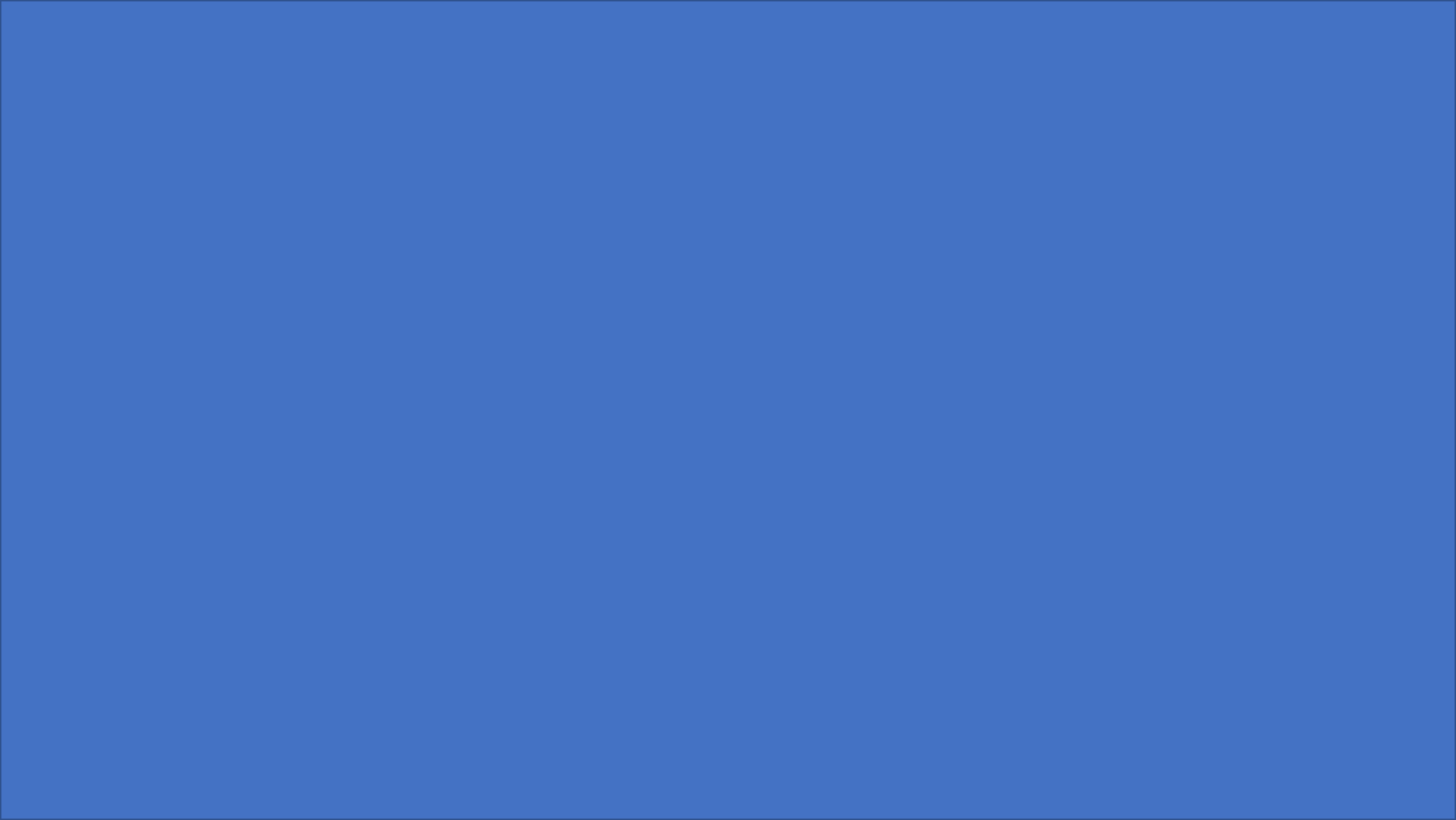 Youth Vote in Action
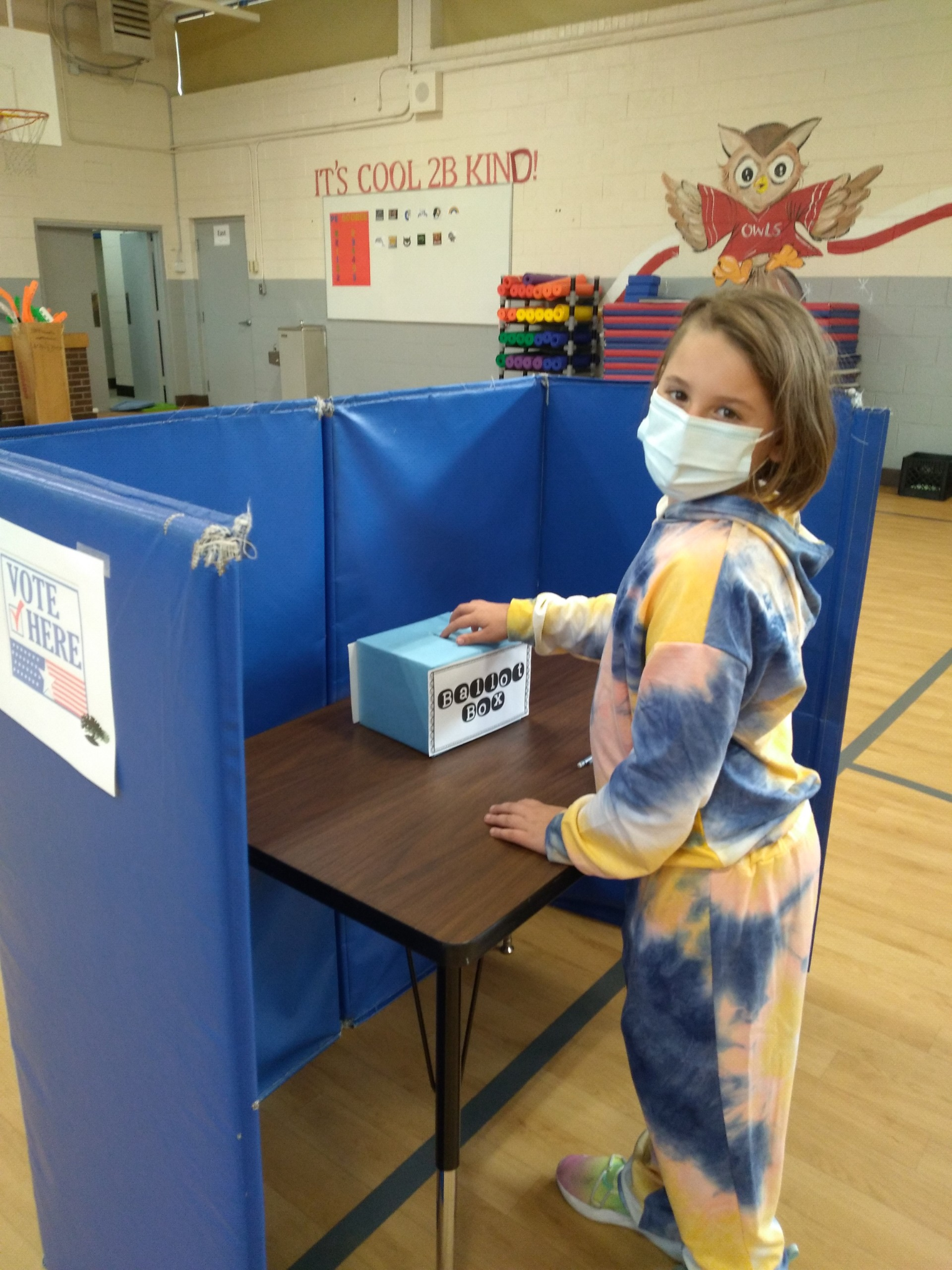 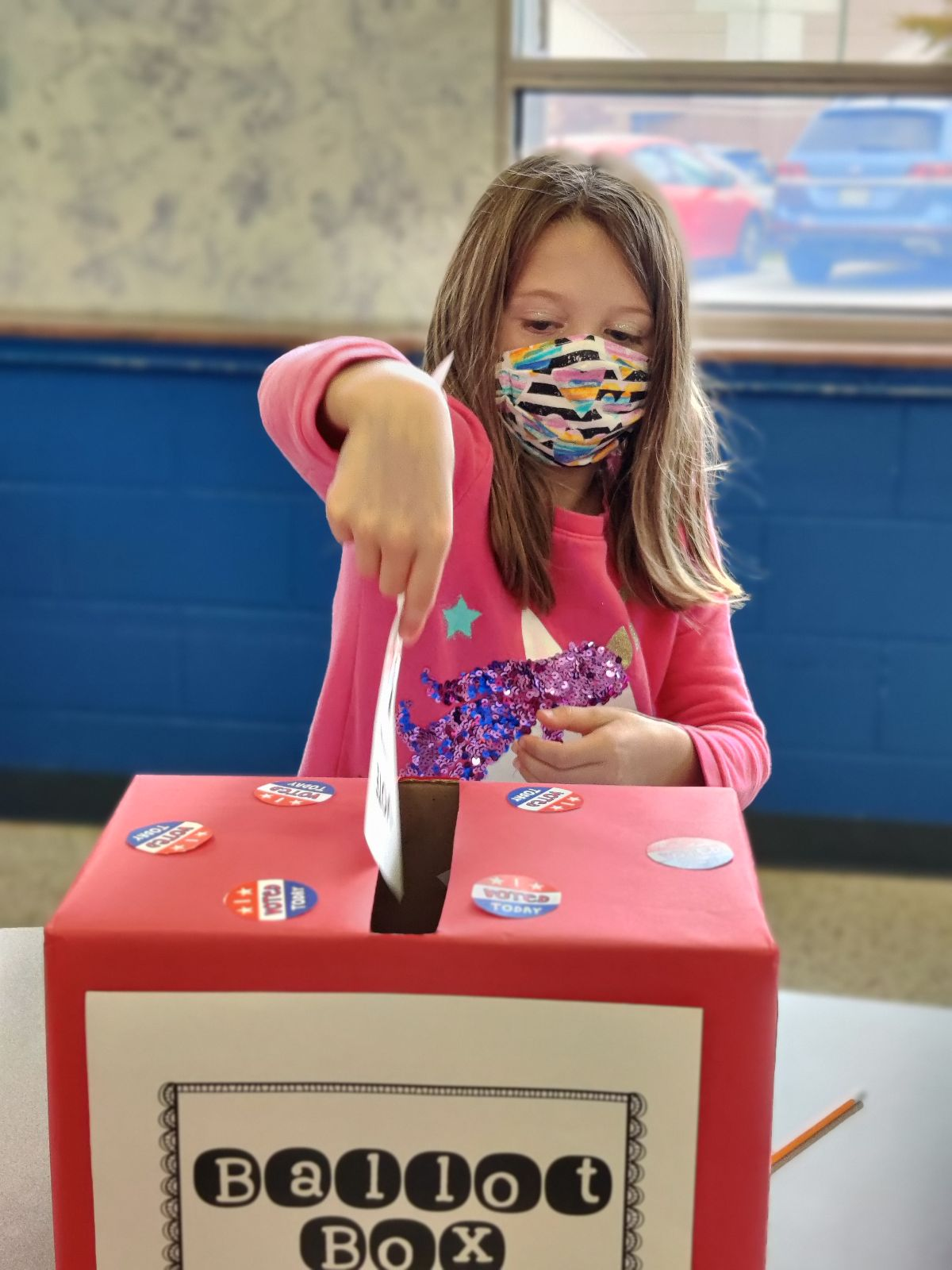 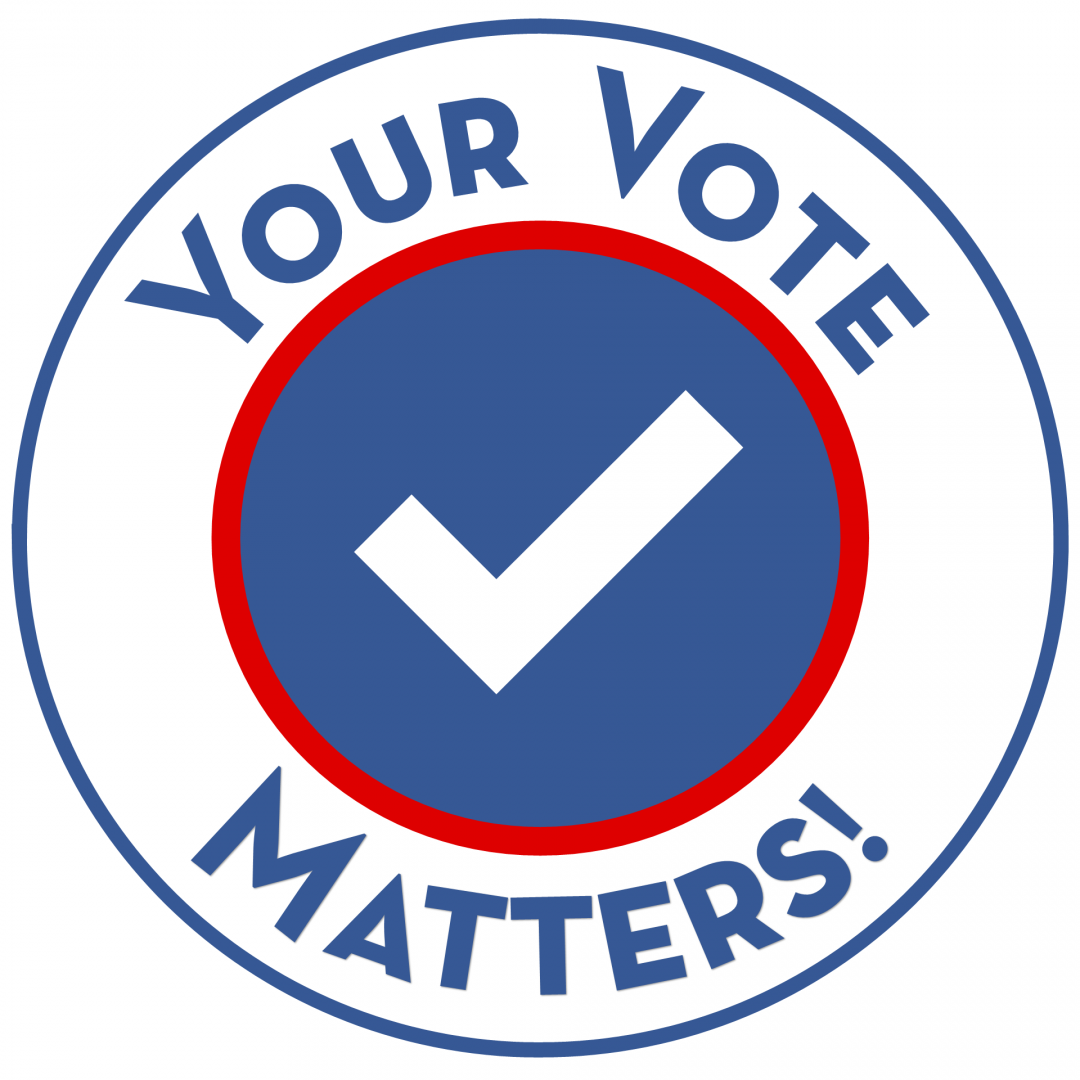 Global Youth Service Day
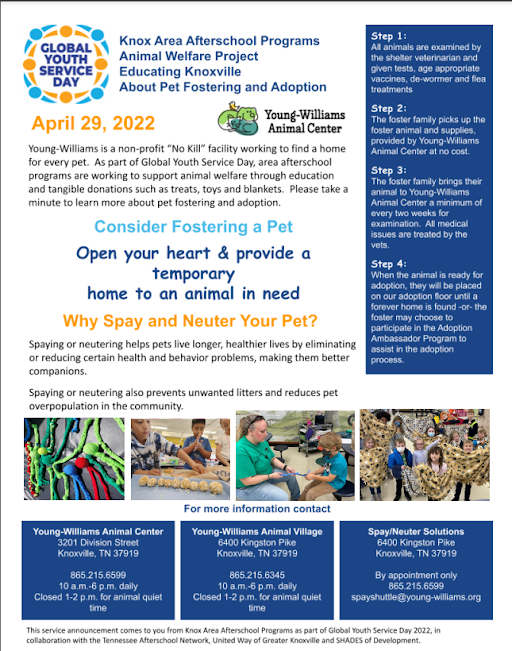 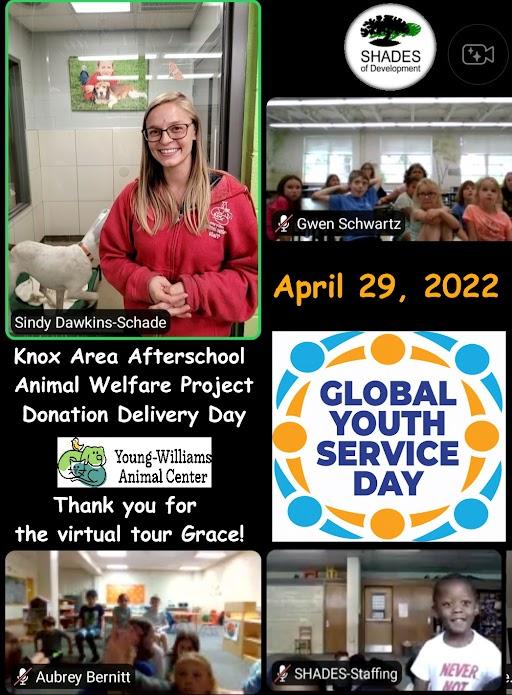 Animal Shelter Support was voted as the focus for Global Youth Service Day. Items were made and collected, then donated to Young Williams Animal Shelter and a virtual tour was provided so all the SHADES sites could be part of donation day.
Months in the Making
SHADES Students made blankets and dog treats.
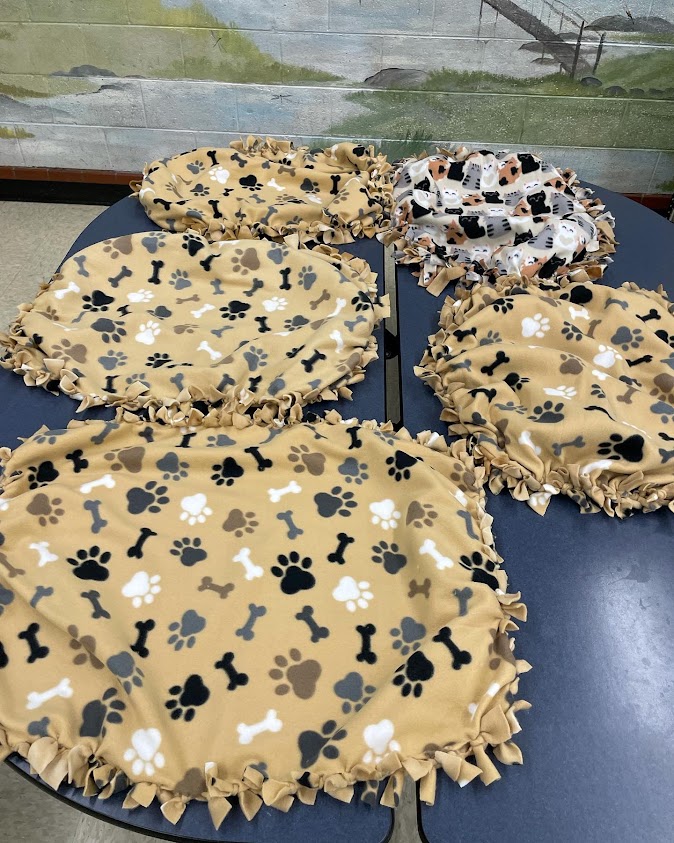 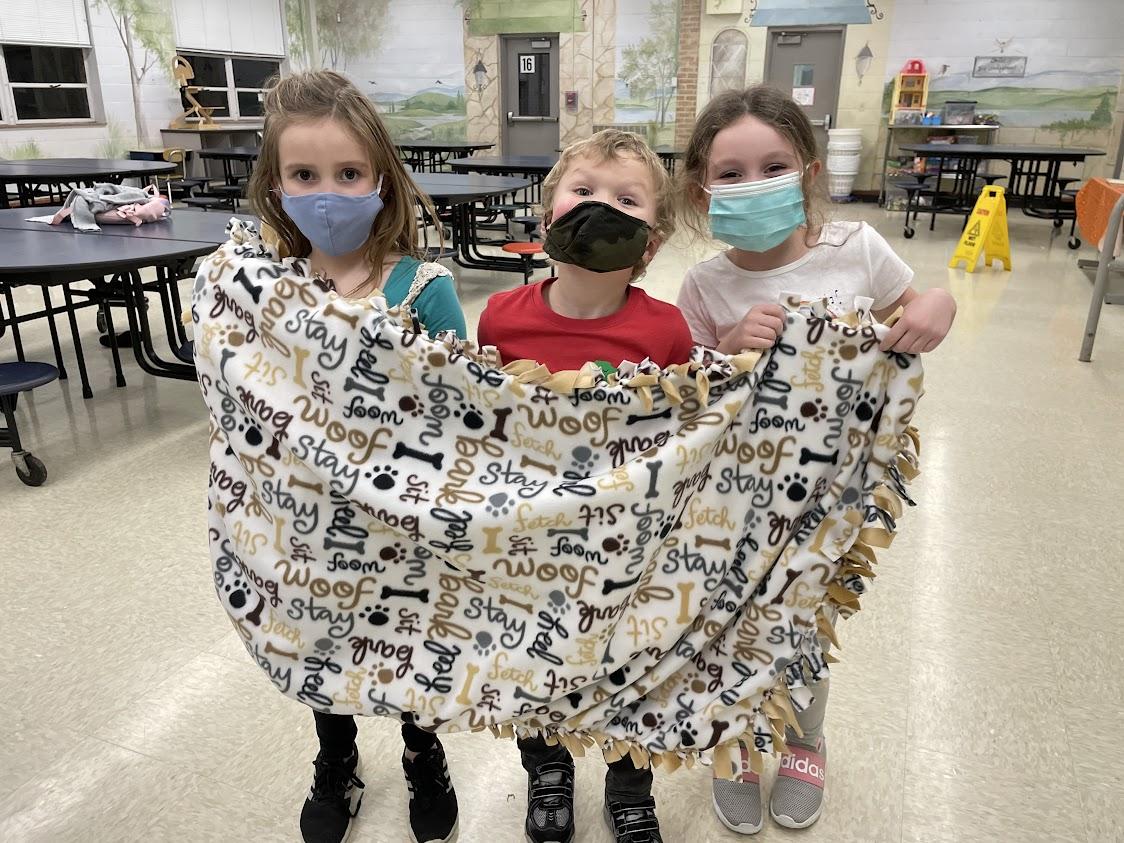 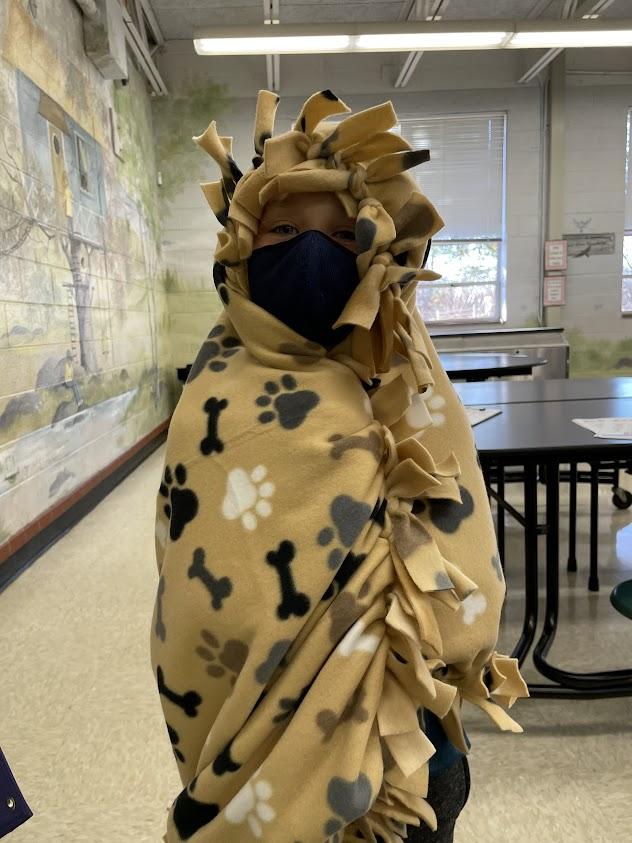 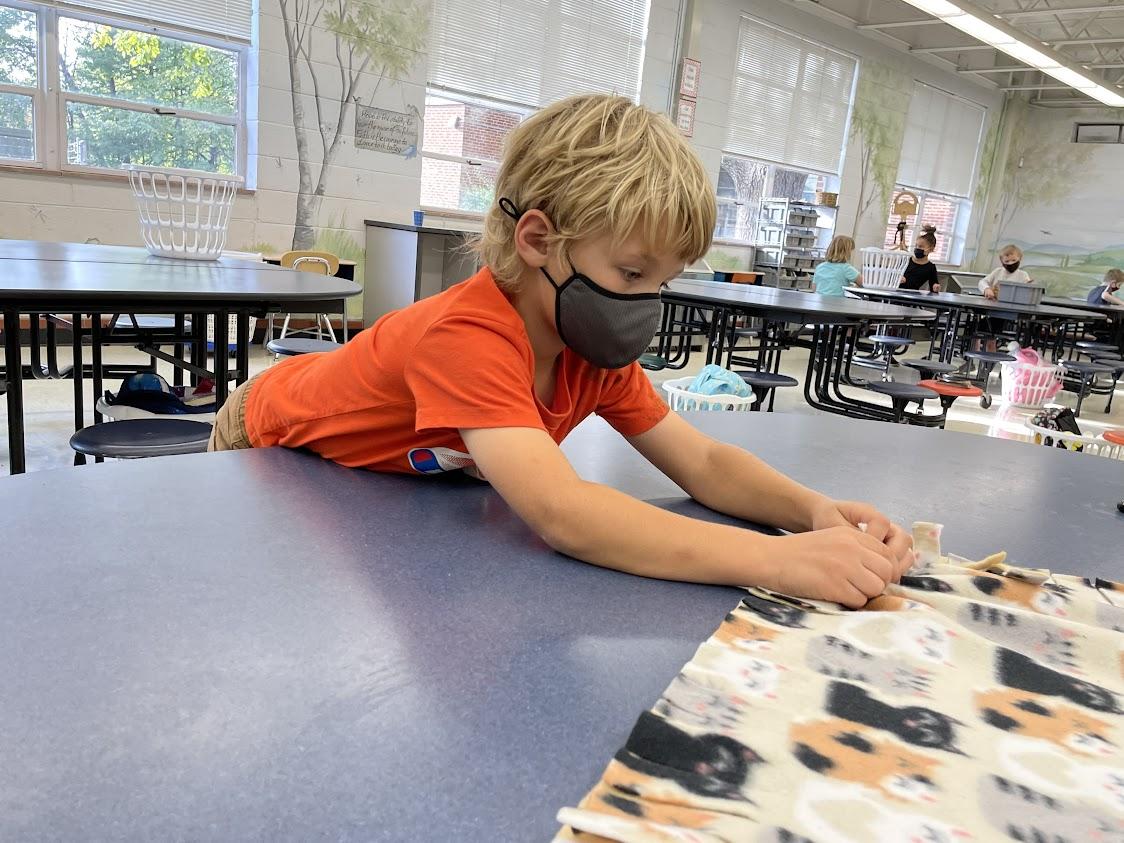 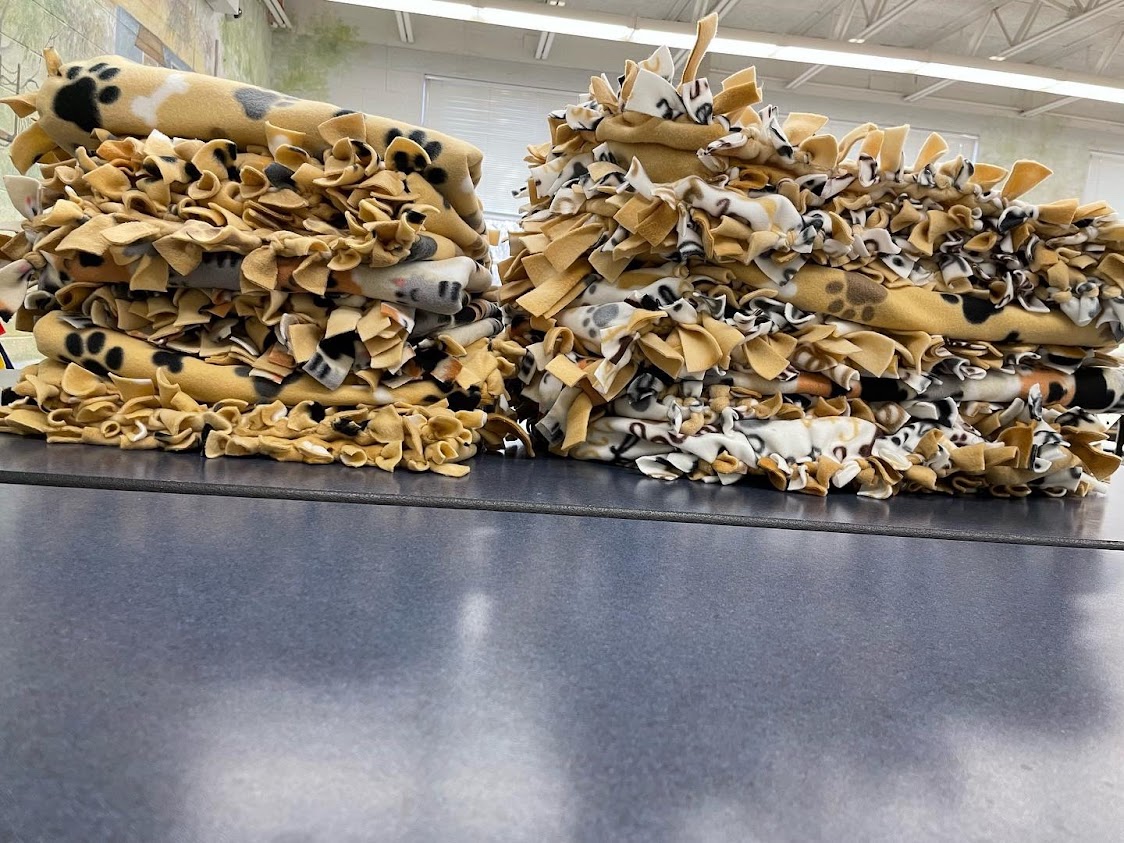 SHADES students made dog treats from scratch to donate to Young Williams Animal Shelter.
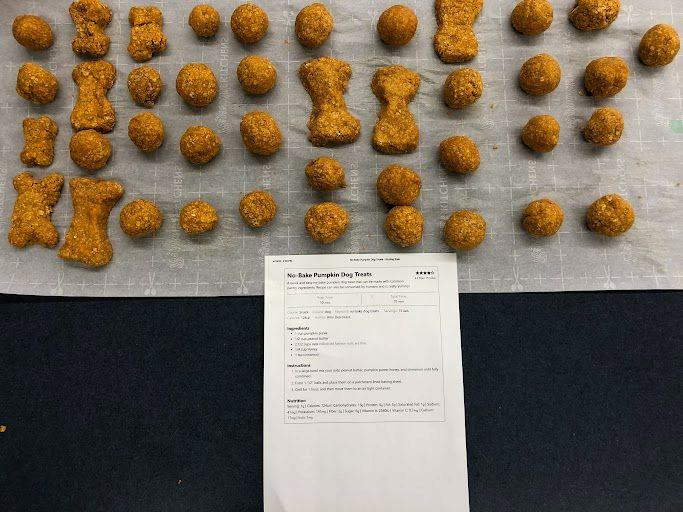 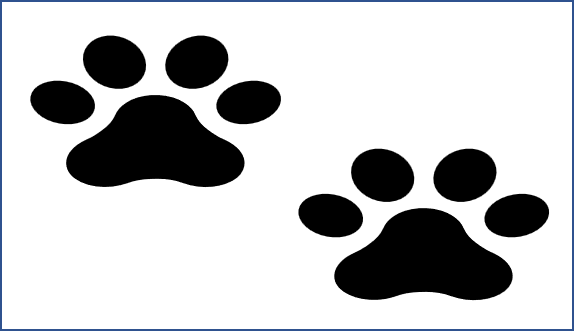 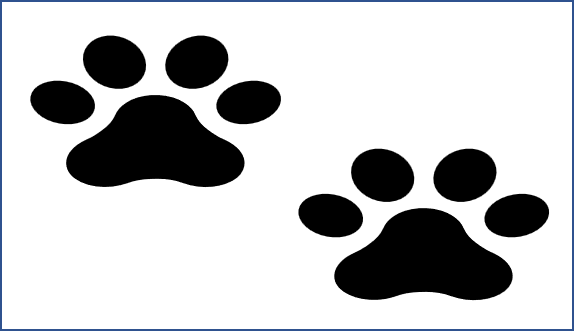 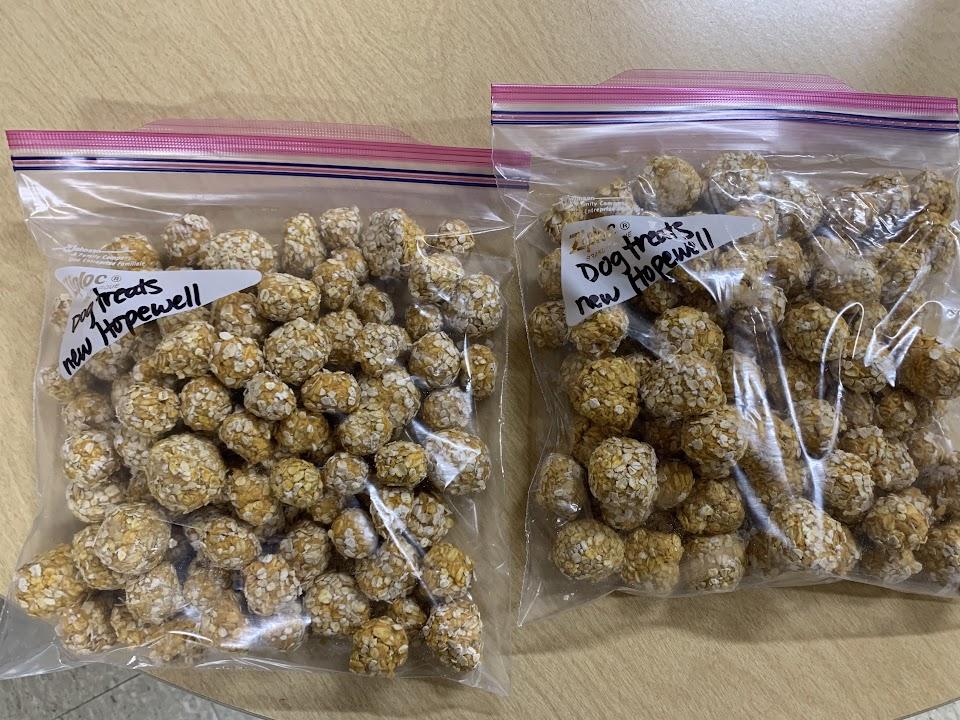 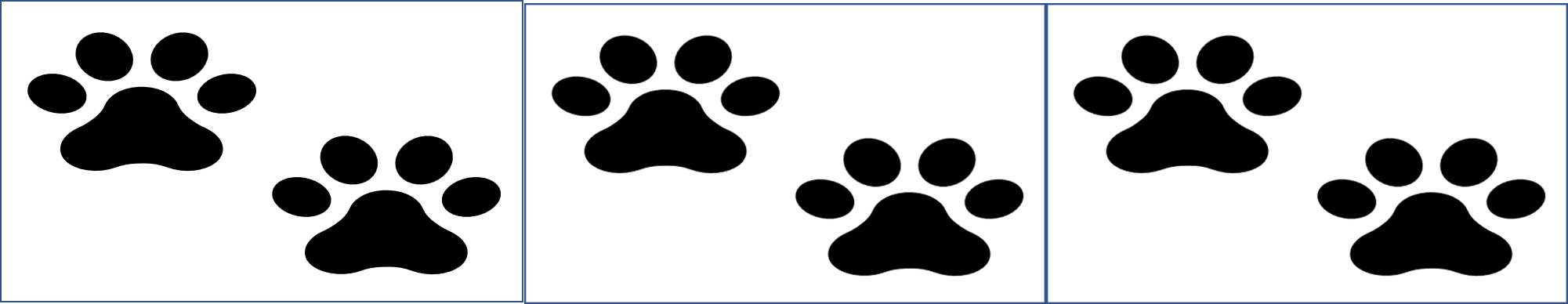 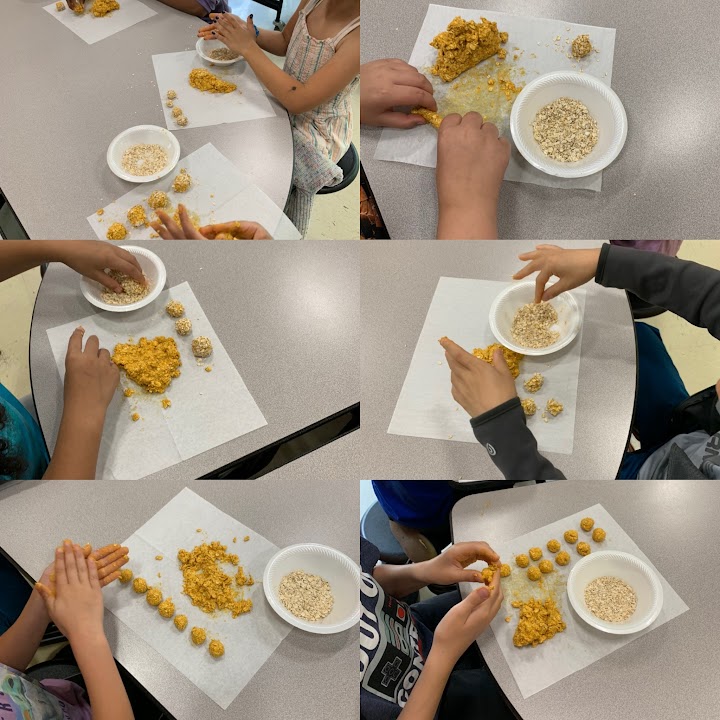 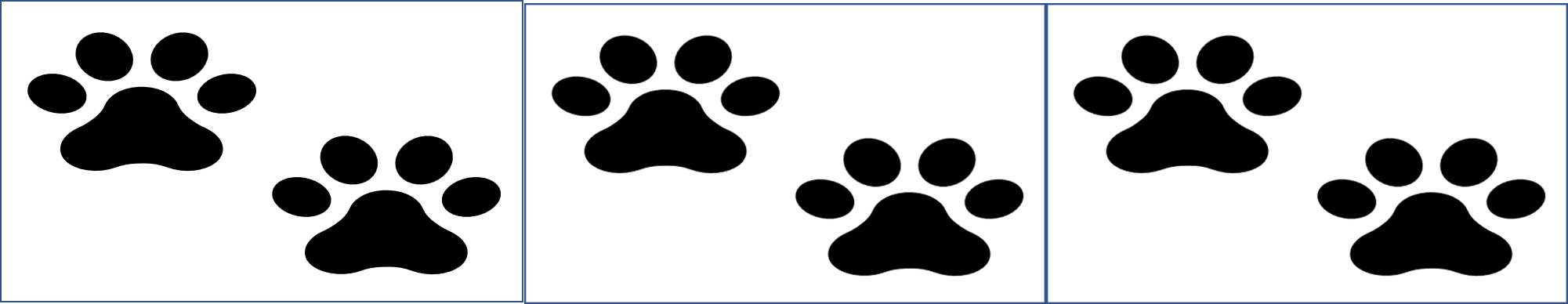 More homemade dog treats for a local animal shelter.
SHADES students made dog toys to distribute at a local animal shelter.
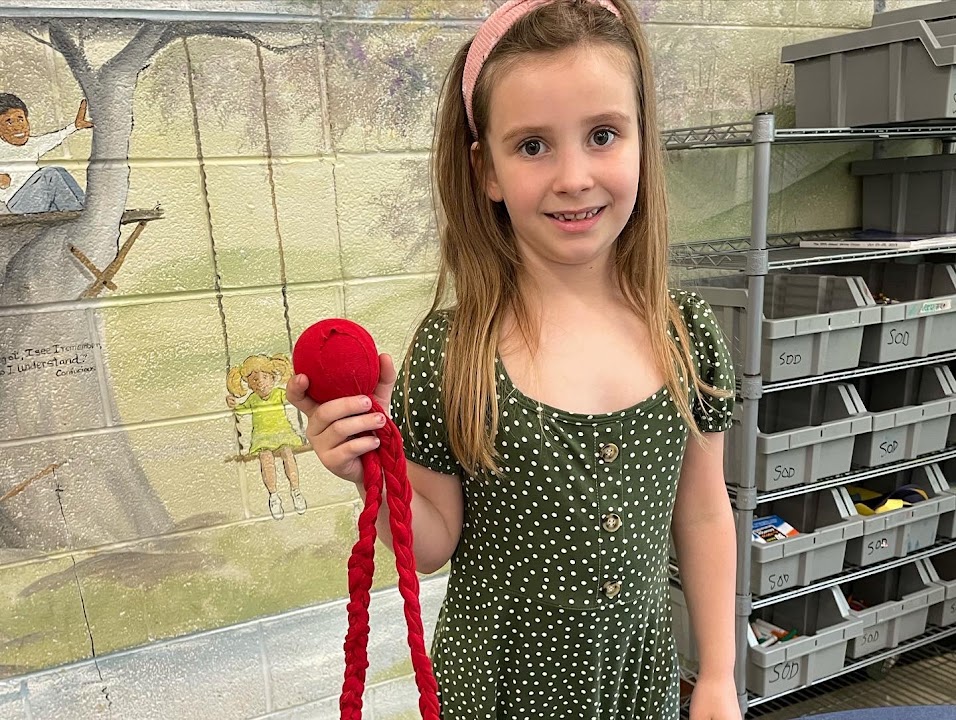 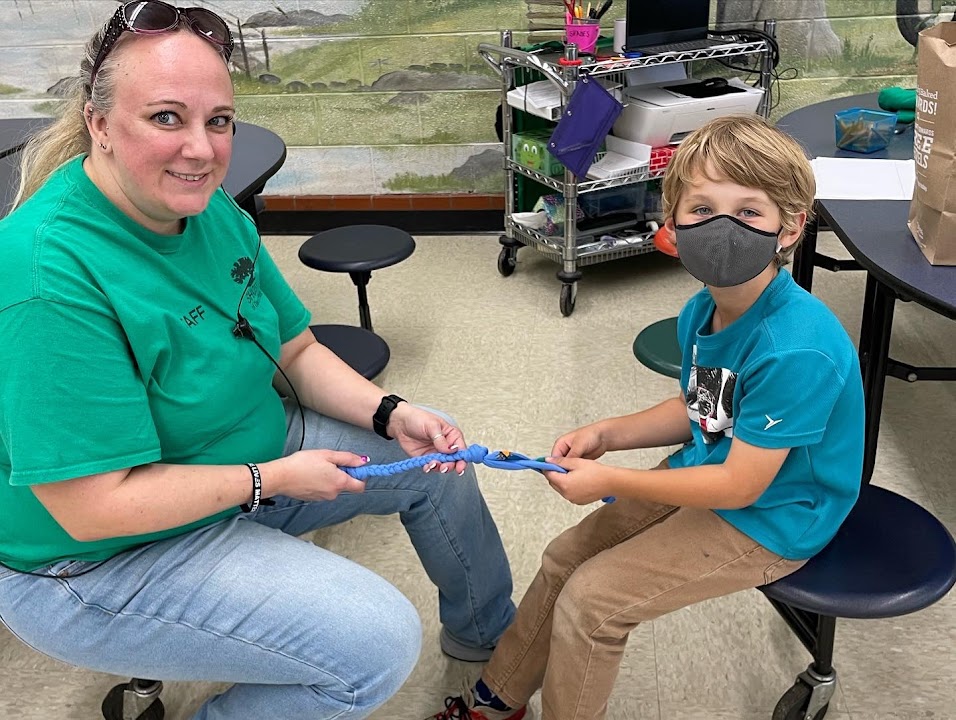 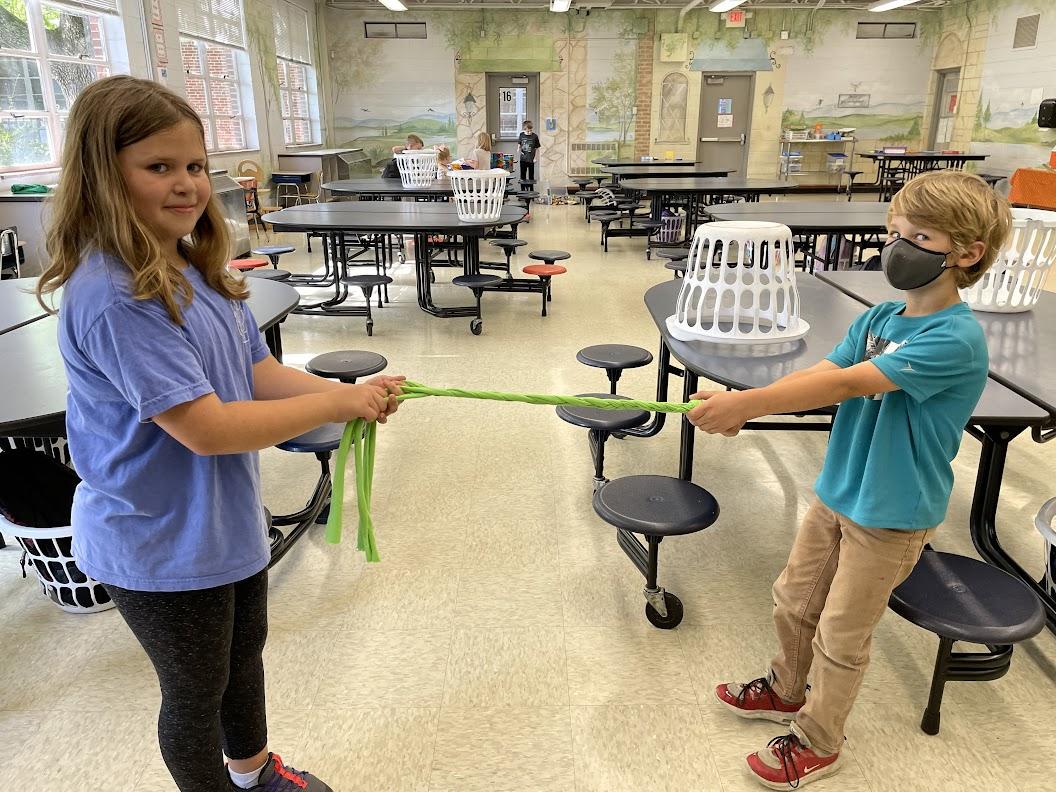 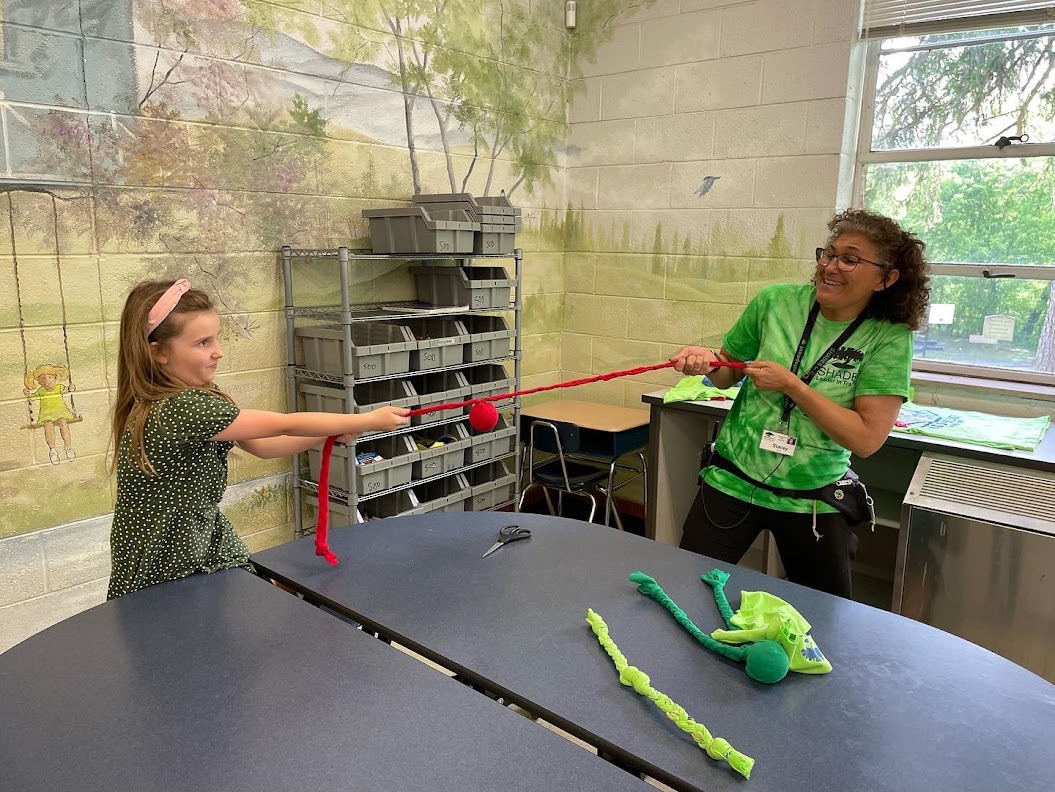 Karns SHADES grounds beautification project.
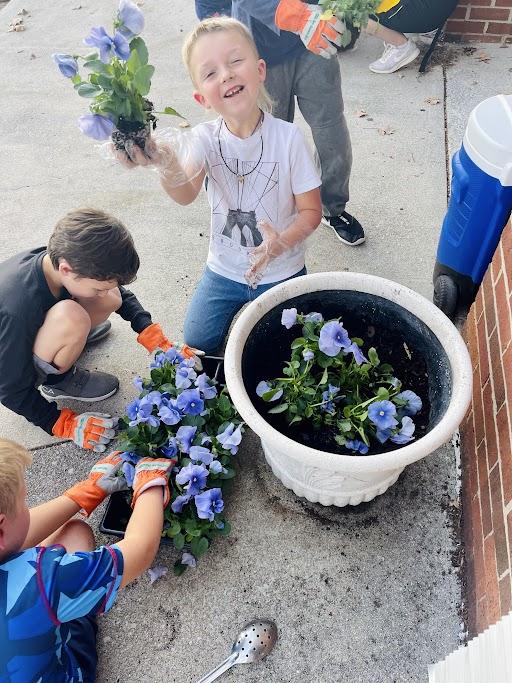 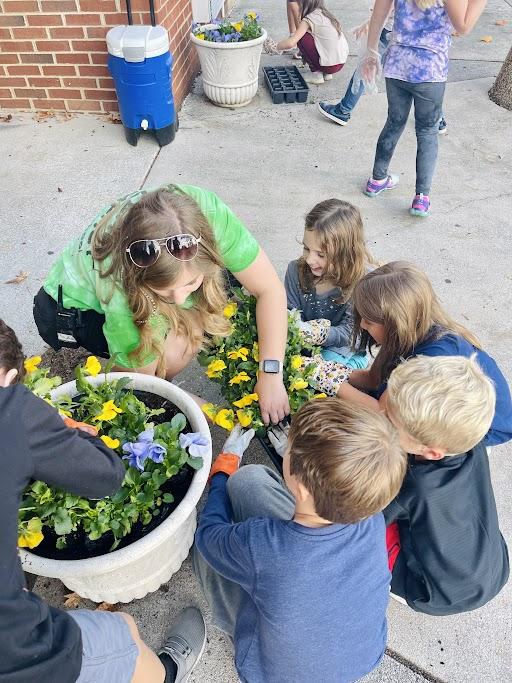 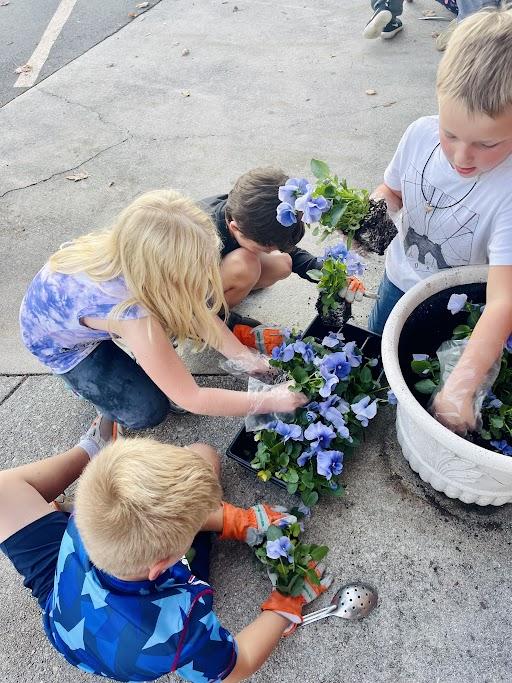 Fair Garden’s lending library project partnered with Regions Bank Day of Service for a collaborative service/beautification project.
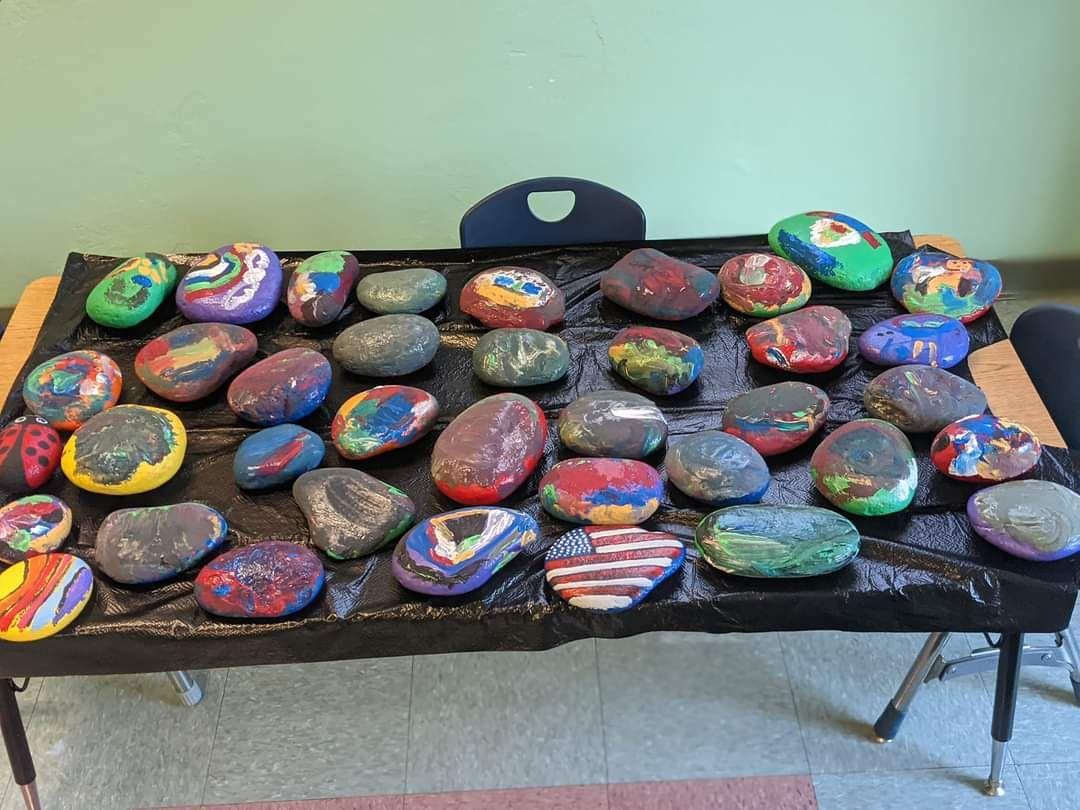 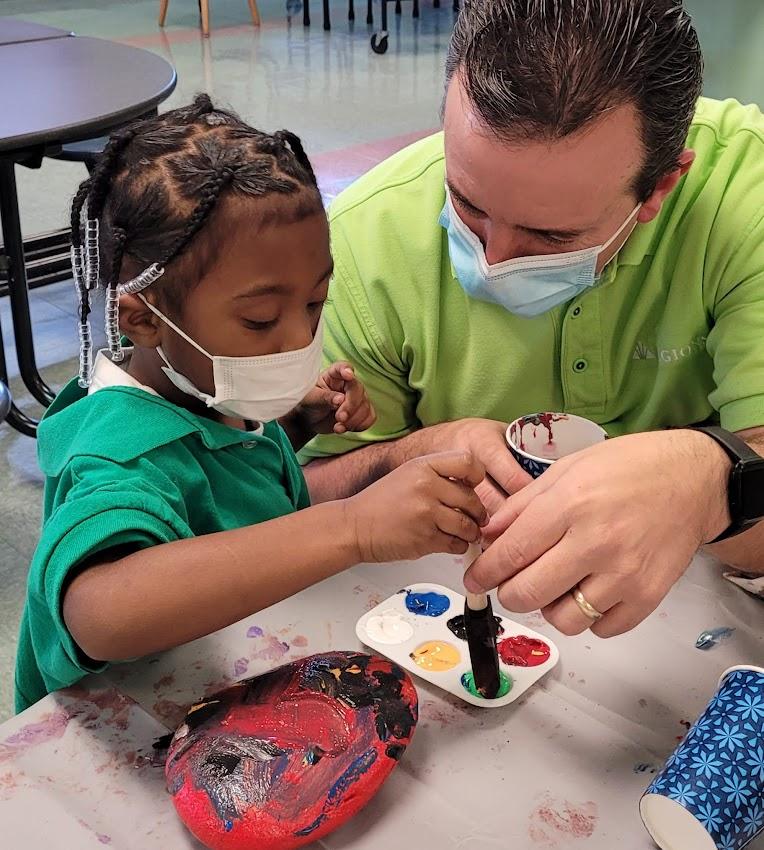 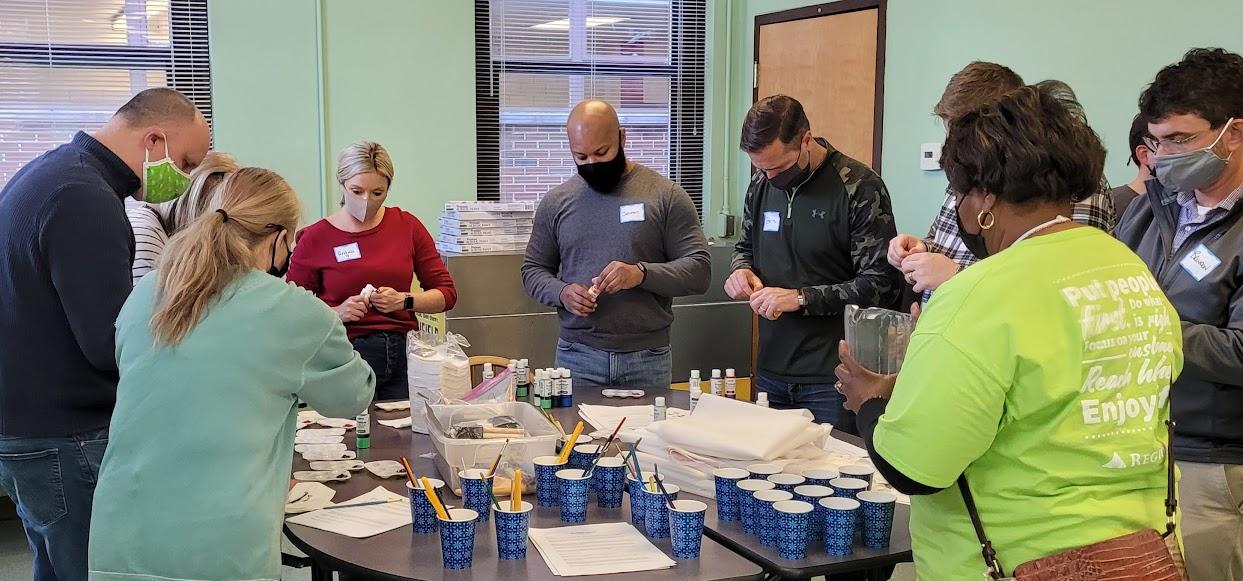 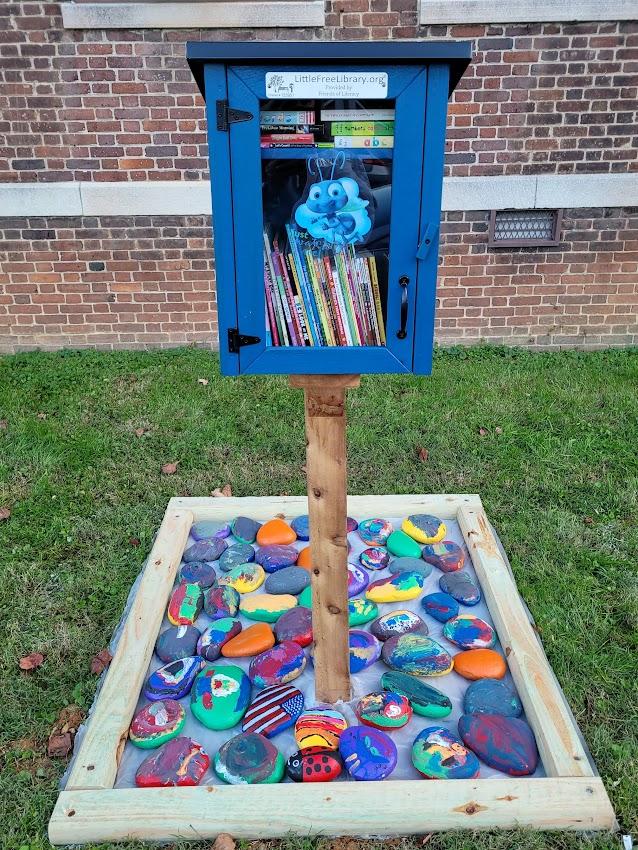 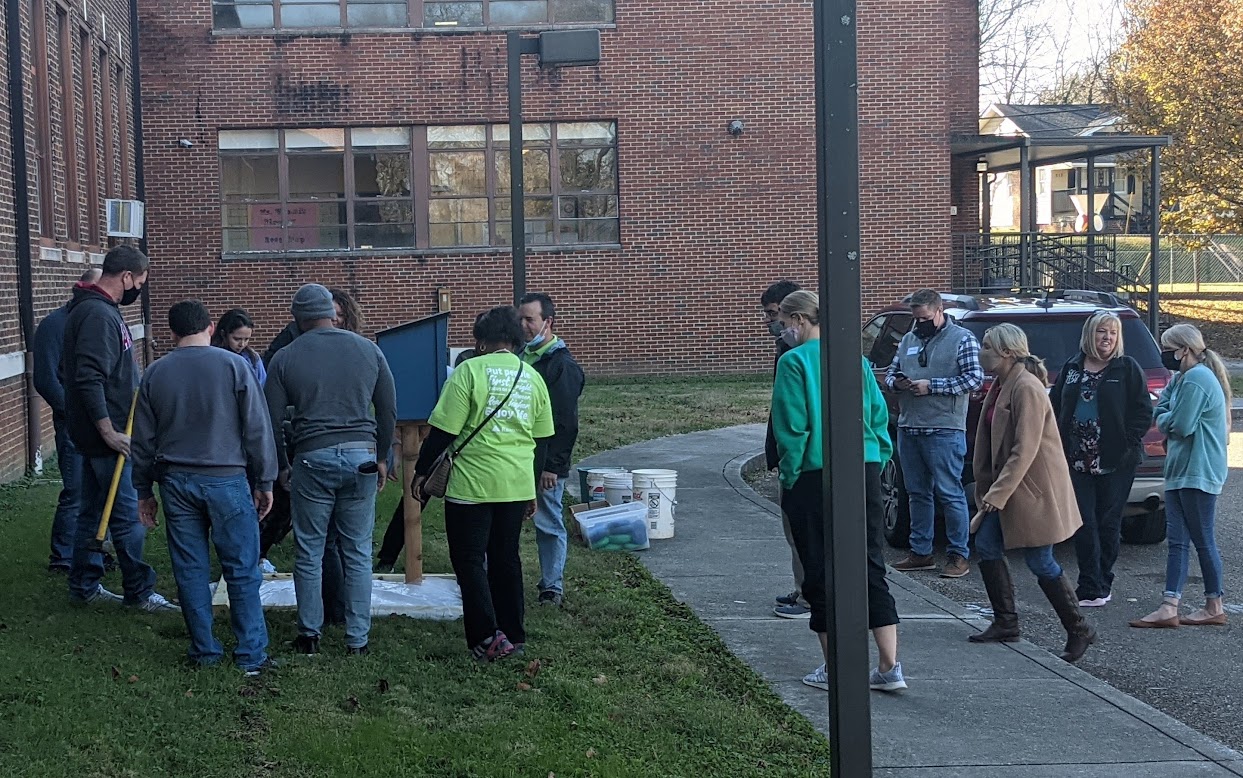 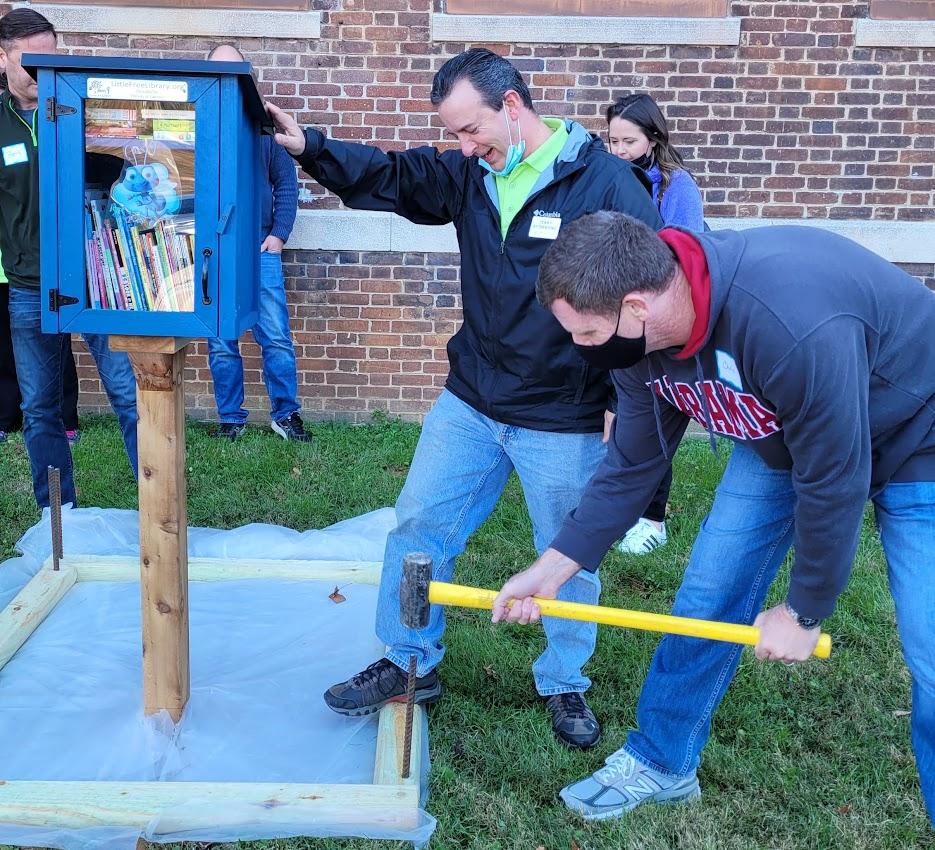 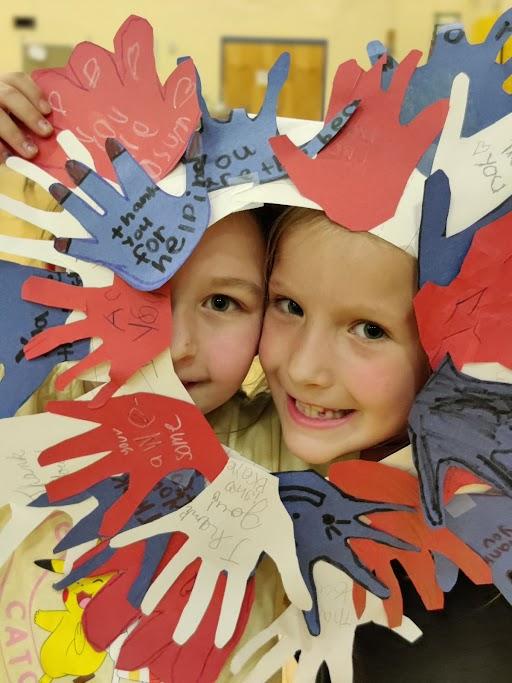 SHADES Brickey Bears made a wreath of thanks for Resource Officer Jones.
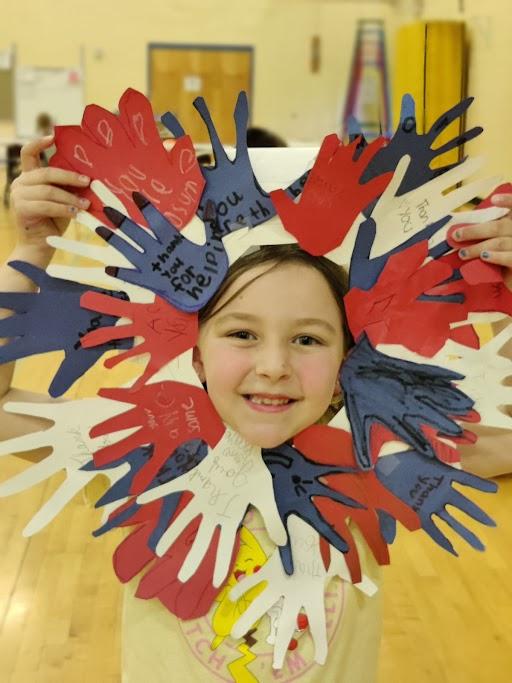 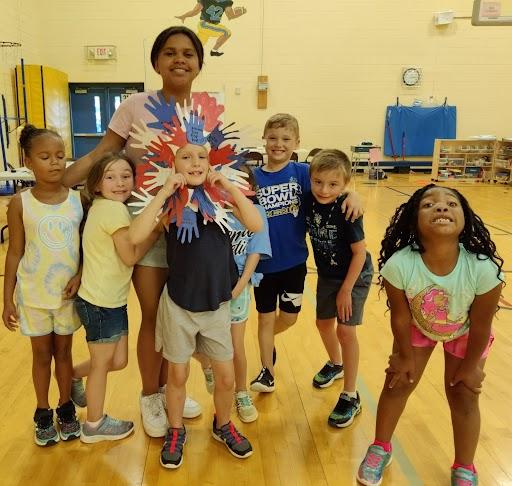 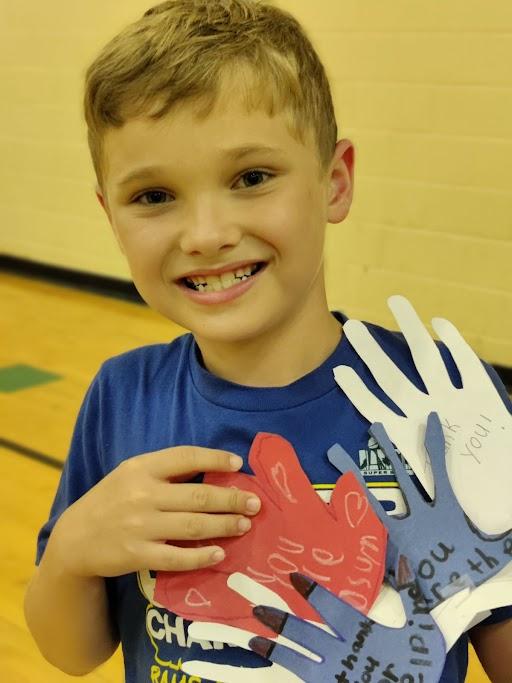 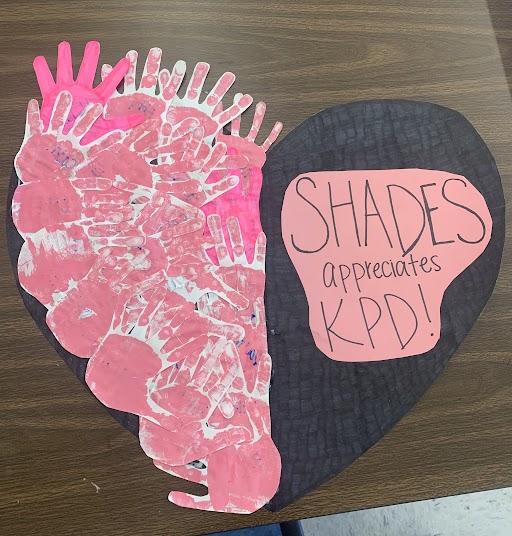 Karns Pink Room made a sign of appreciation for our officers at Knoxville Police Department.
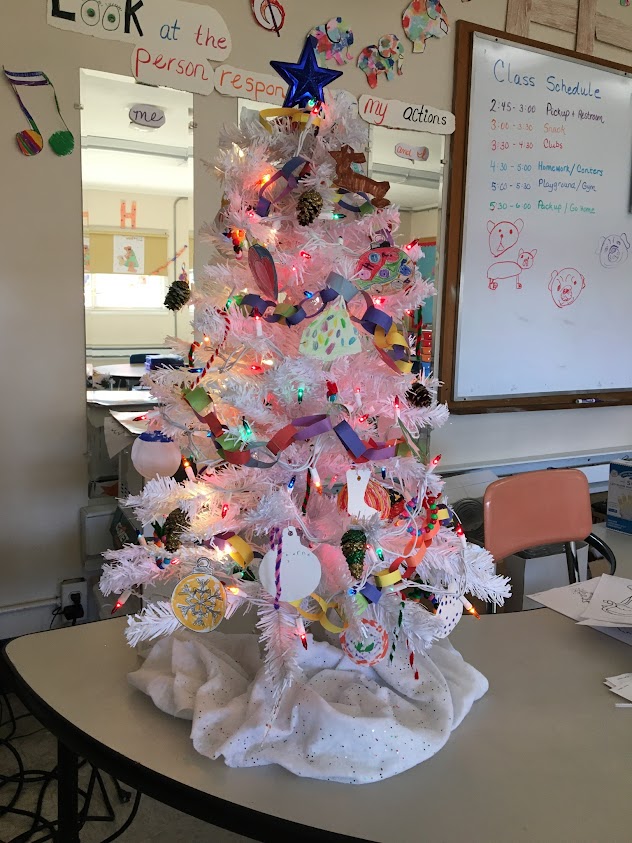 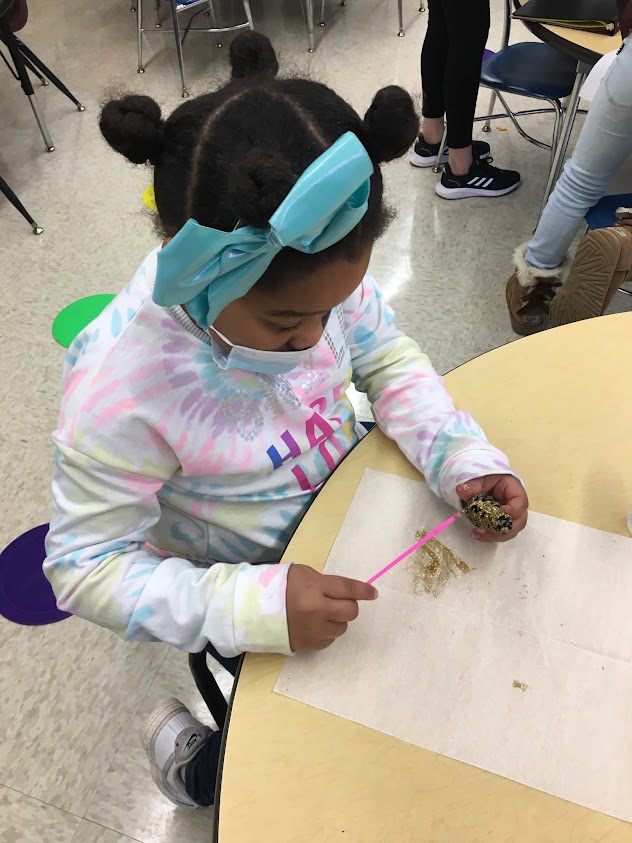 Sunnyview SHADES decorated this tree to auction. They used money they raised from the auctioned tree to buy and donate items to the homeless, the elderly and The Ronald McDonald House.
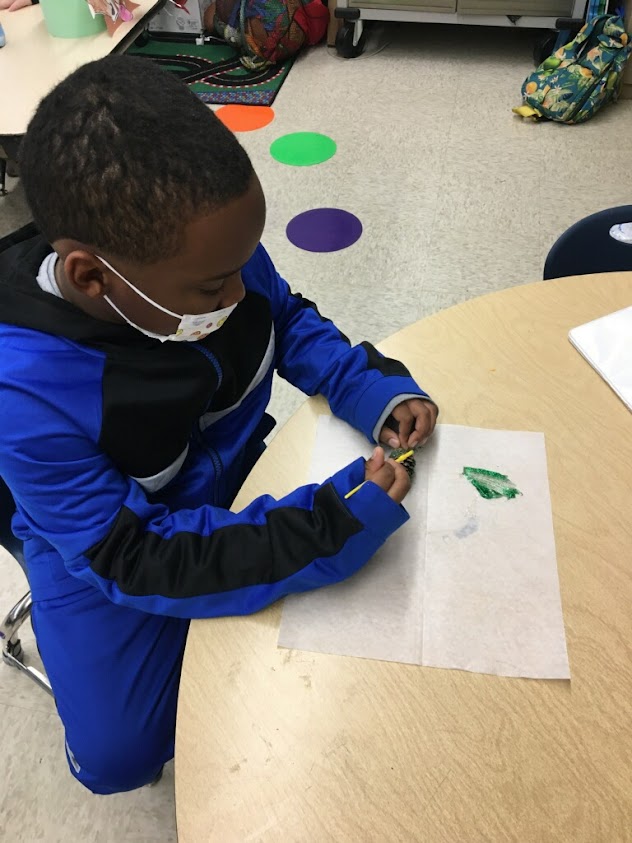 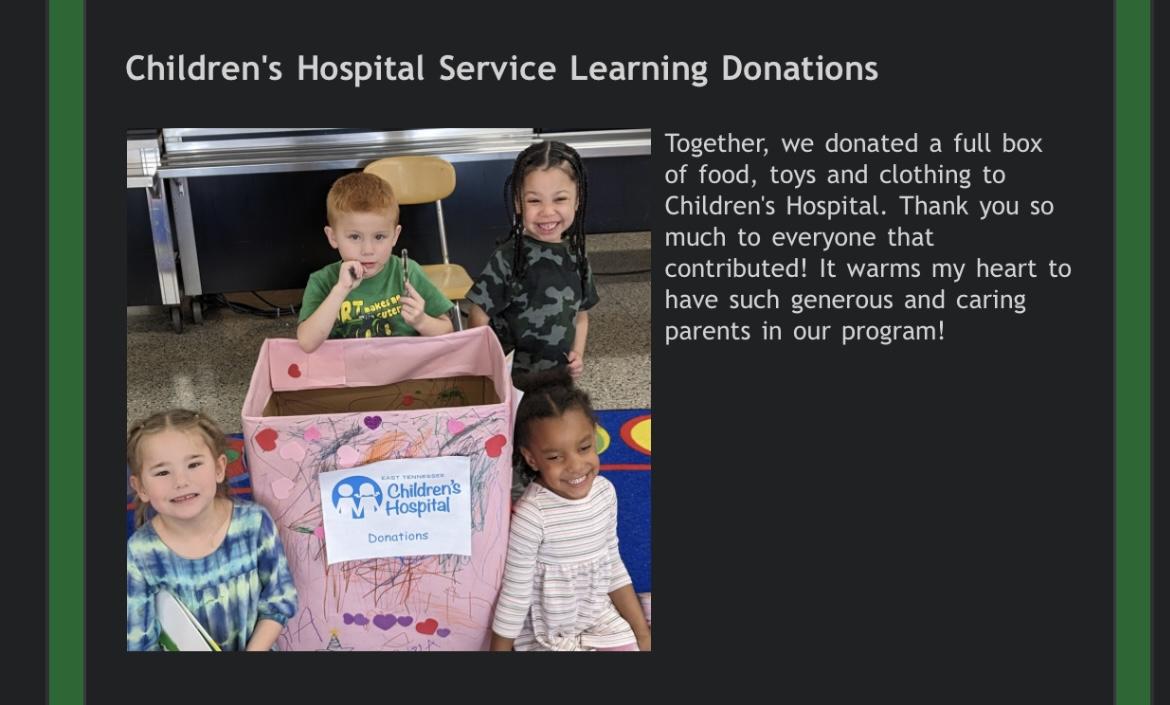 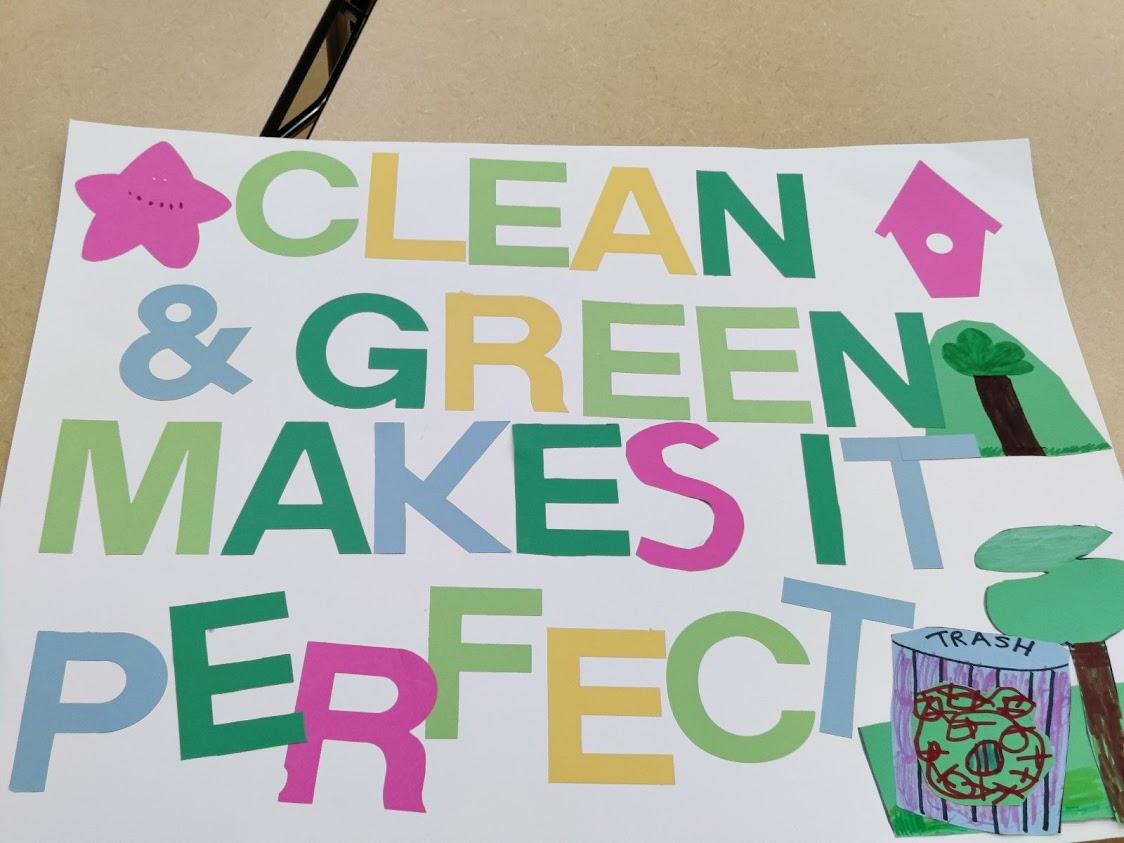 SHADES Brickey conducted a playground cleanup day for one of their service learning projects.
Reduce - Reuse - Recycle
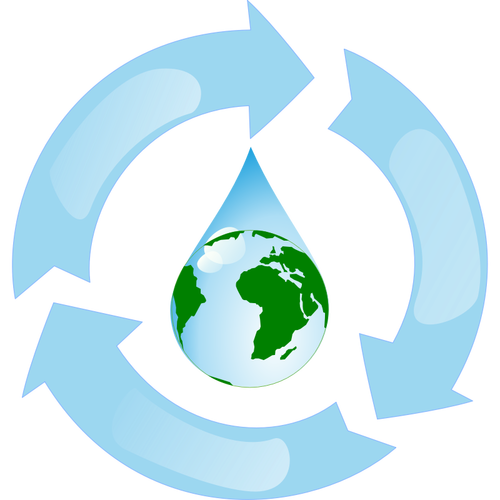 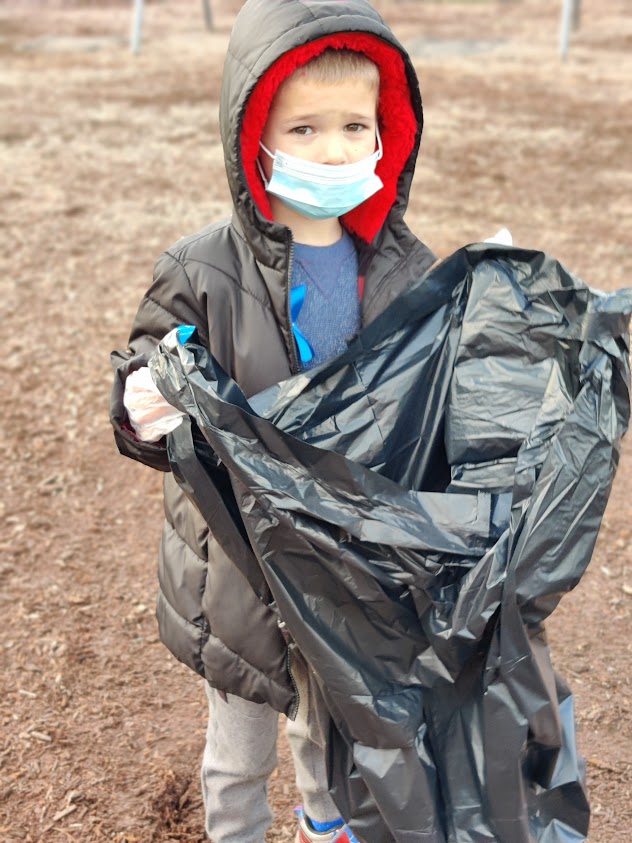 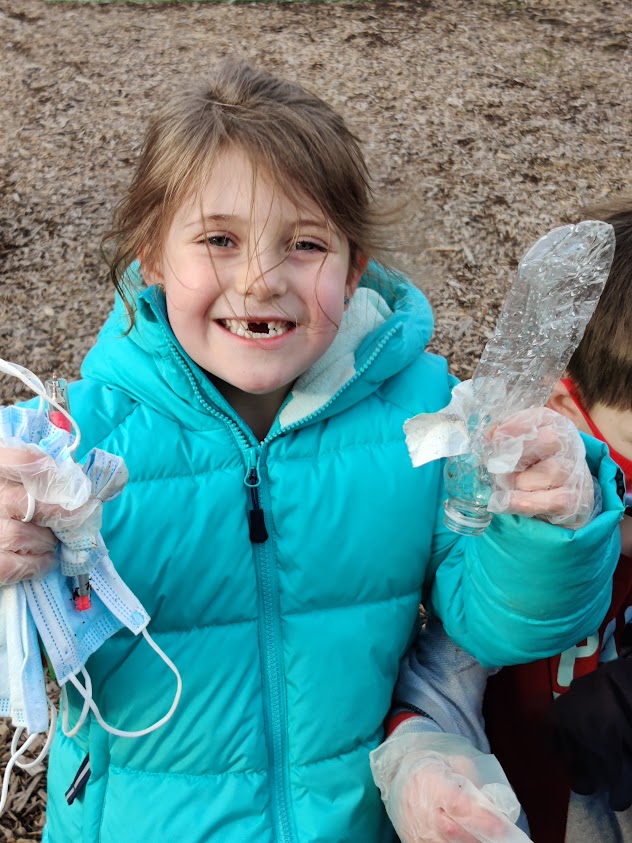 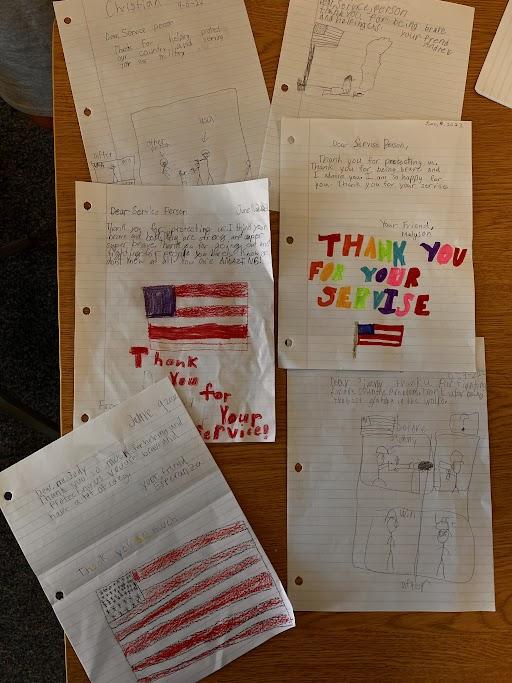 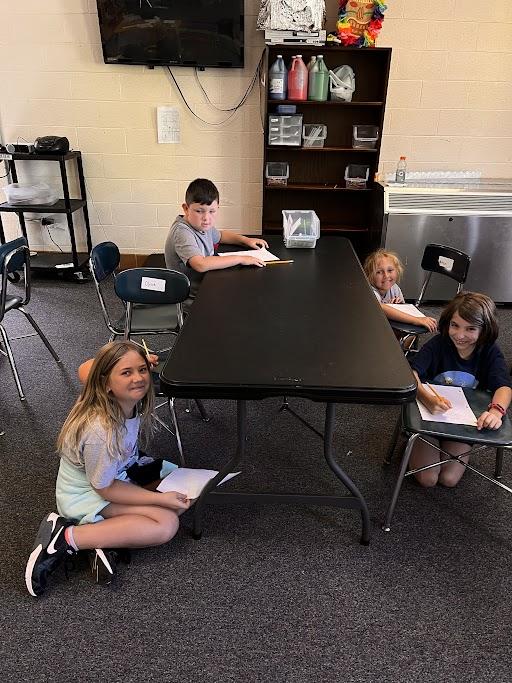 Karns made letters to veterans thanking them for their service.
SHADES Sunnyview made Christmas cards to brighten up the days of some residents in an assisted living facility.
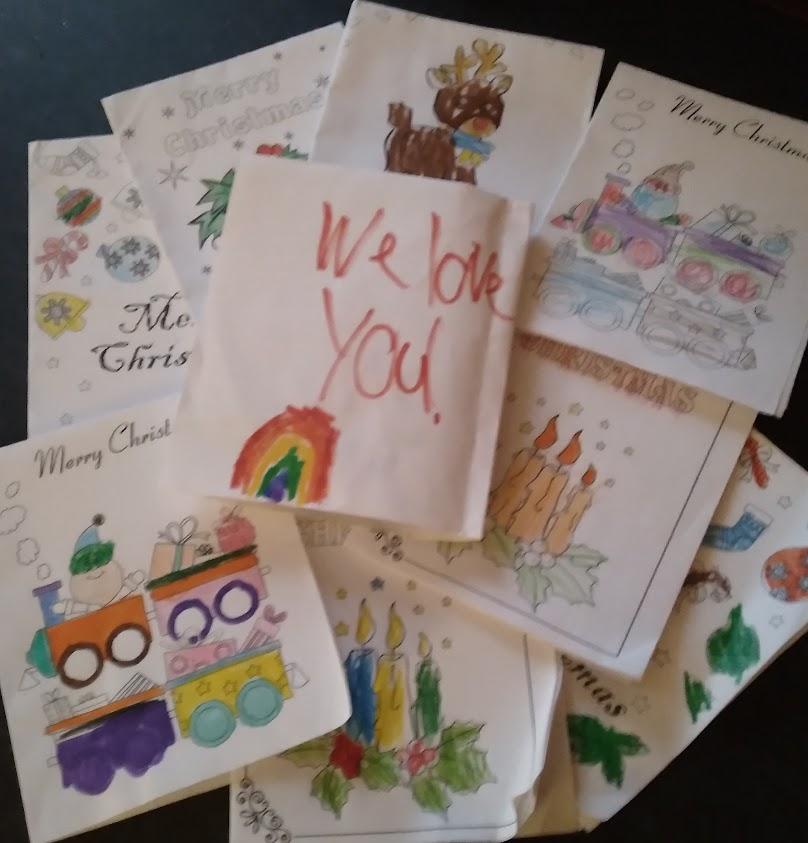 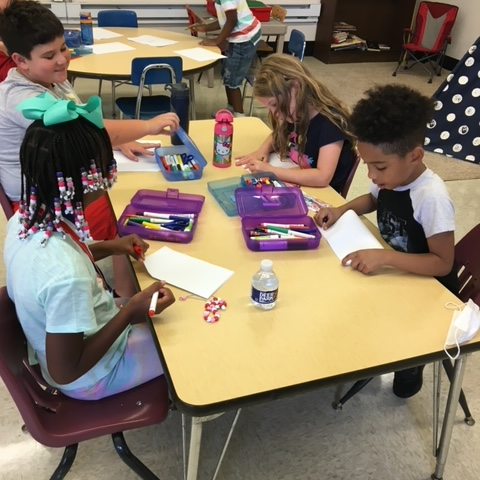 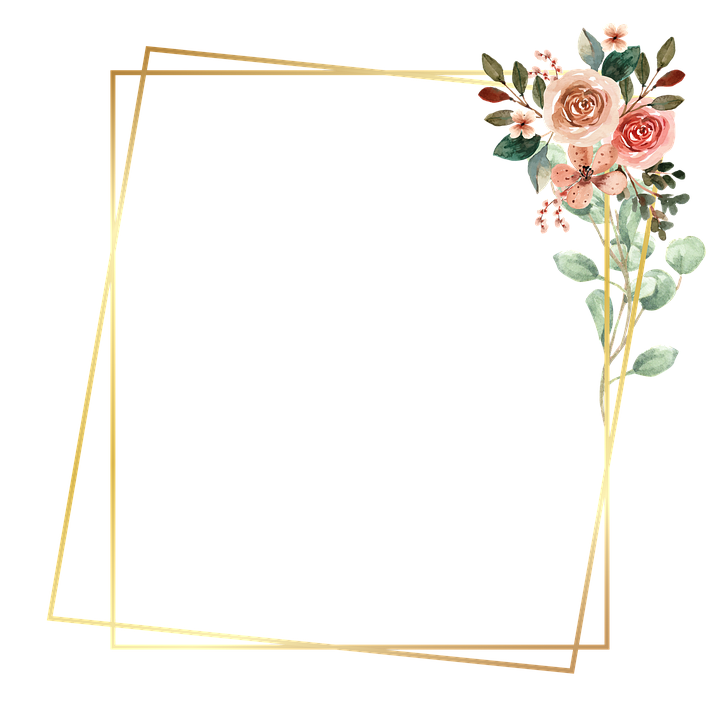 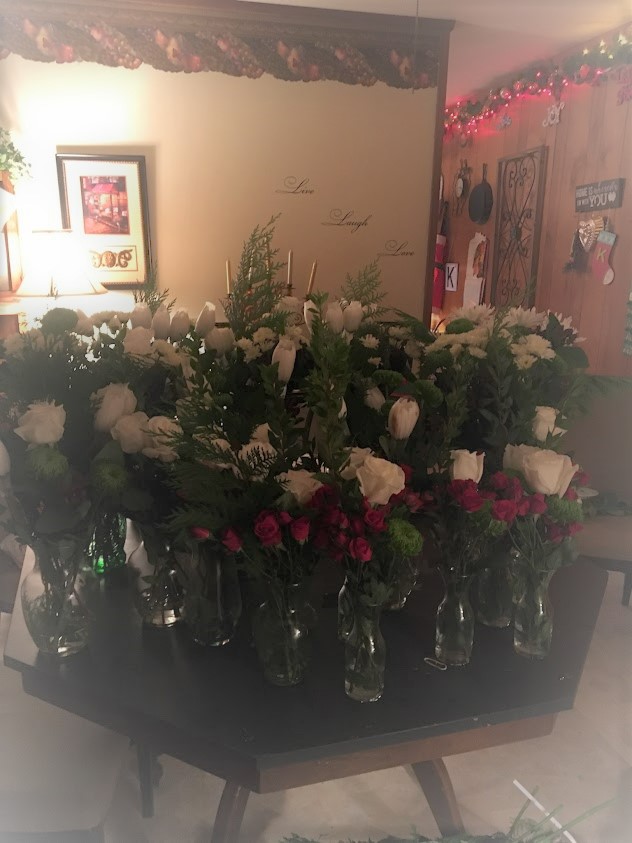 Socks, lotions, treats and these beautiful         flowers were collected and delivered to   Holston Healthcare       	and                           St. John’s Assisted Living Facility.
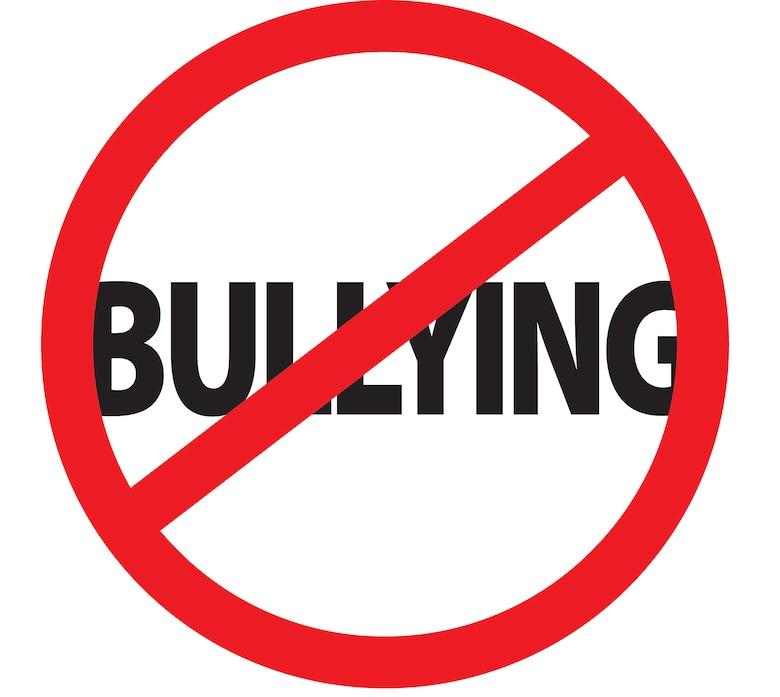 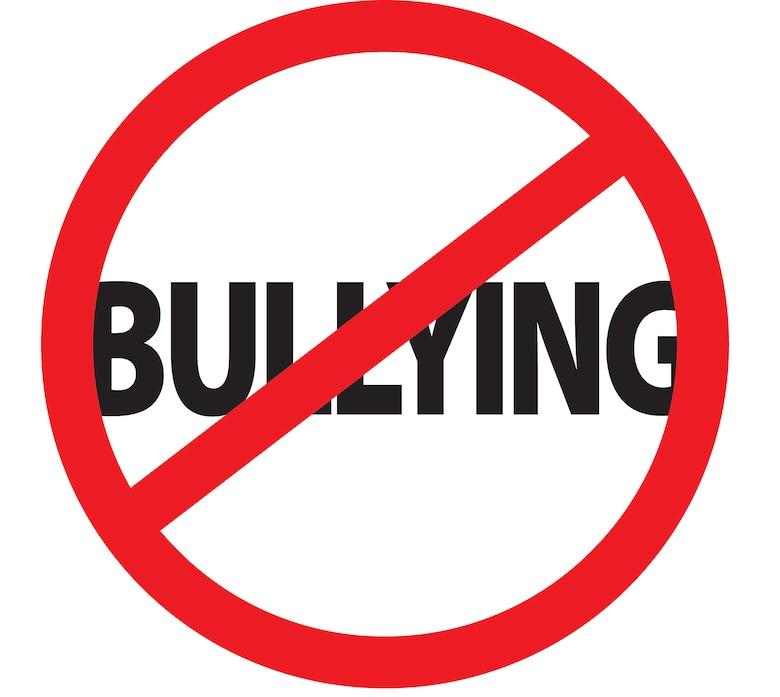 Bullying Awareness posters made by our friends at SHADES Brickey.
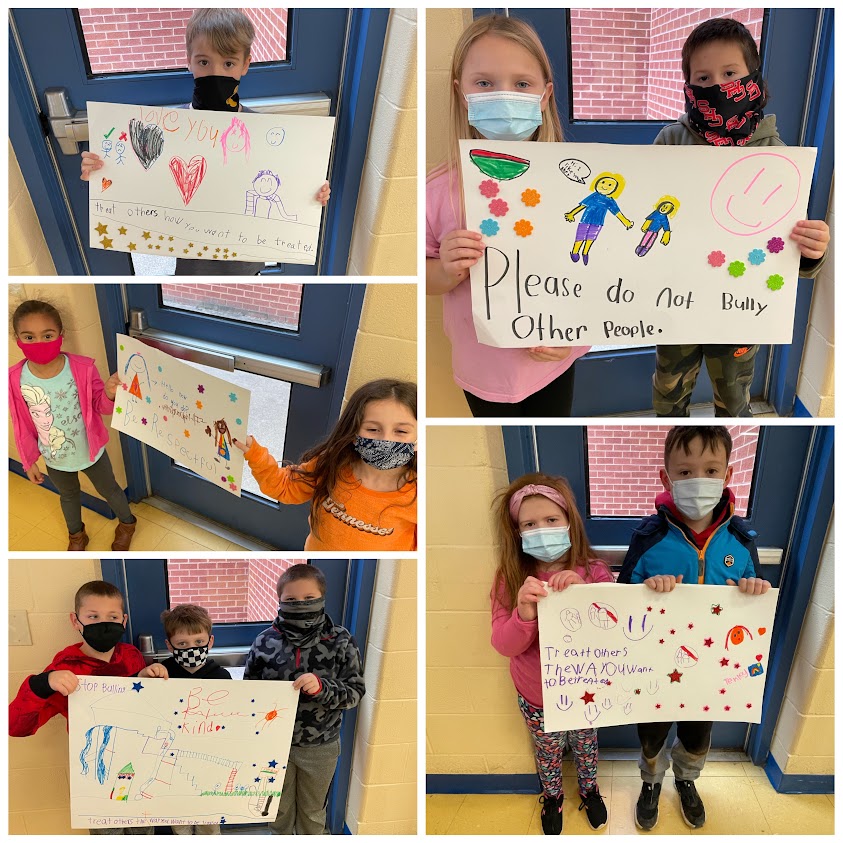 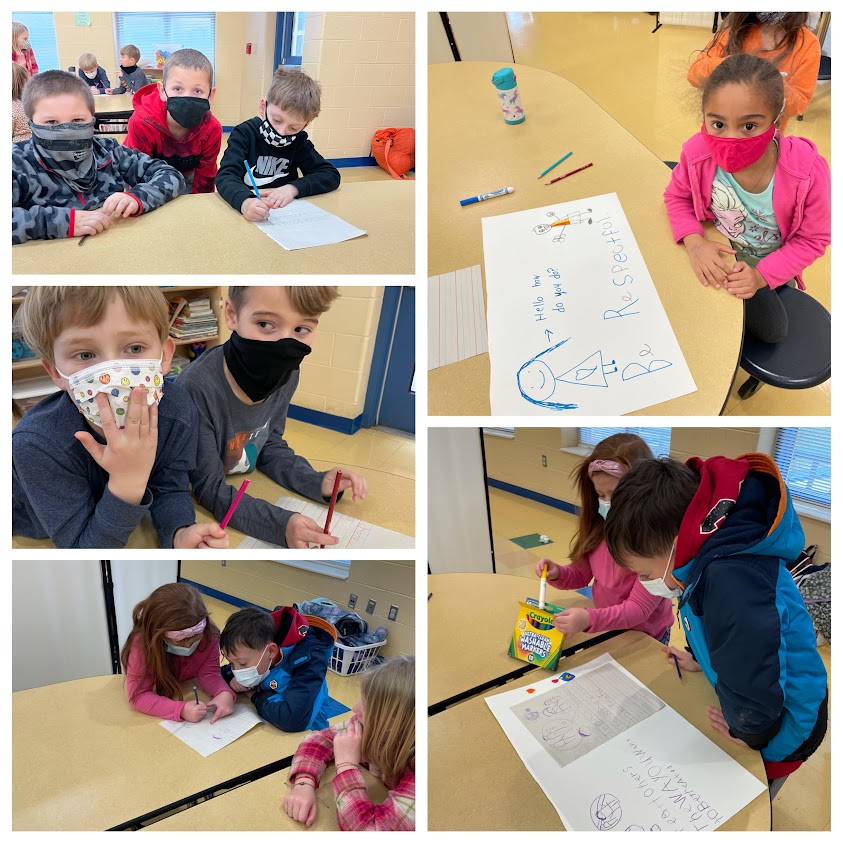 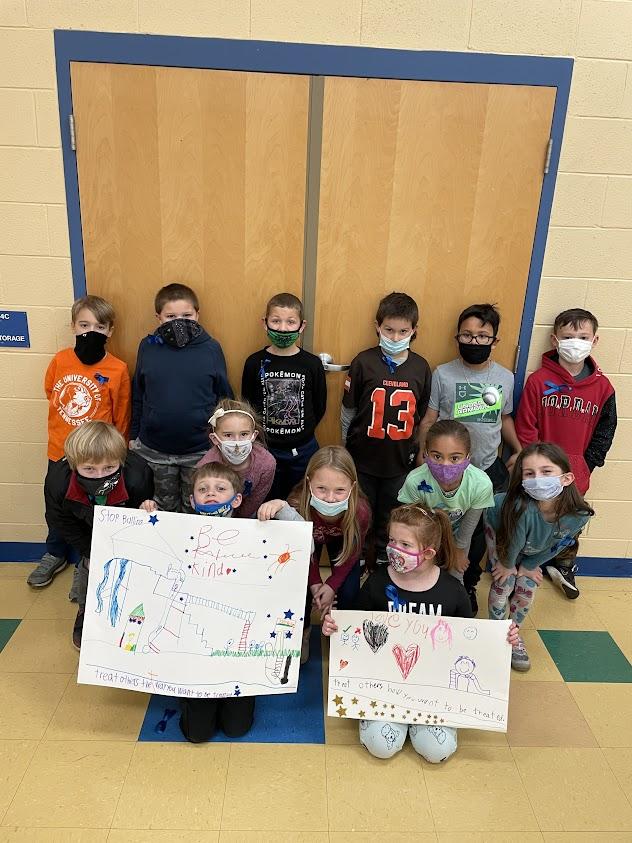 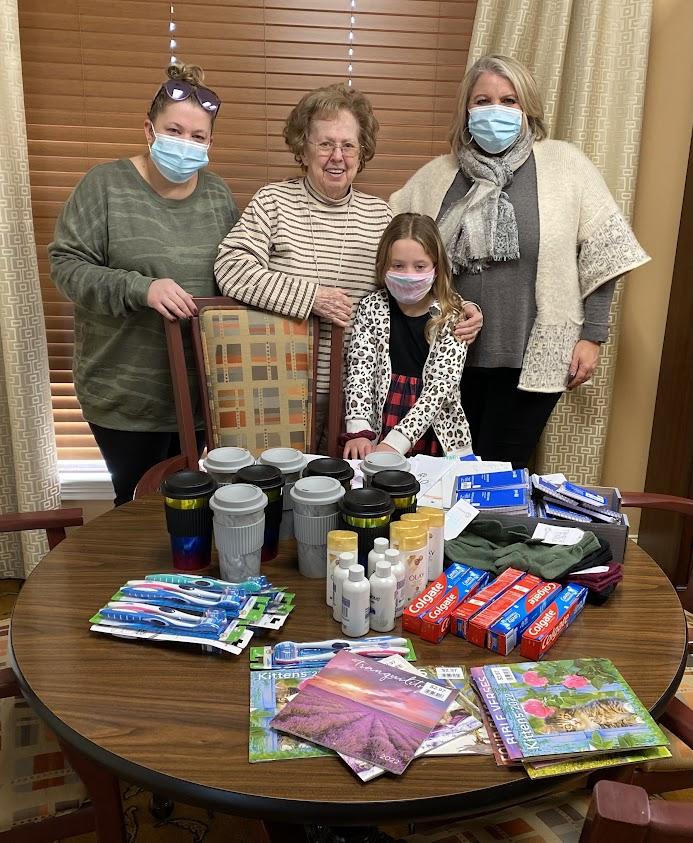 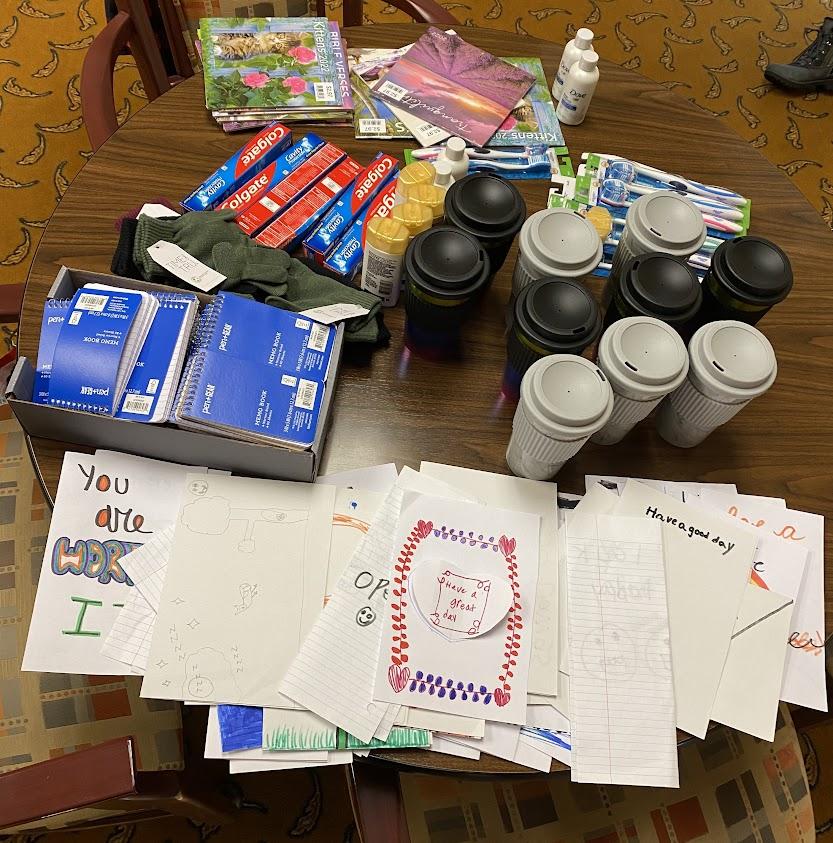 Donations and cards hand delivered to Morning Pointe Assisted Living Facility.
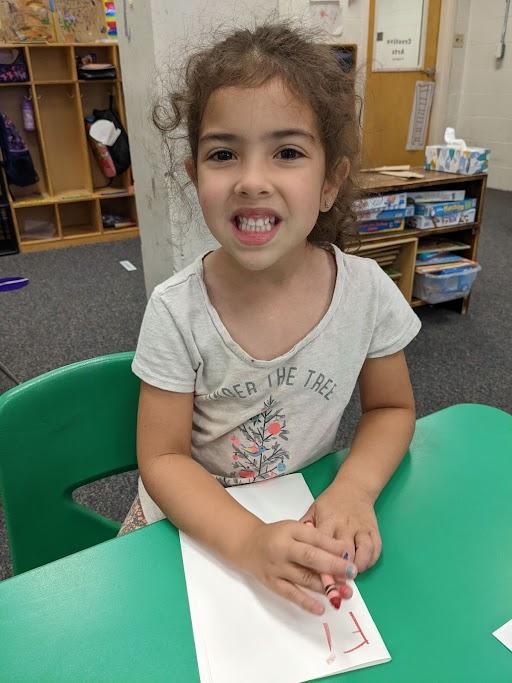 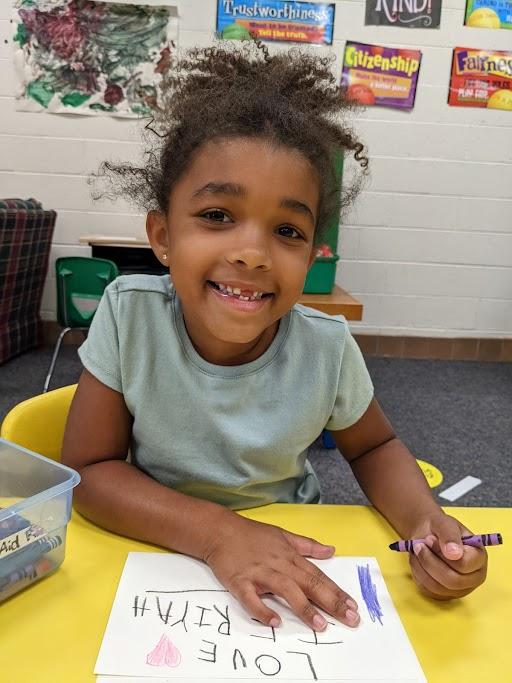 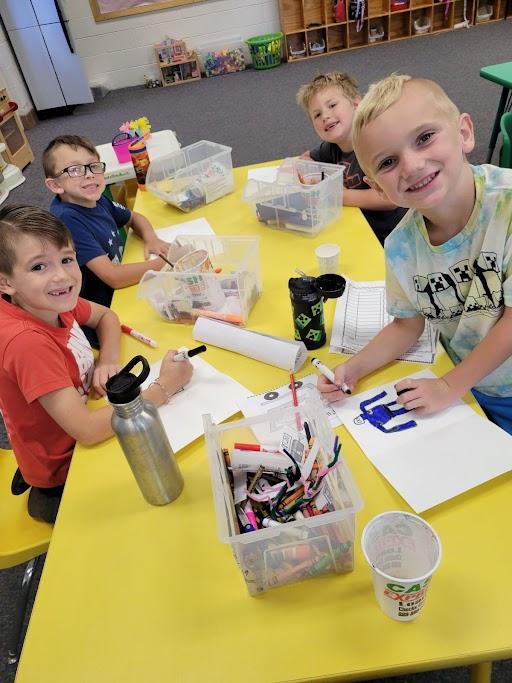 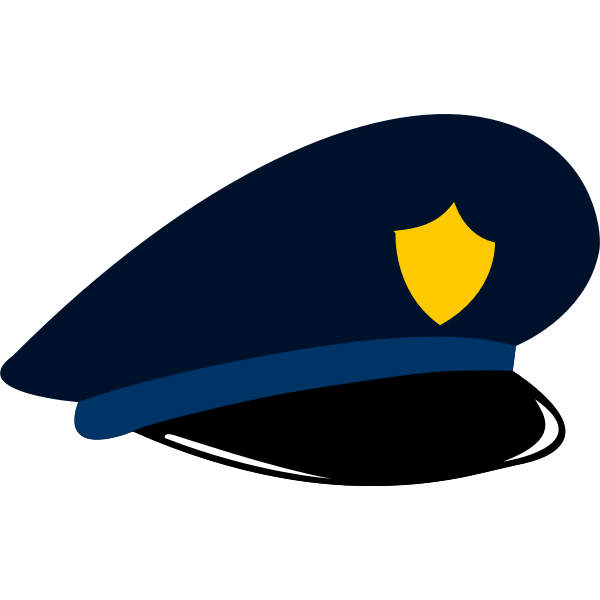 Karns SHADES made cards for firefighters and police officers.
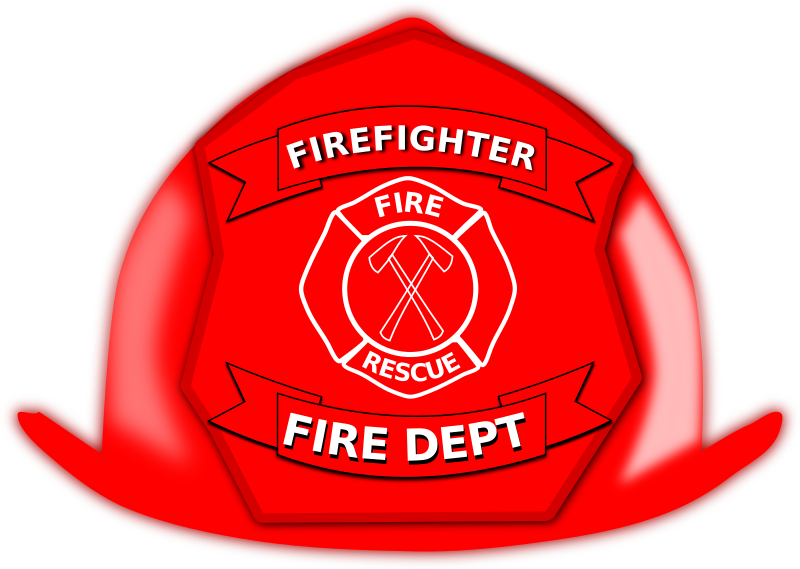 Items collected for TN Valley Coalition for the homeless.
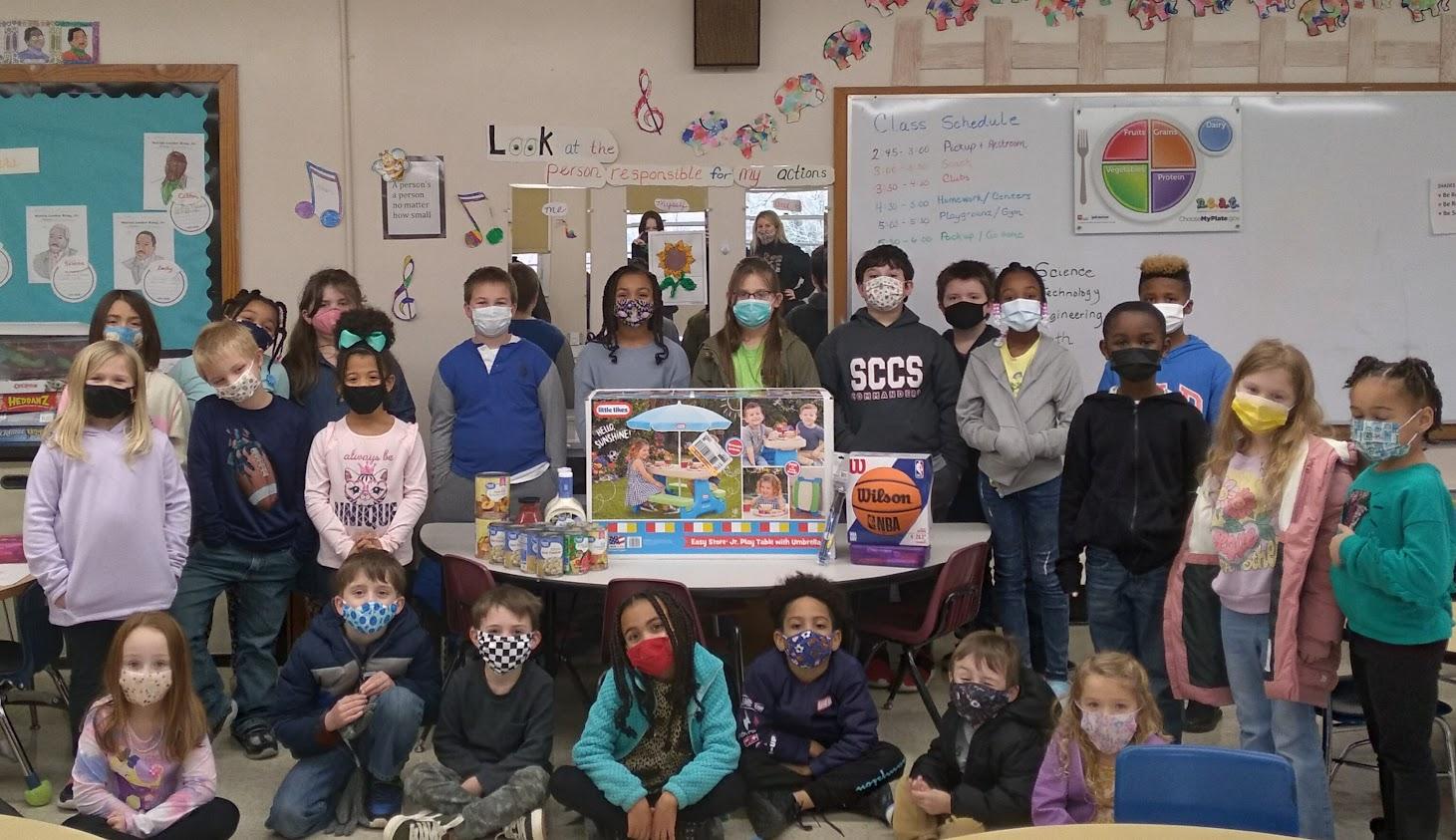 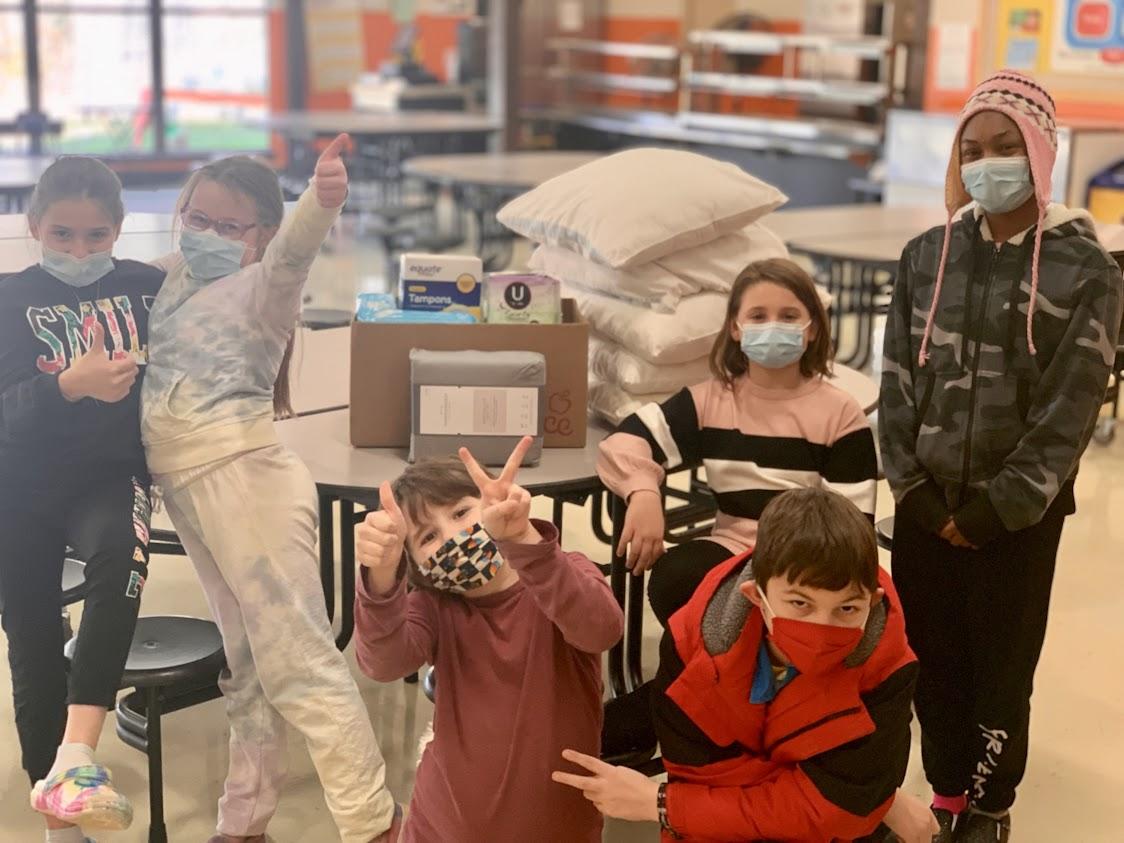 Brickey SHADES collected blankets and various items for the homeless.
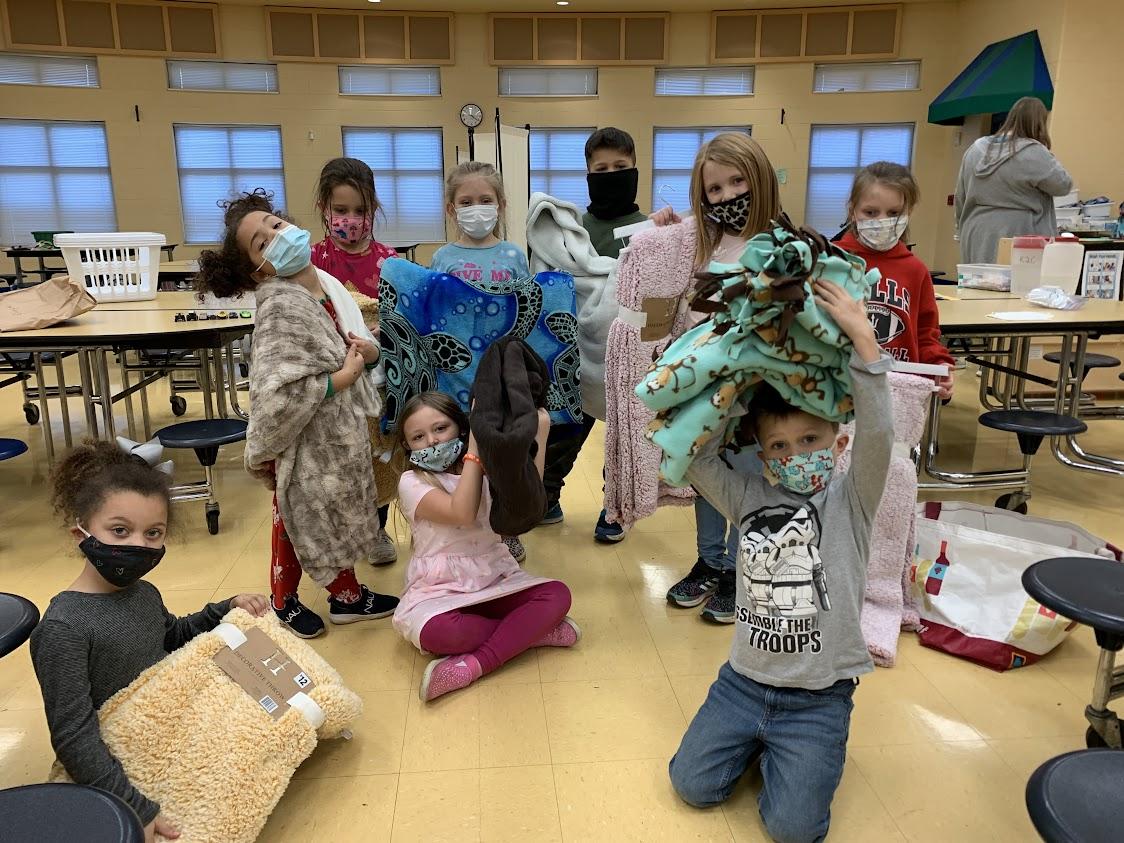 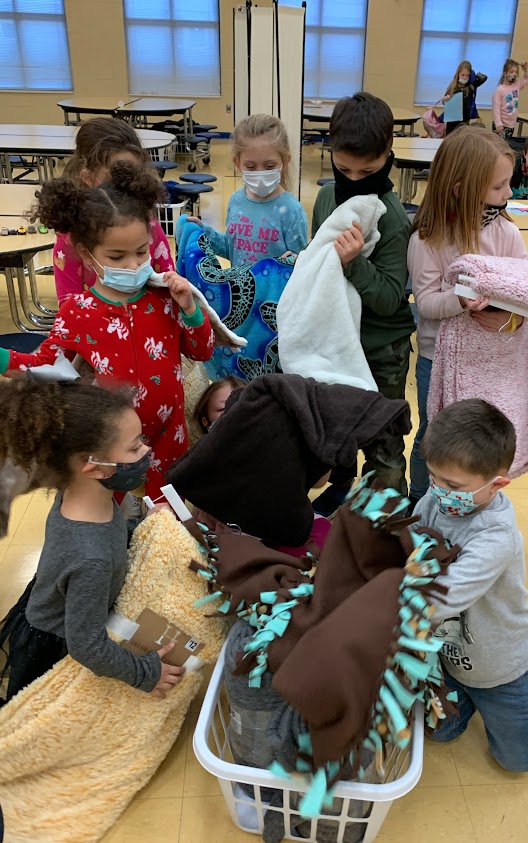 spread kindness
Some dog food and cards were delivered to Asheville Highway Animal Hospital.
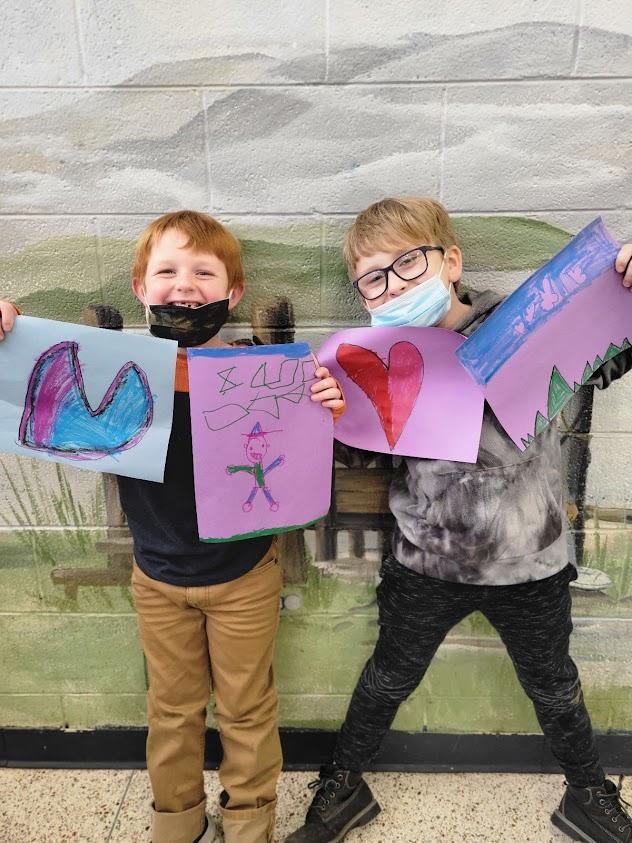 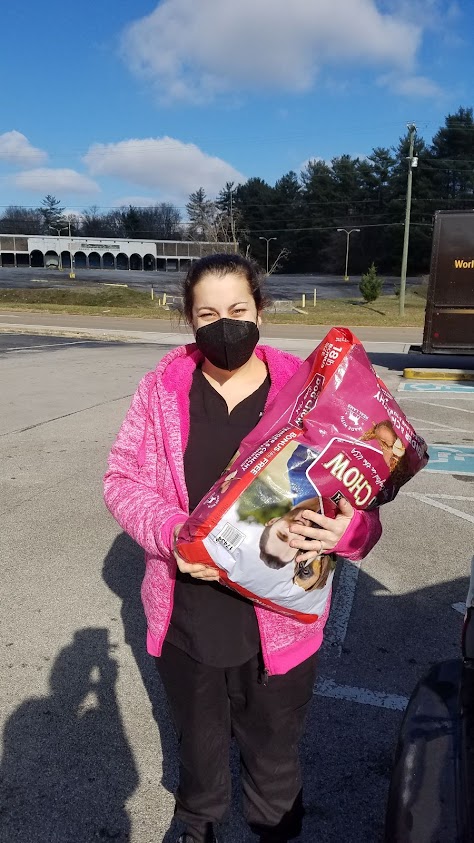 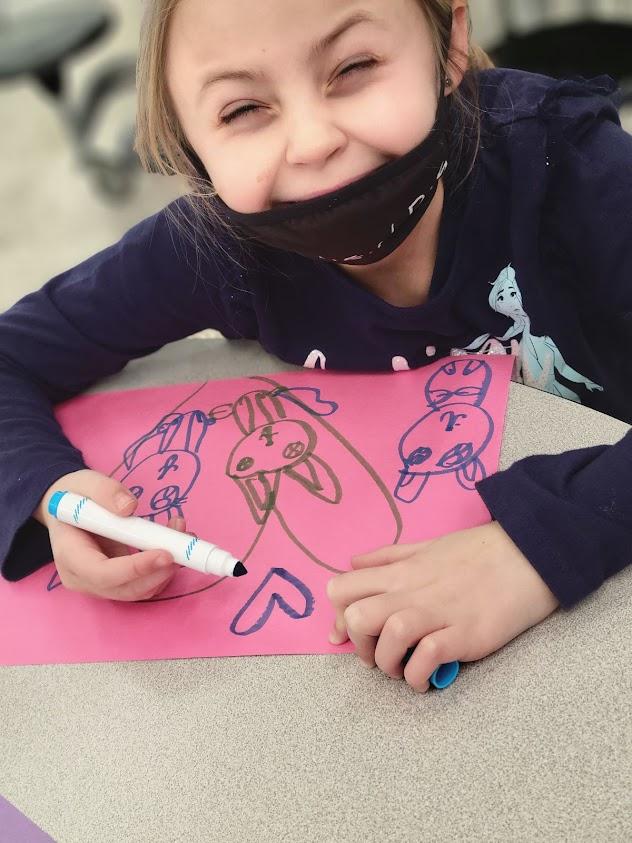 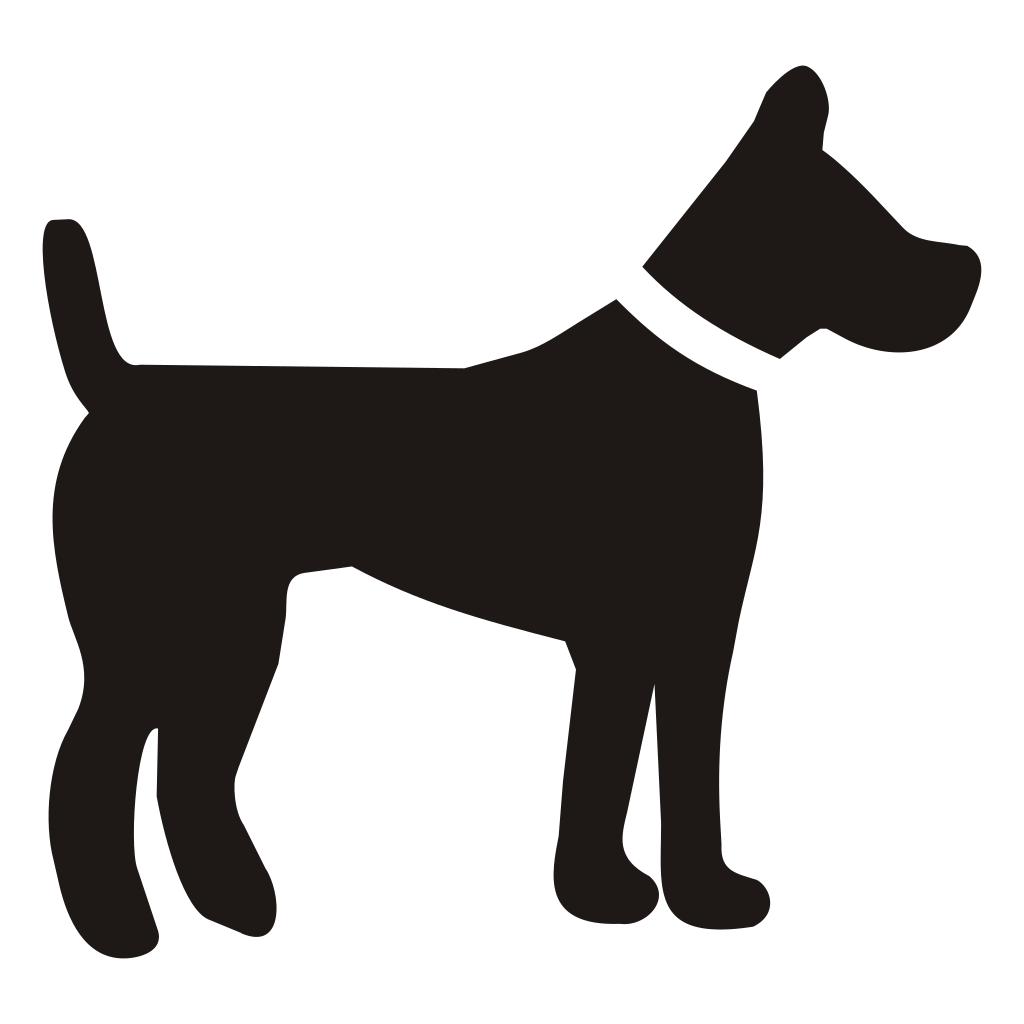 Gloves and hats collected for the homeless for Angelic Ministries.
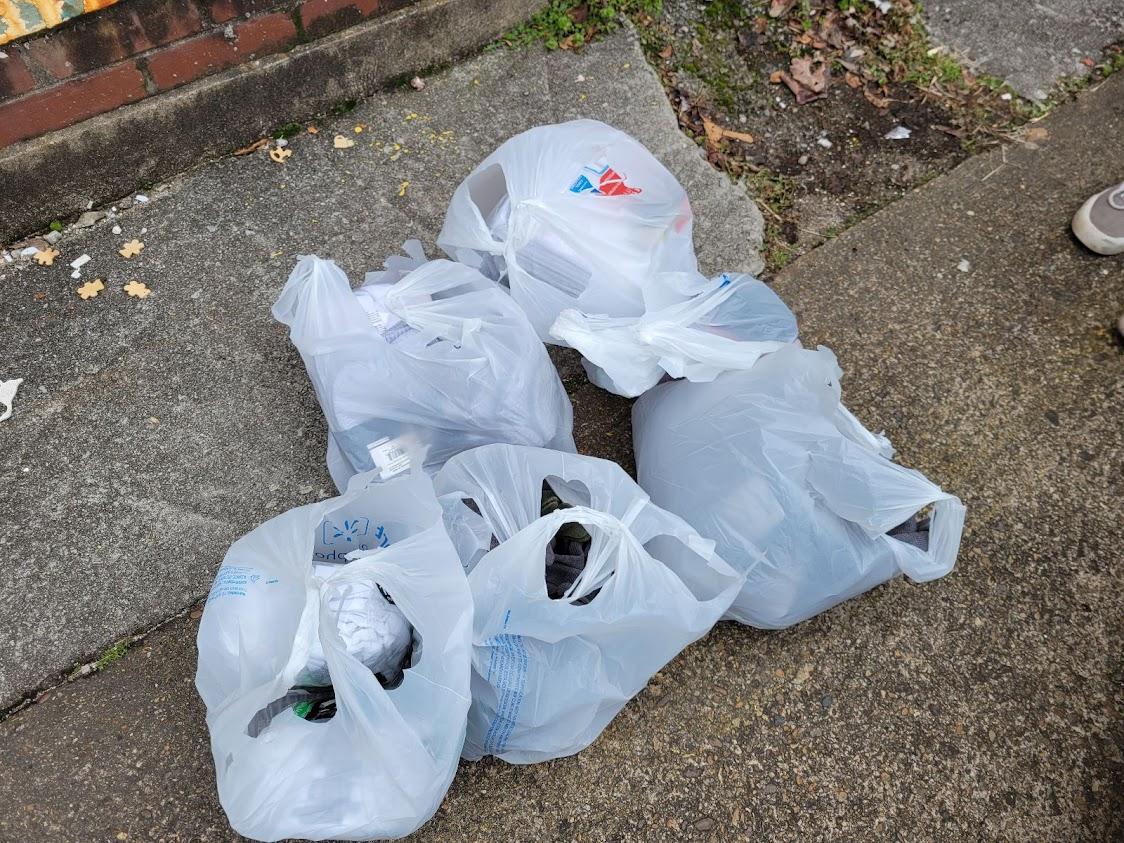 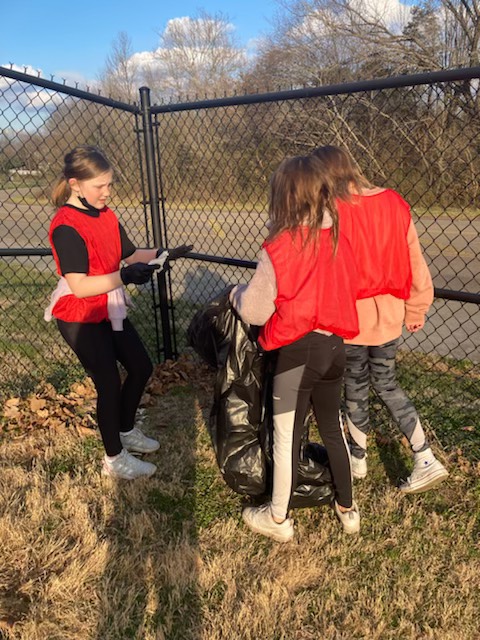 Our Karns friends cleaning up their playground for a service learning project.
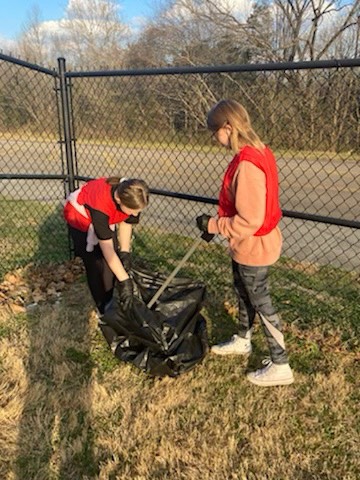 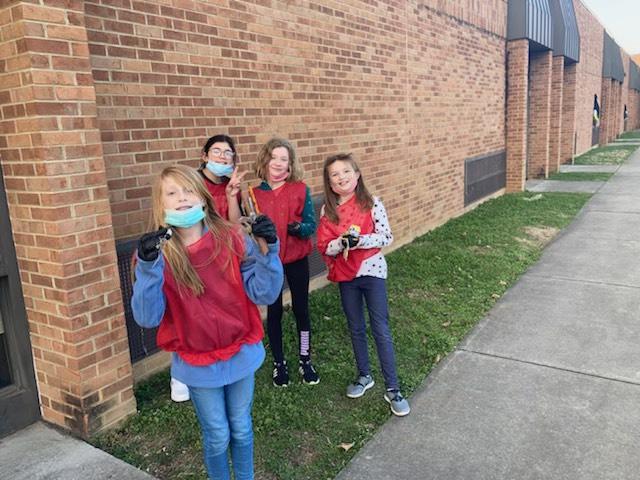 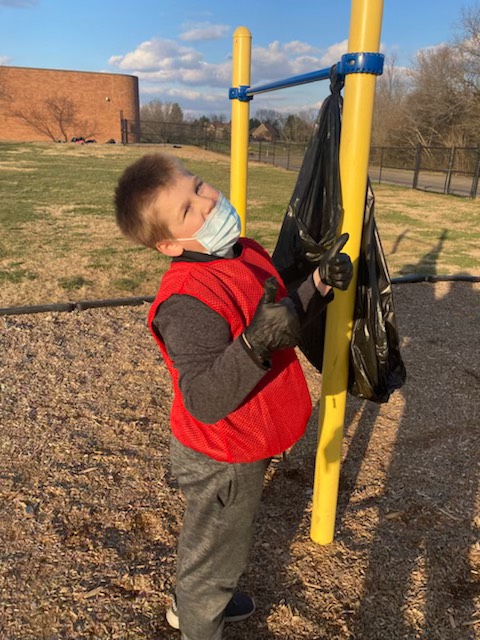 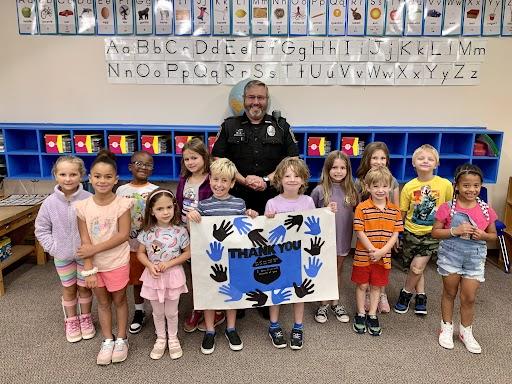 New Hopewell K-2nd made a card for Resource Officer Morse.
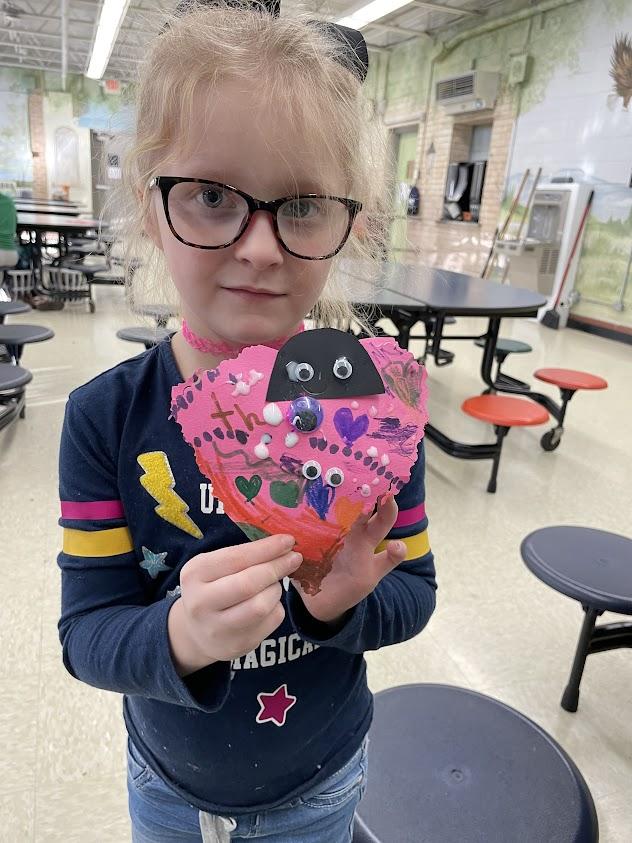 Mt. Olive made “Love Bugs” that were delivered to a local nursing home for Valentine’s Day.
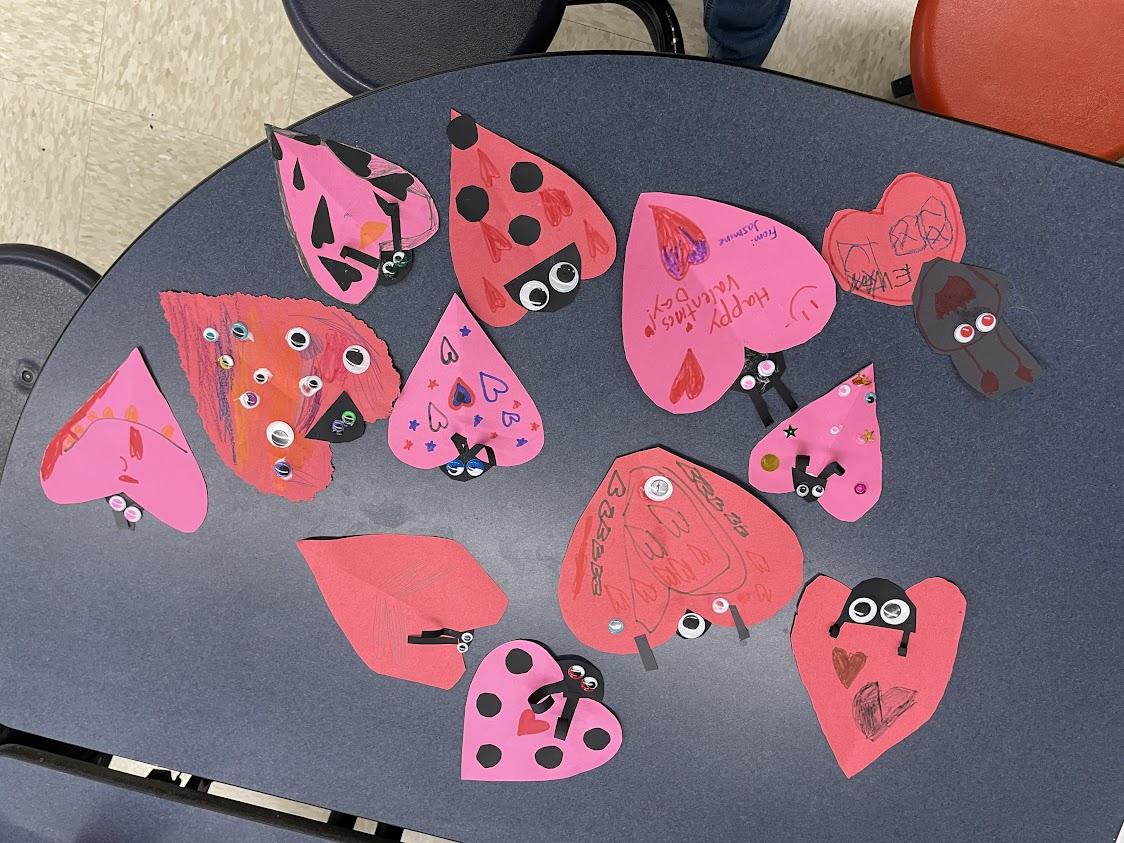 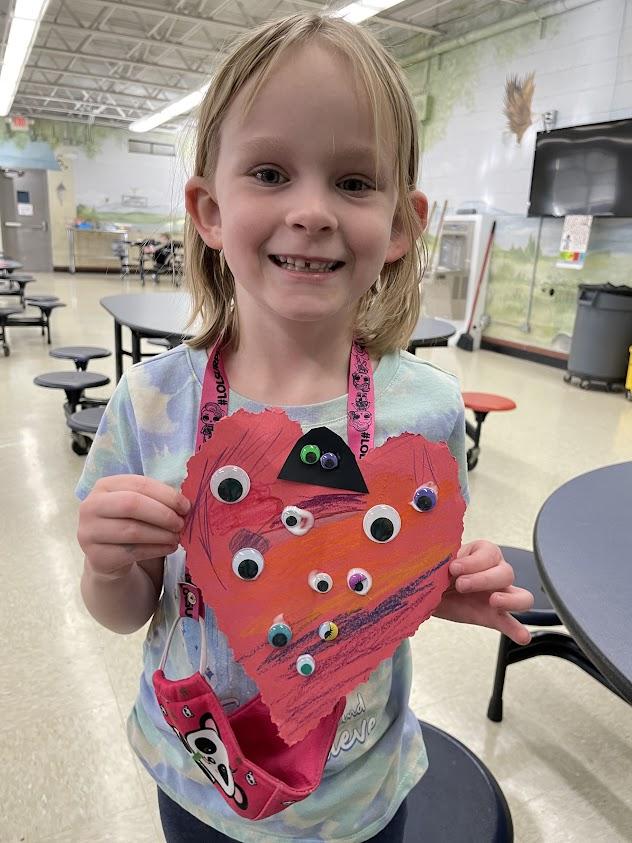 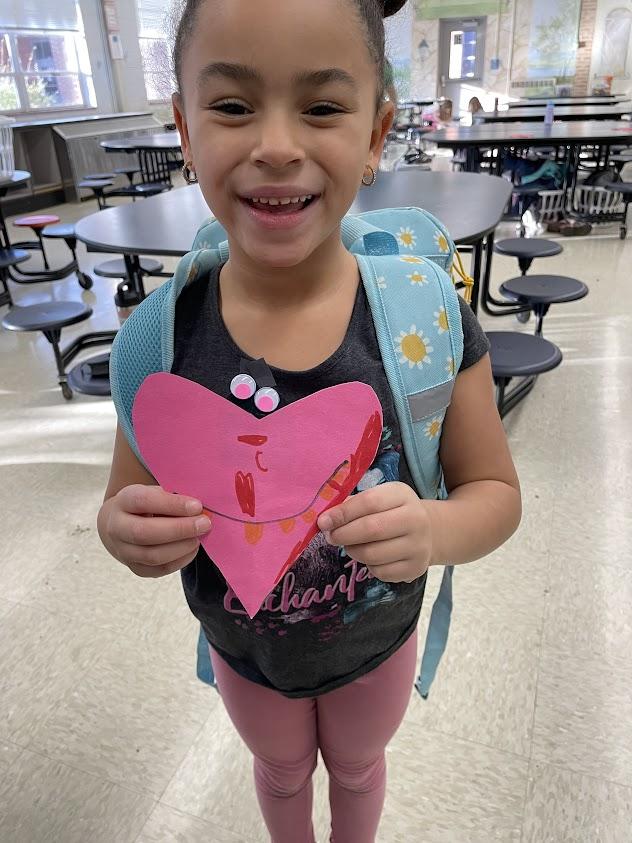 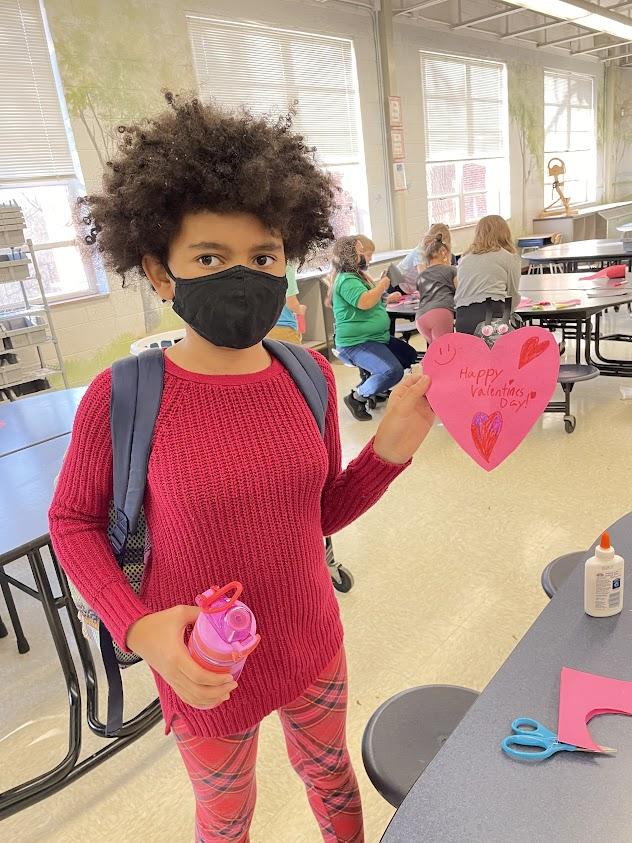 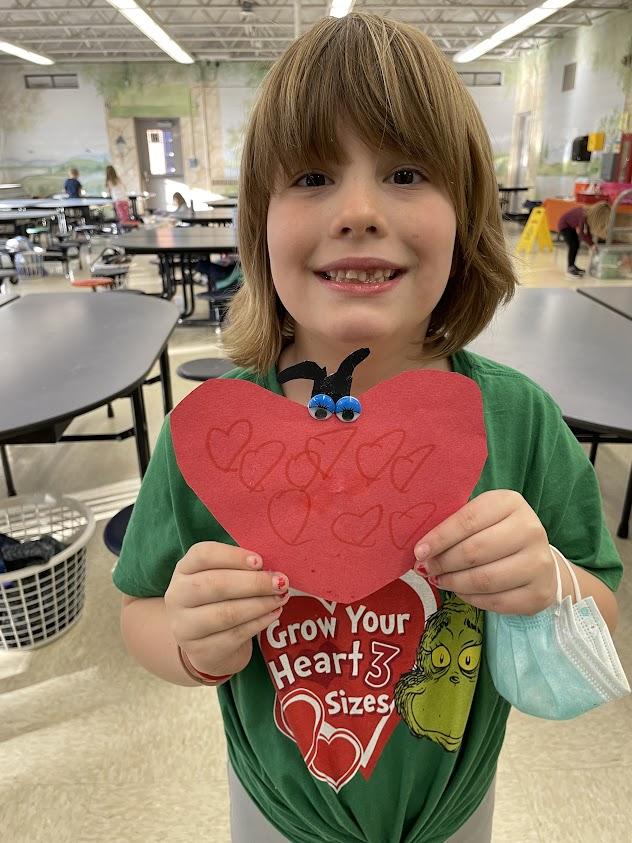 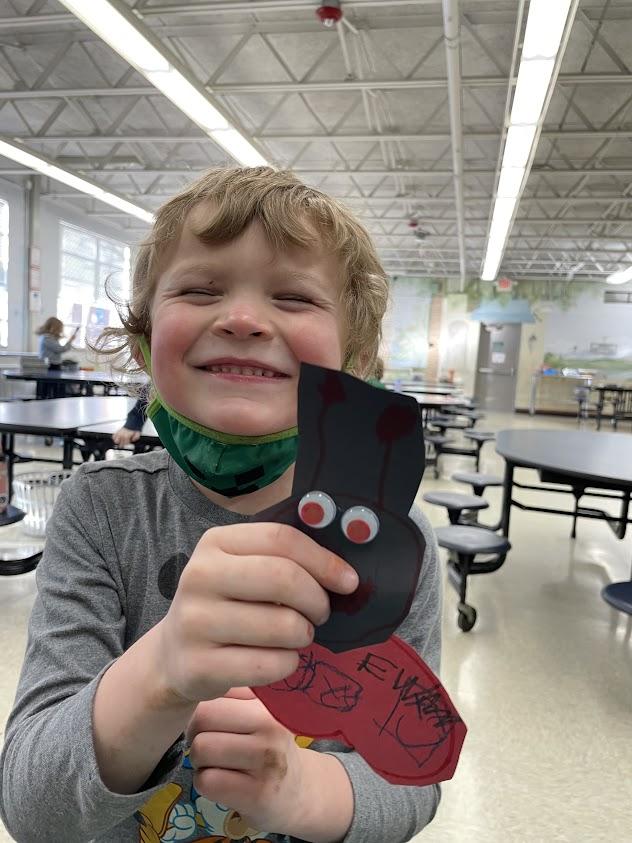 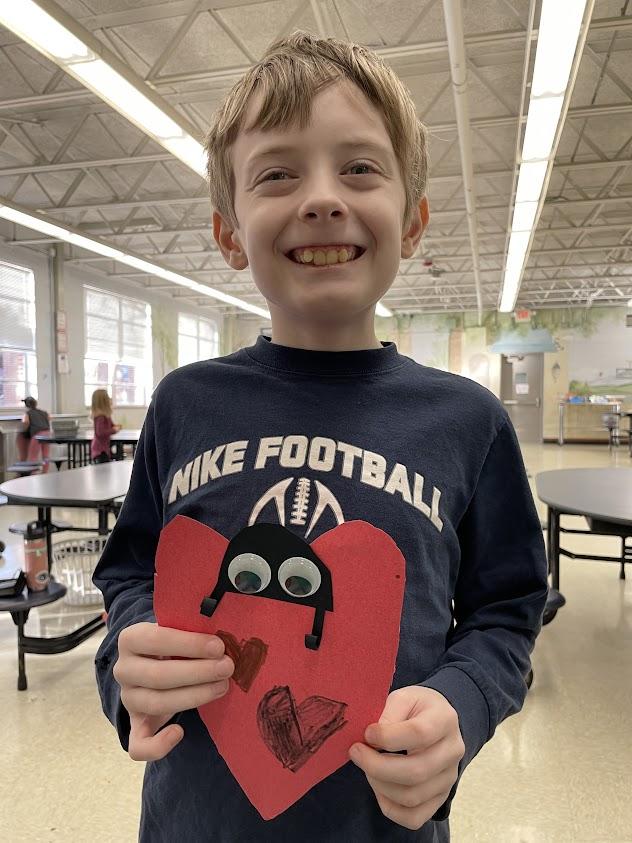 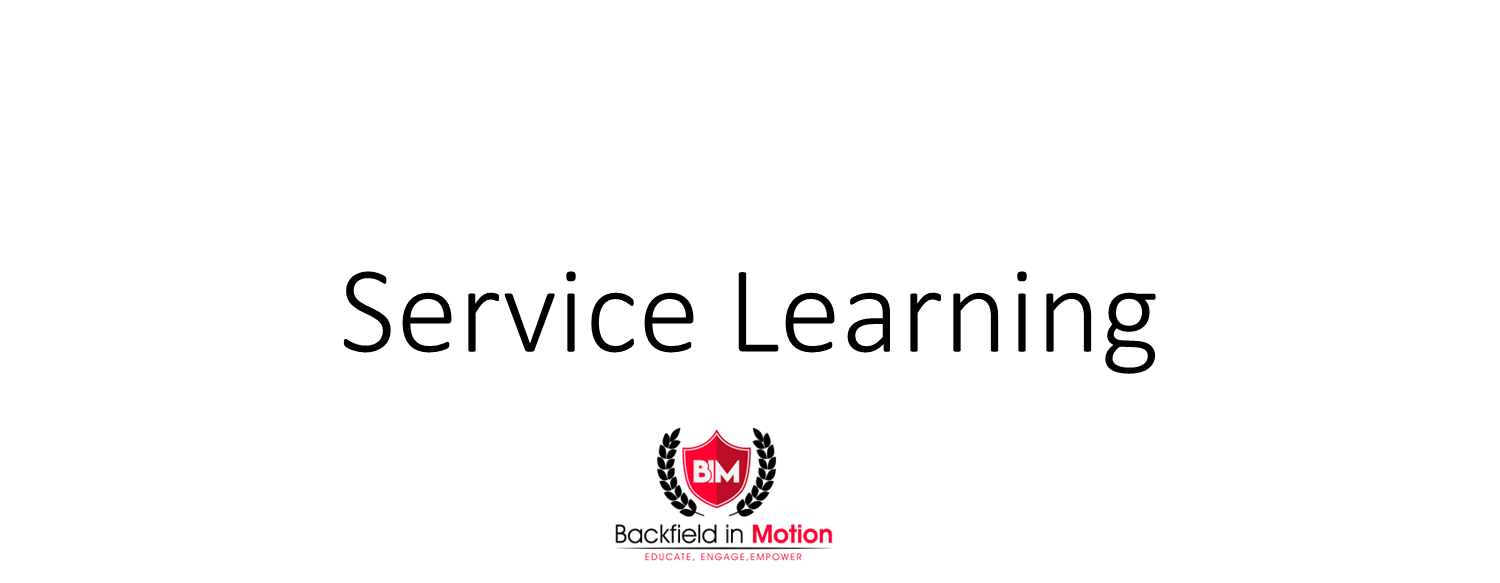 Thomas Chappelle, III
Chief Academic Officer
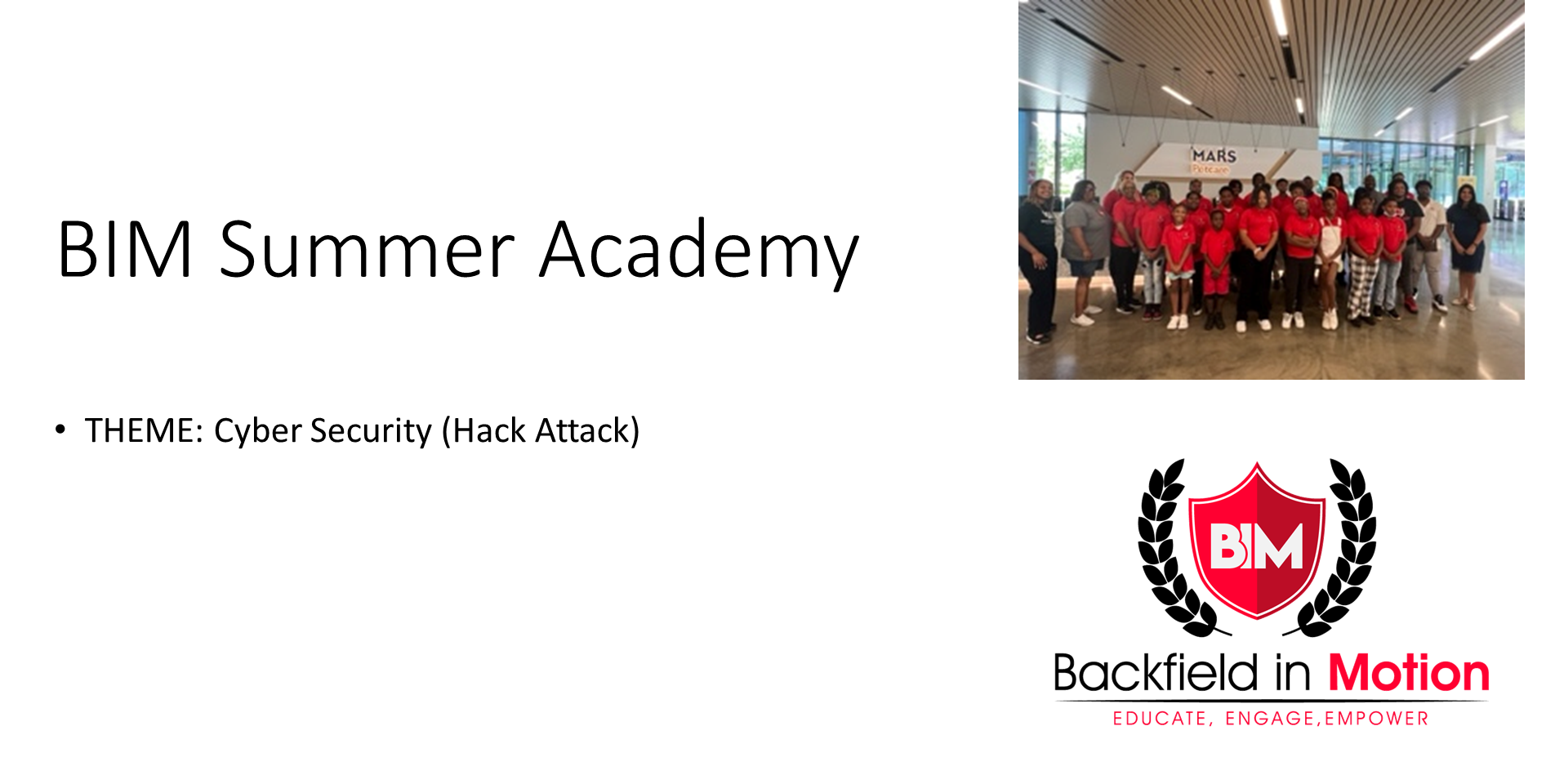 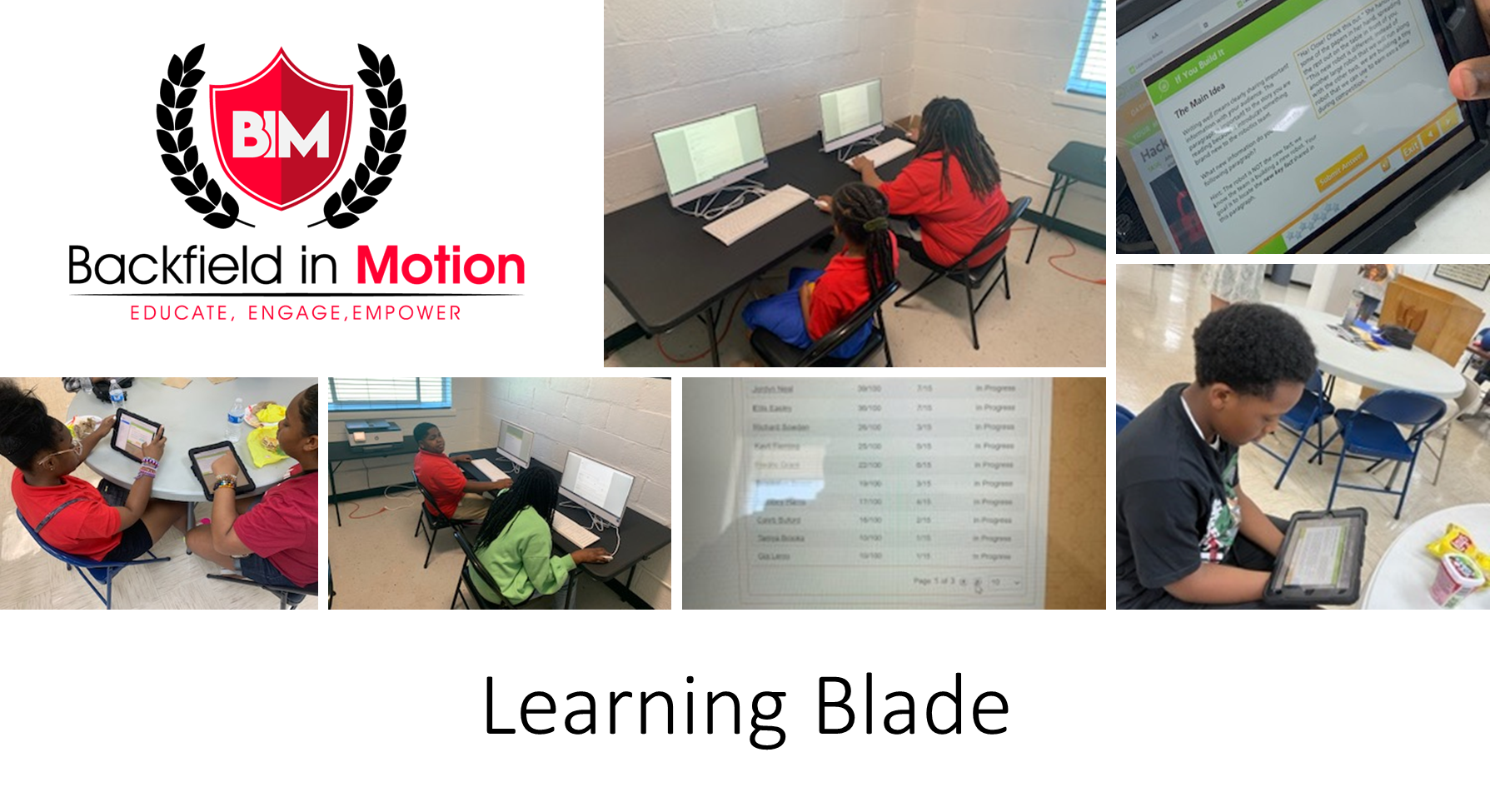 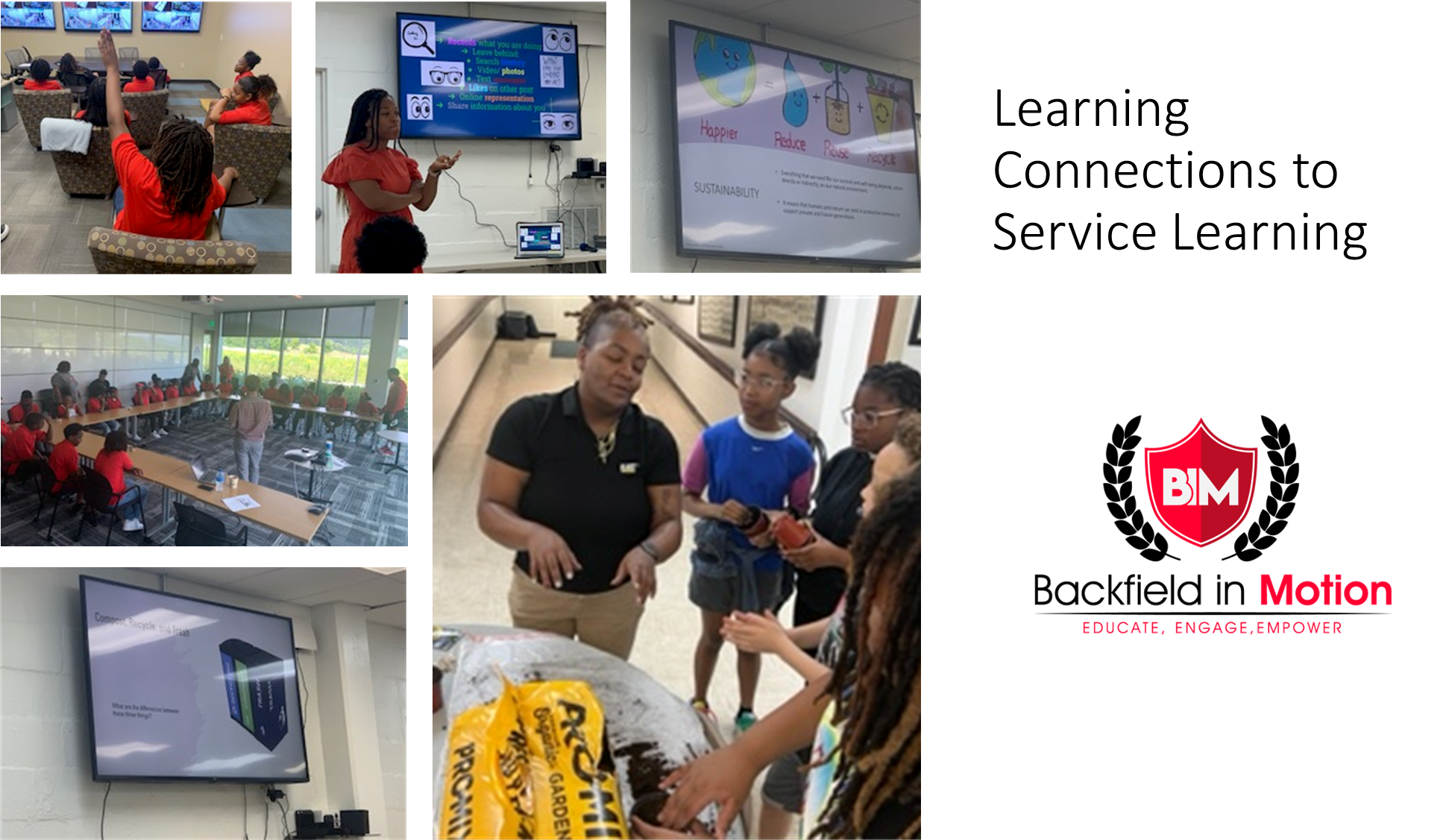 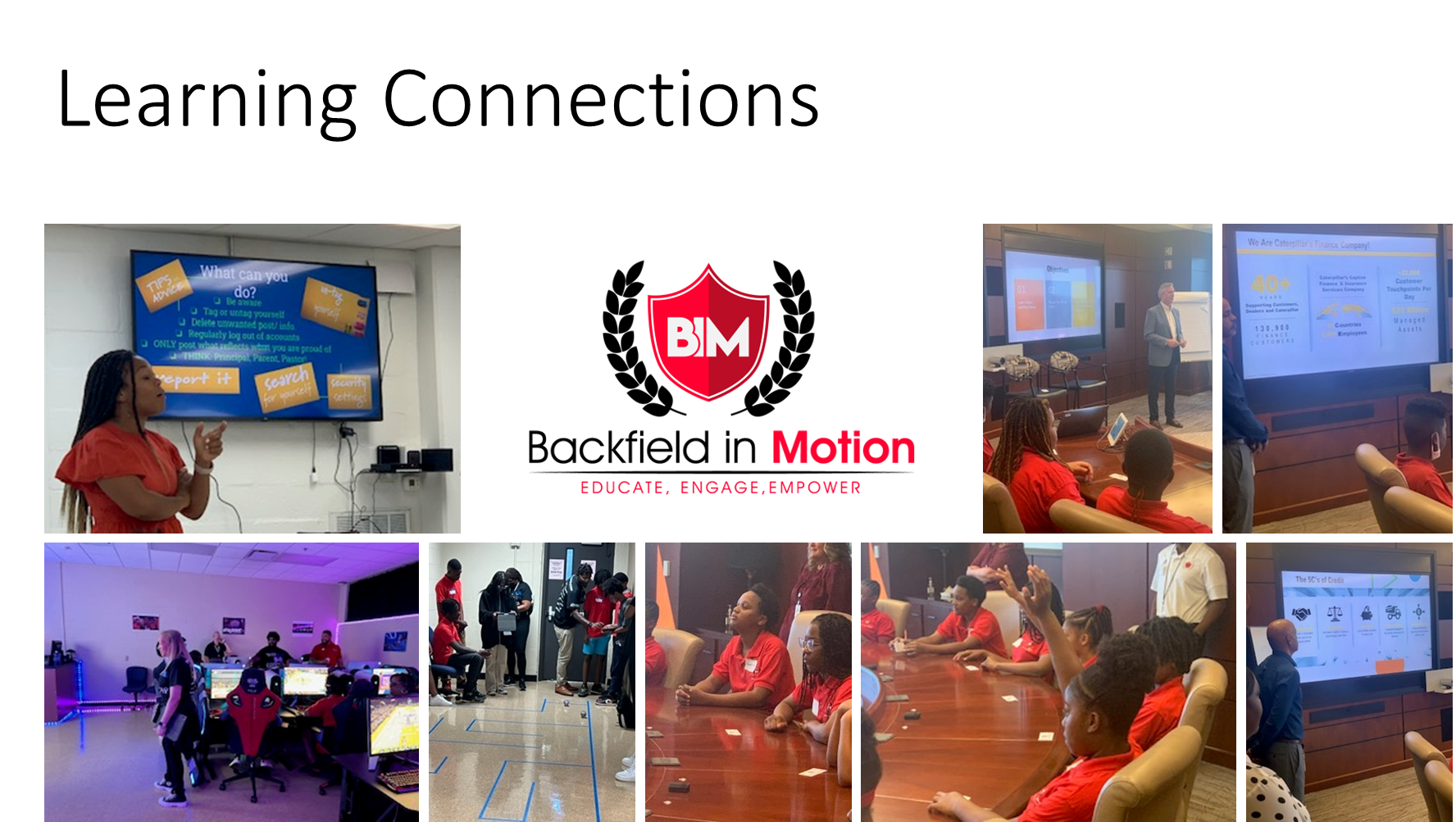 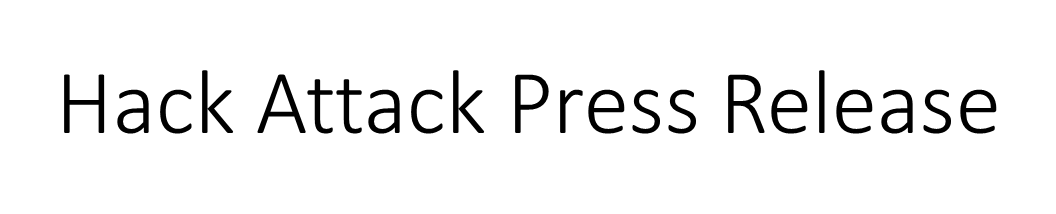 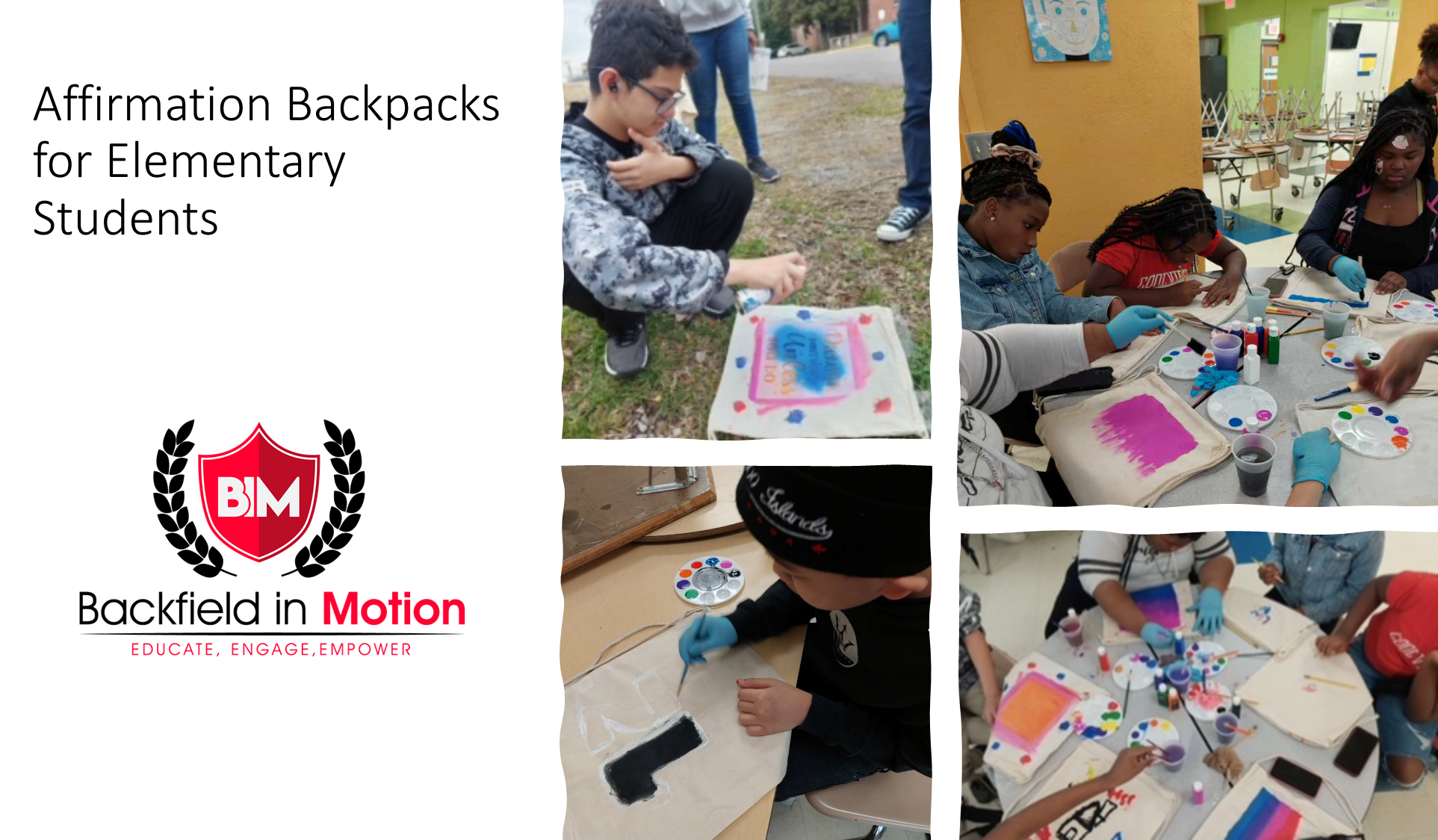 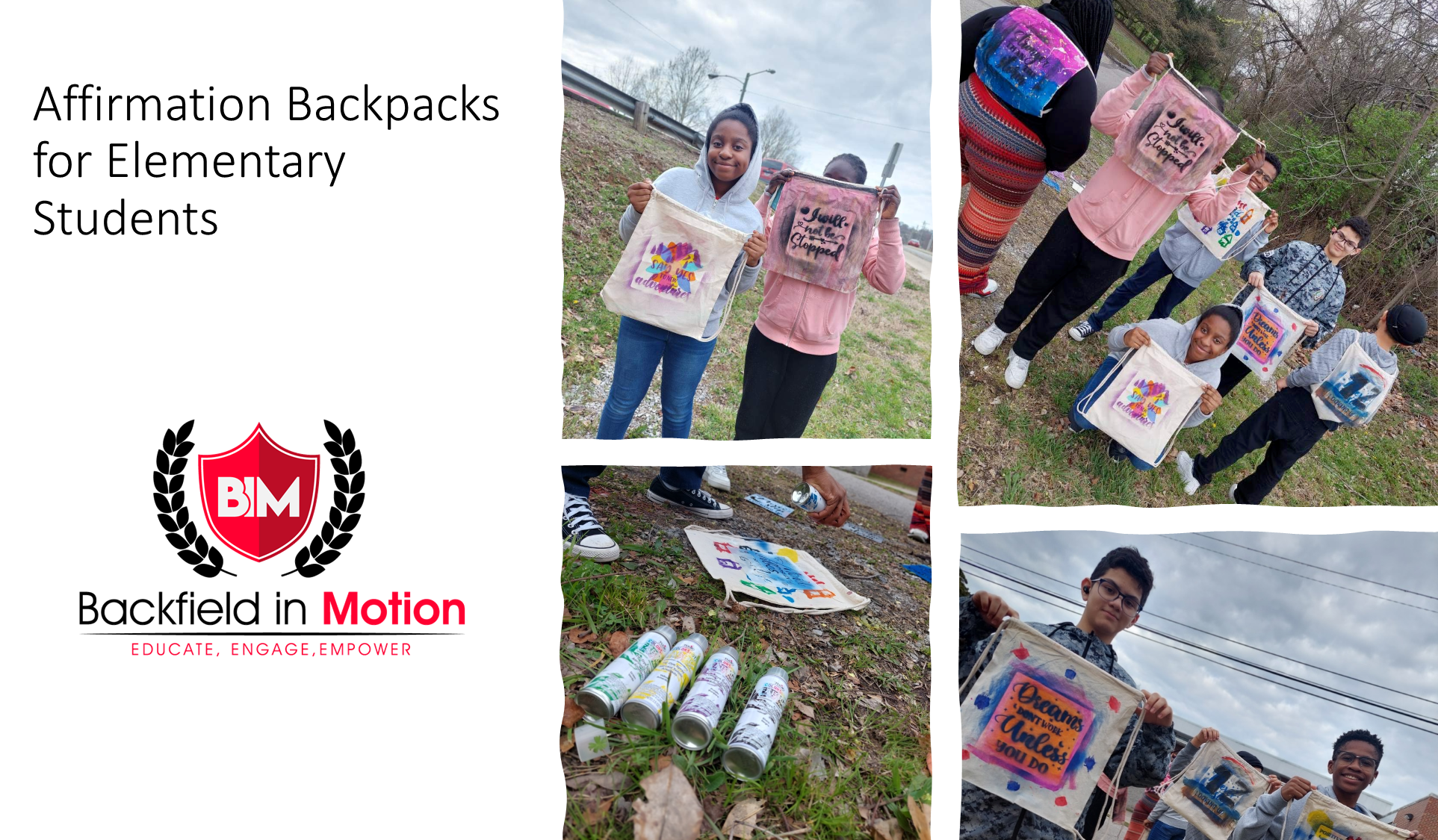 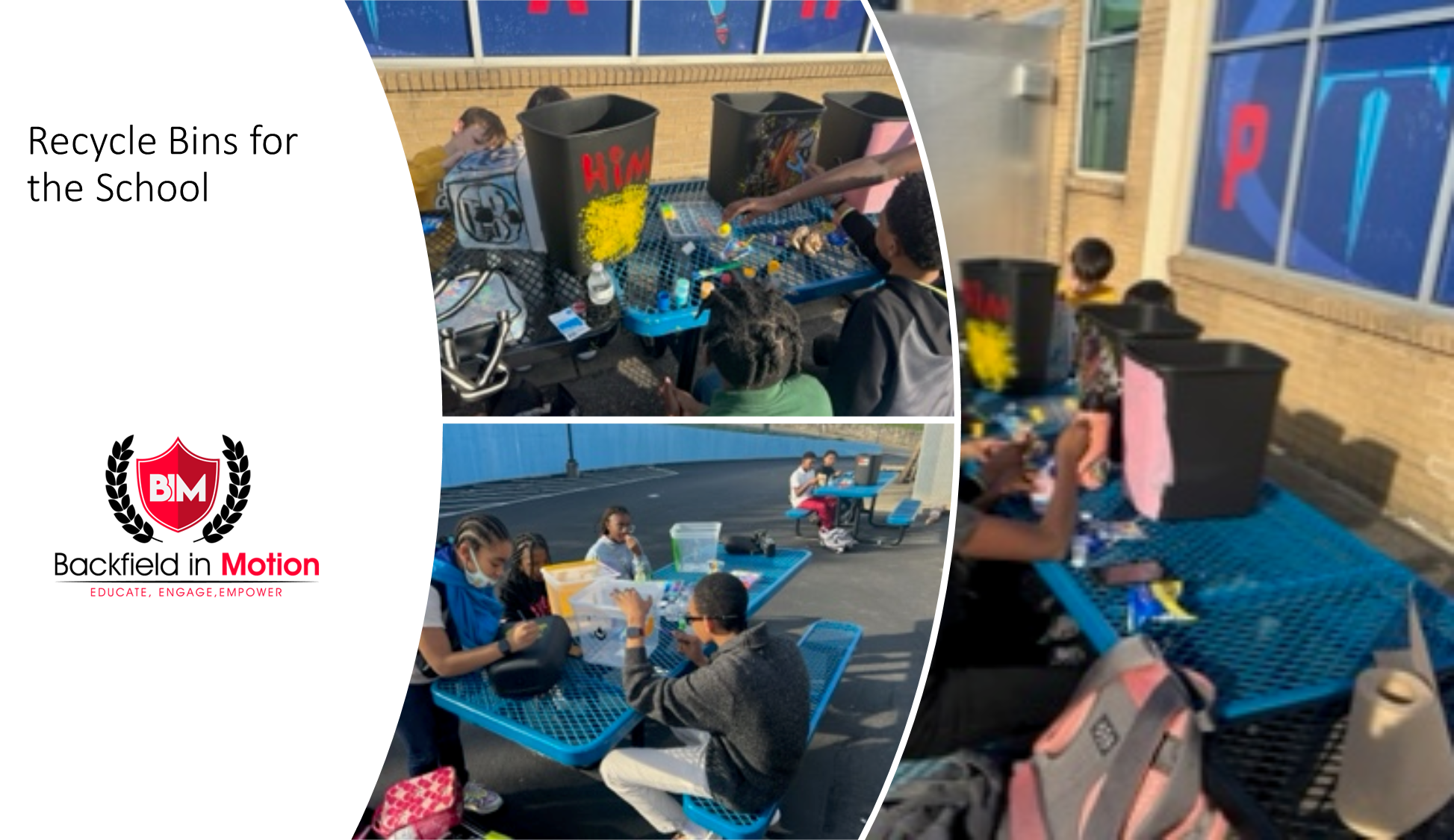 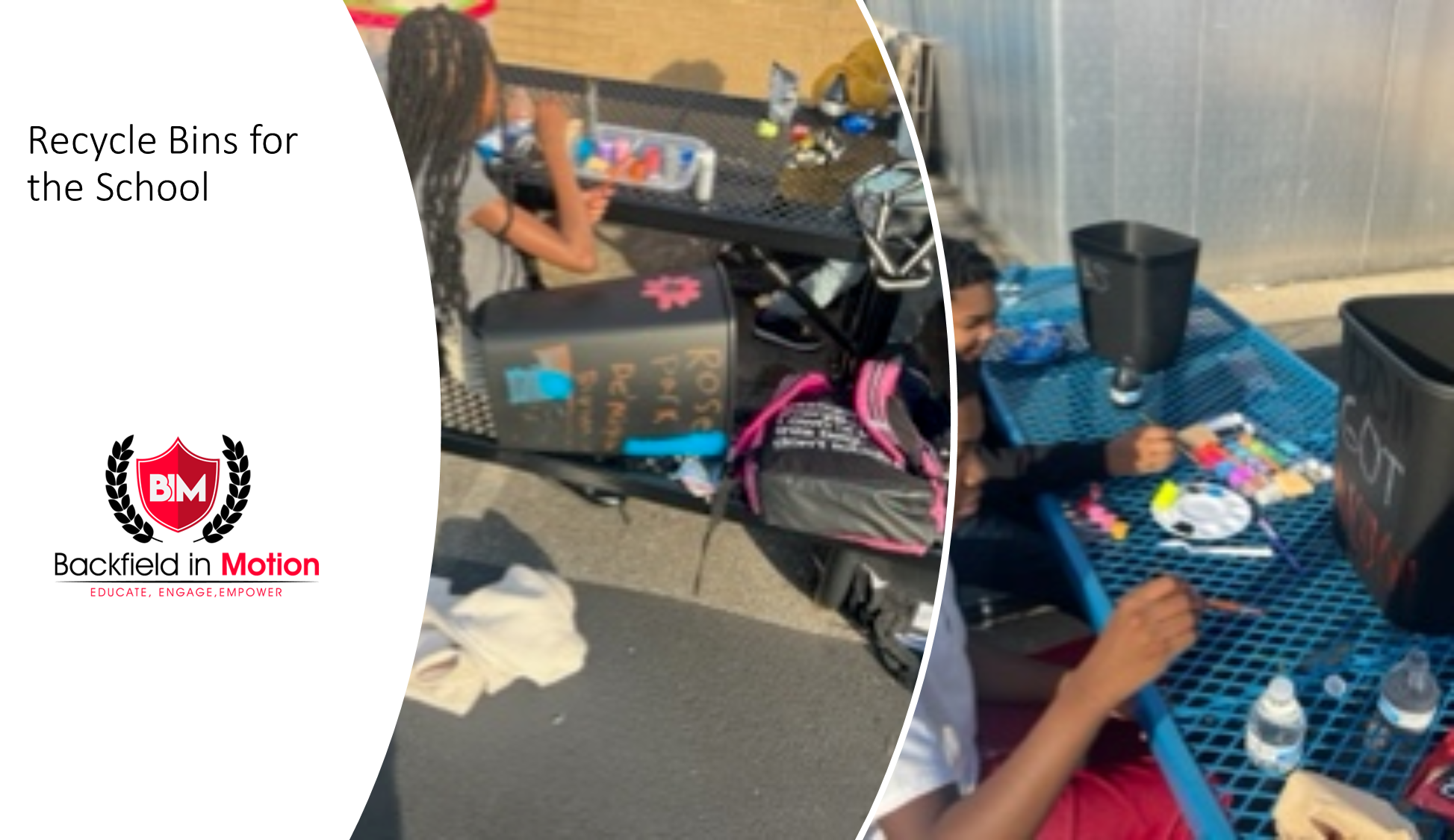 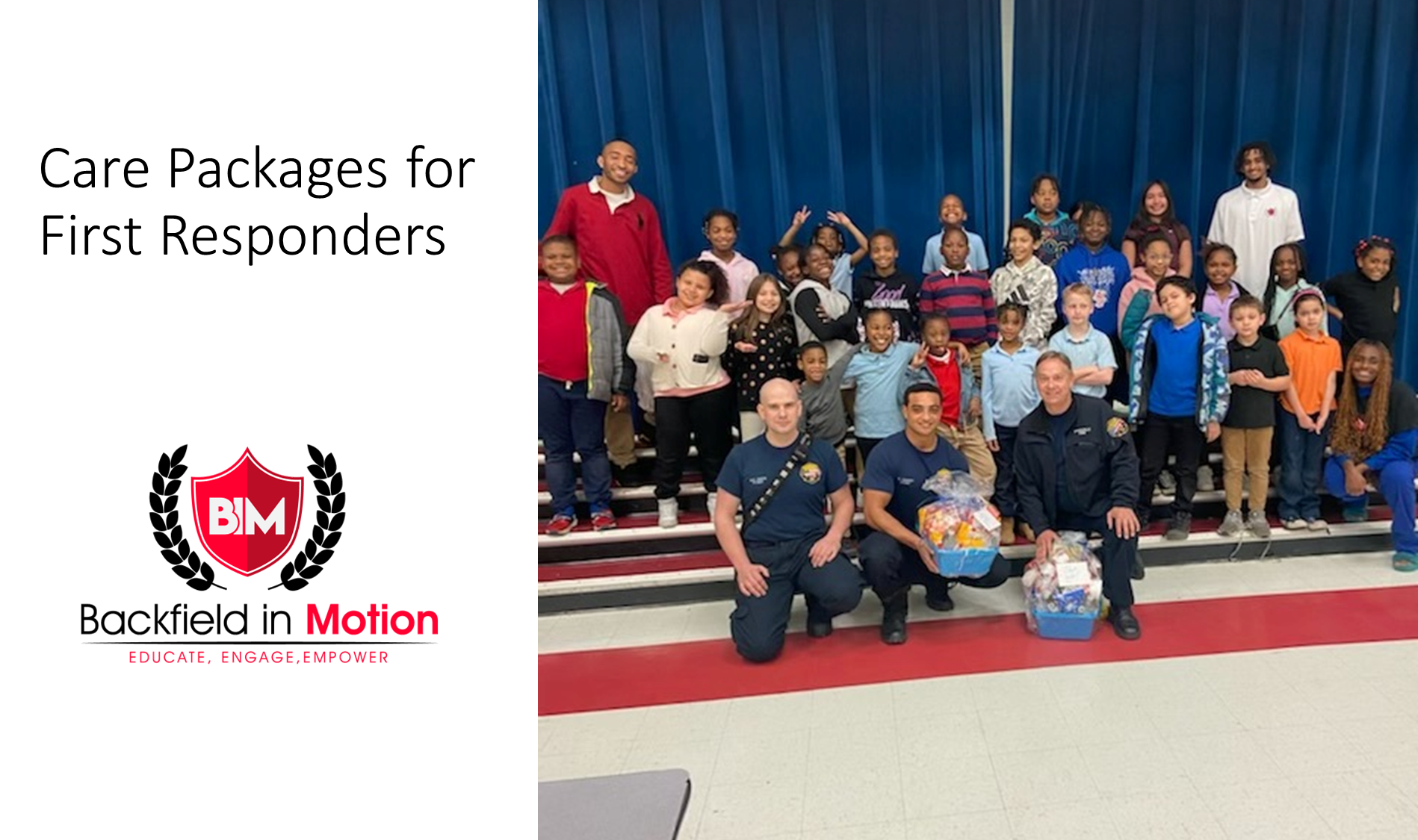 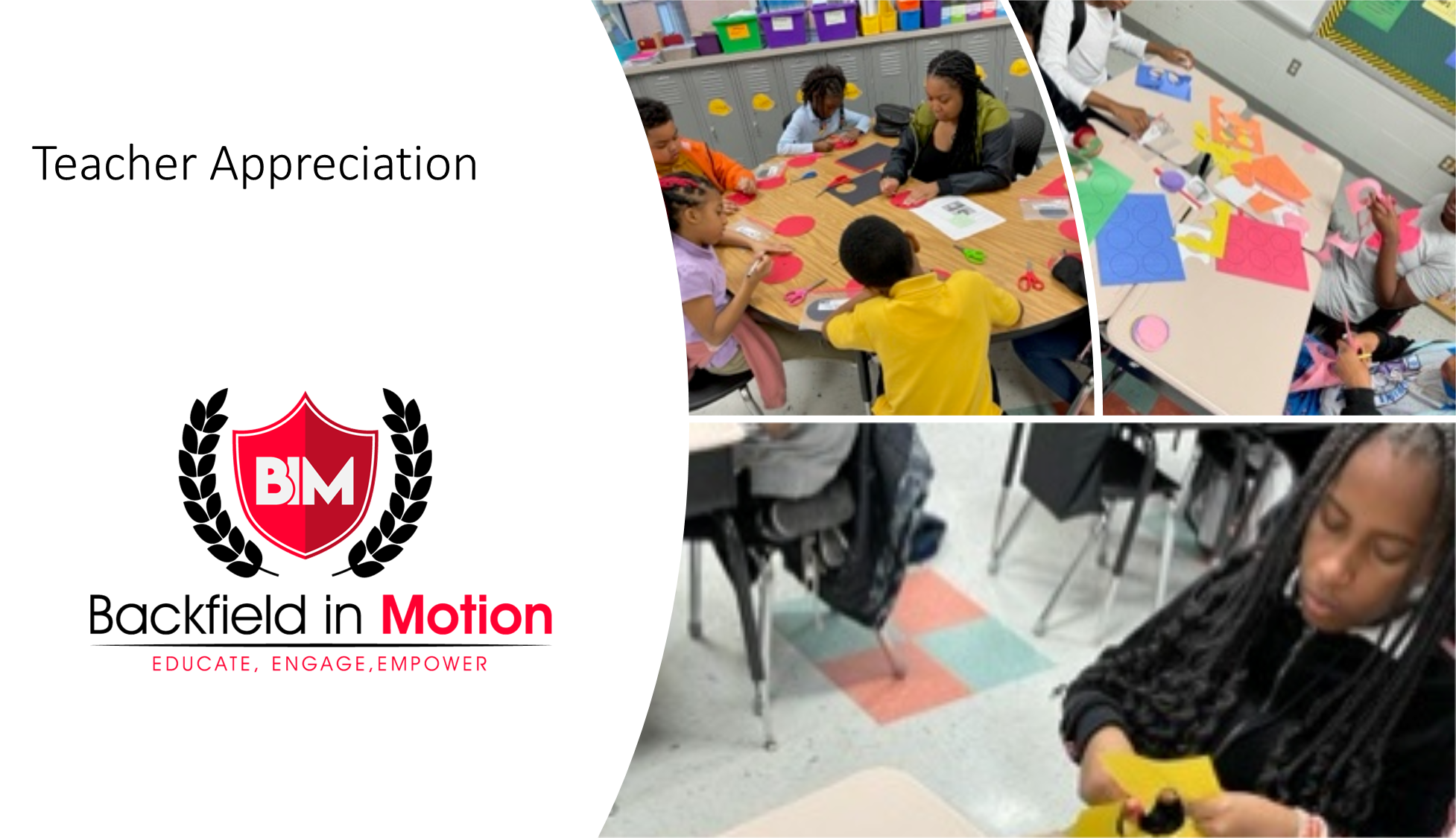 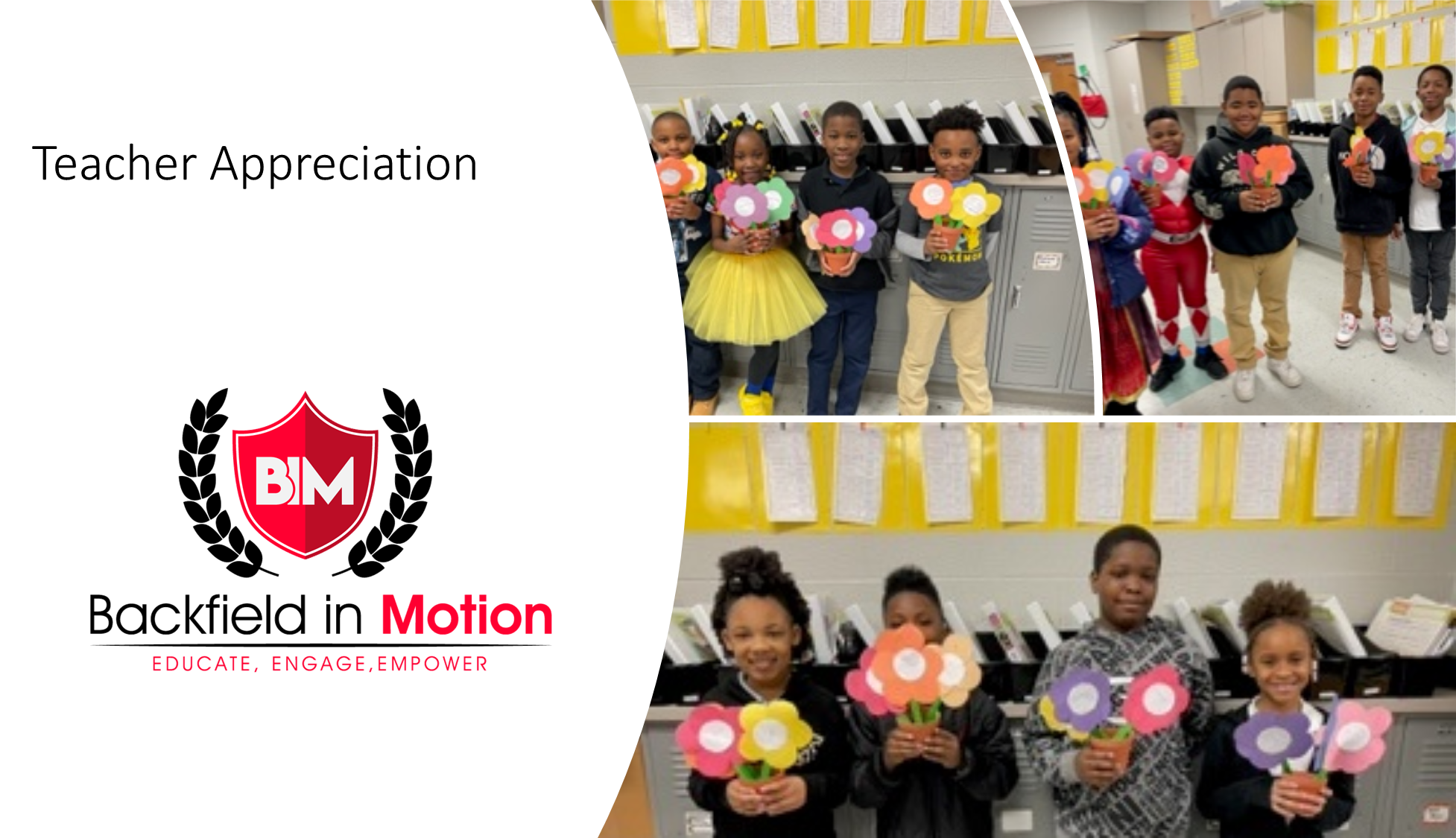 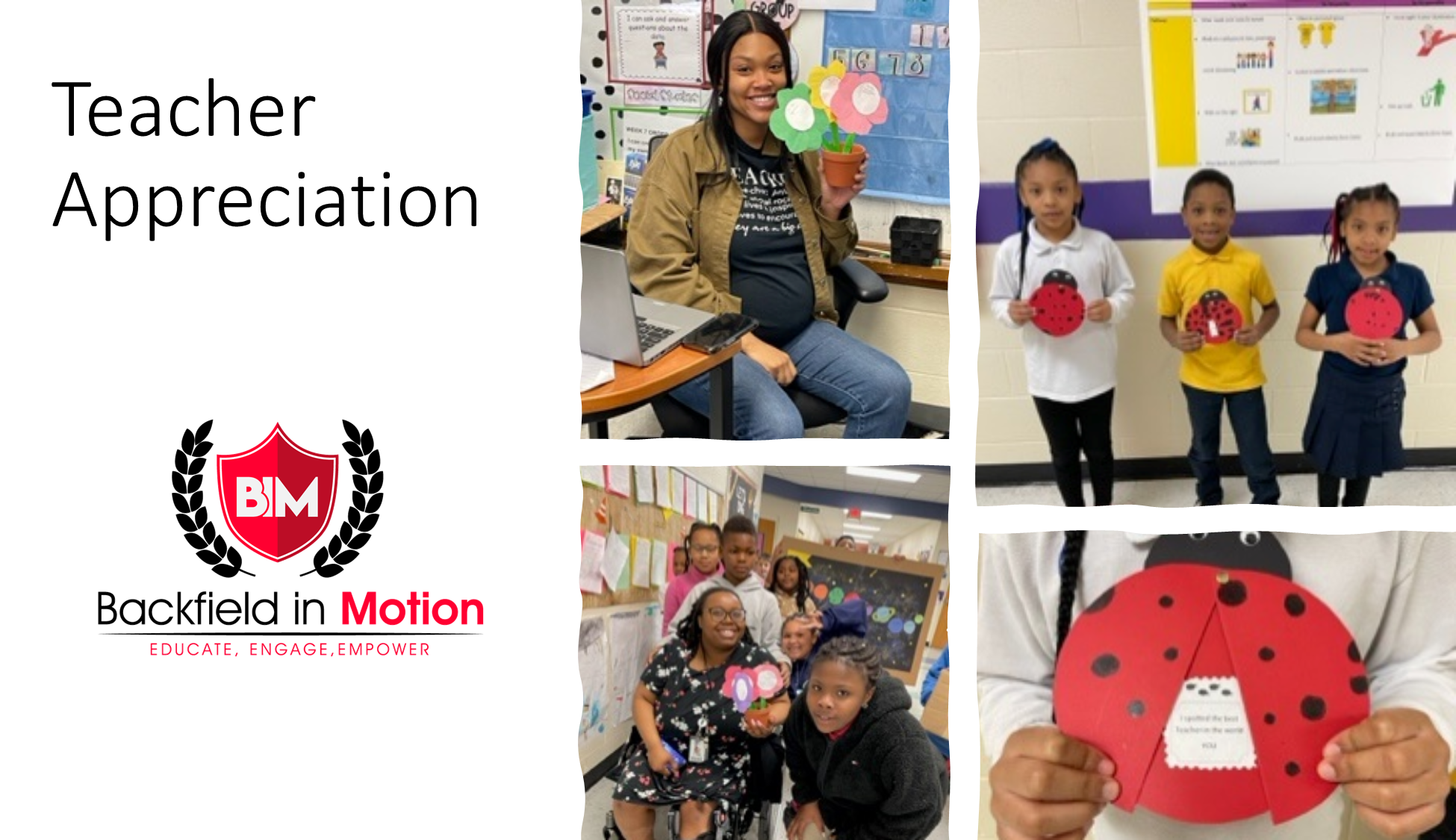 www.nylc.org/gettingstarted
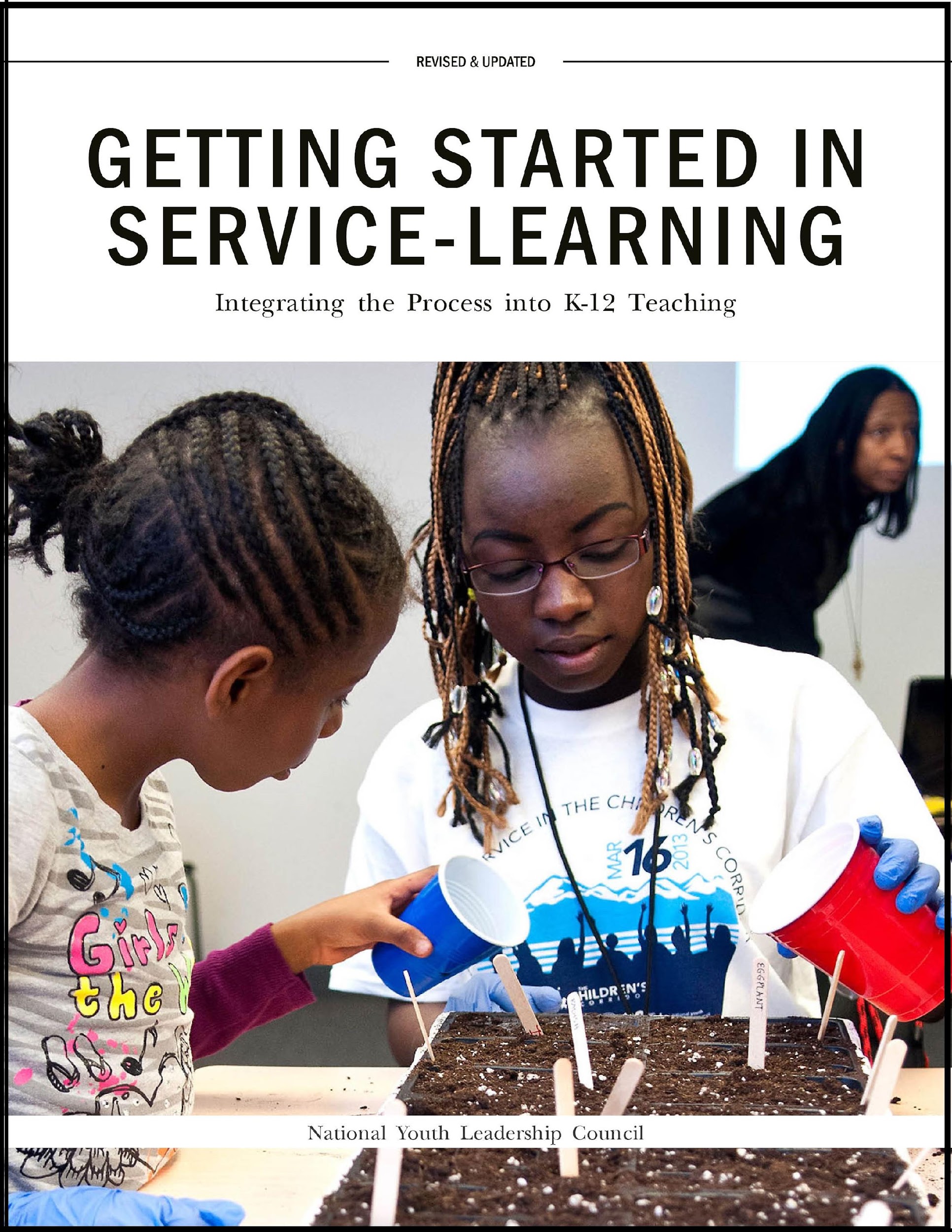 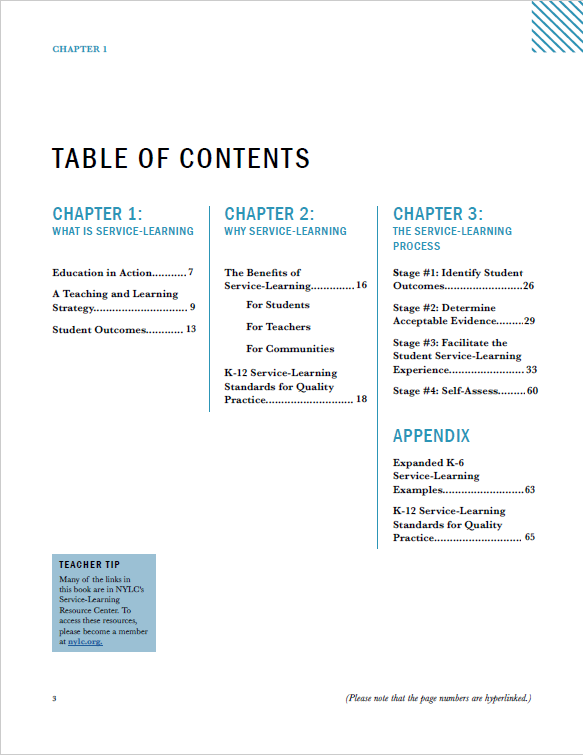 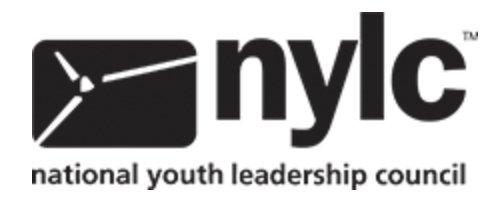 Julie Rogers Bascom
NYLC Director of 
Training & Leadership 
Development
For teachers/ practitioners
Walk through stages
Fillable pdf
Examples
Textbook for Educators
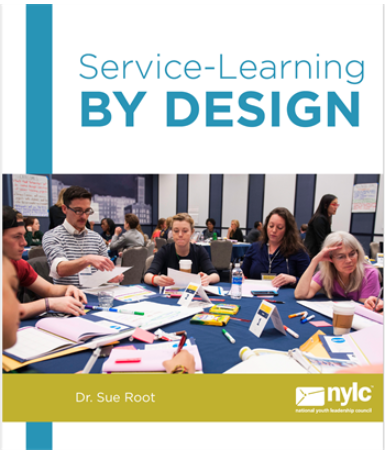 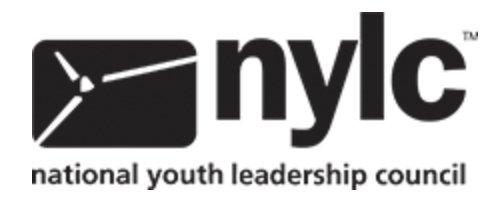 Educational pedagogy
Process based on Understanding by Design, Wiggins and McTighe (aka backwards planning)
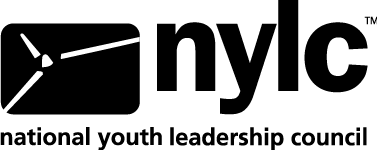 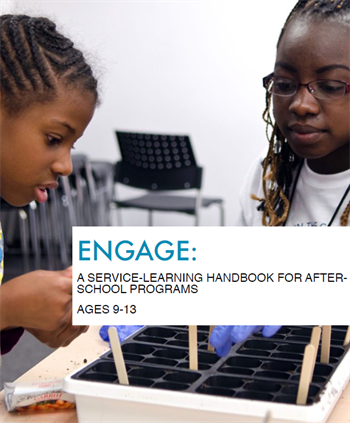 Engage: A Service-Learning Handbook for After-School Service-Learning Programs
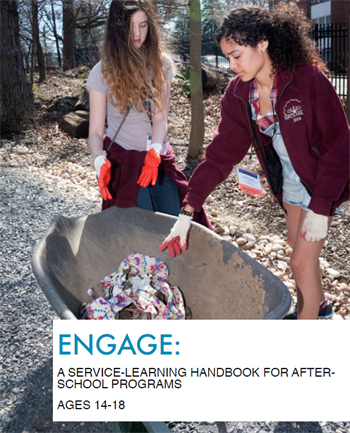 Age/grade-specific
Step by step
14-weeks of activities
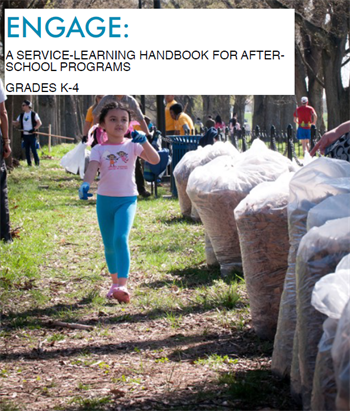 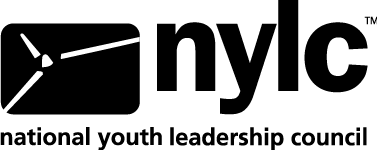 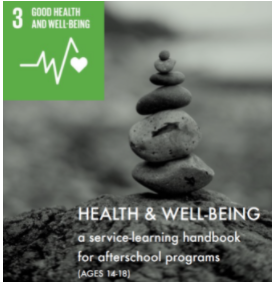 Sustainable Development Goals (SDGs)- Focused

Service-Learning Handbooks for After-School Service-Learning Programs
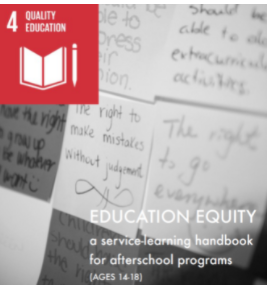 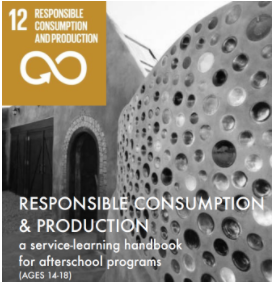 Ages 14-18
Specific to SDG
Process oriented
Step by step
14-weeks of activities
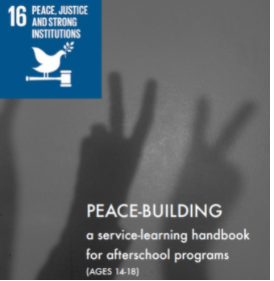 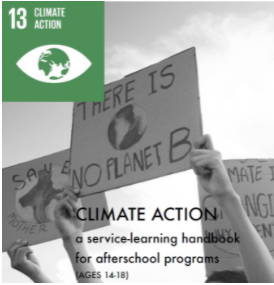 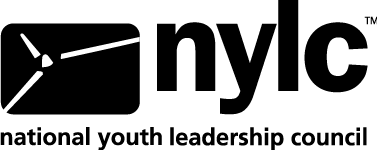 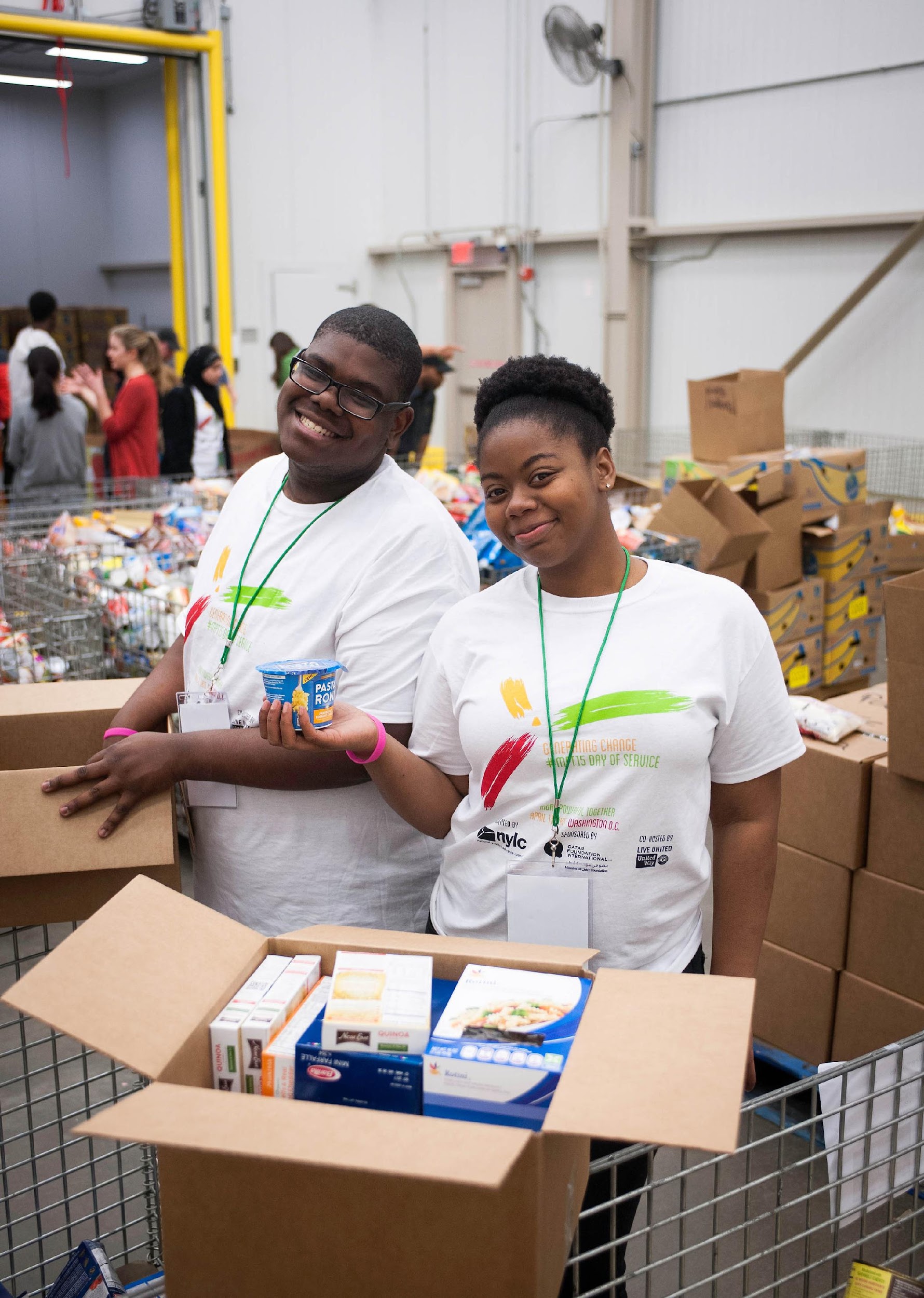 To learn more, visit nylc.org
Julie Rogers Bascom
Director of Learning and Leadership

jrbascom@nylc.org
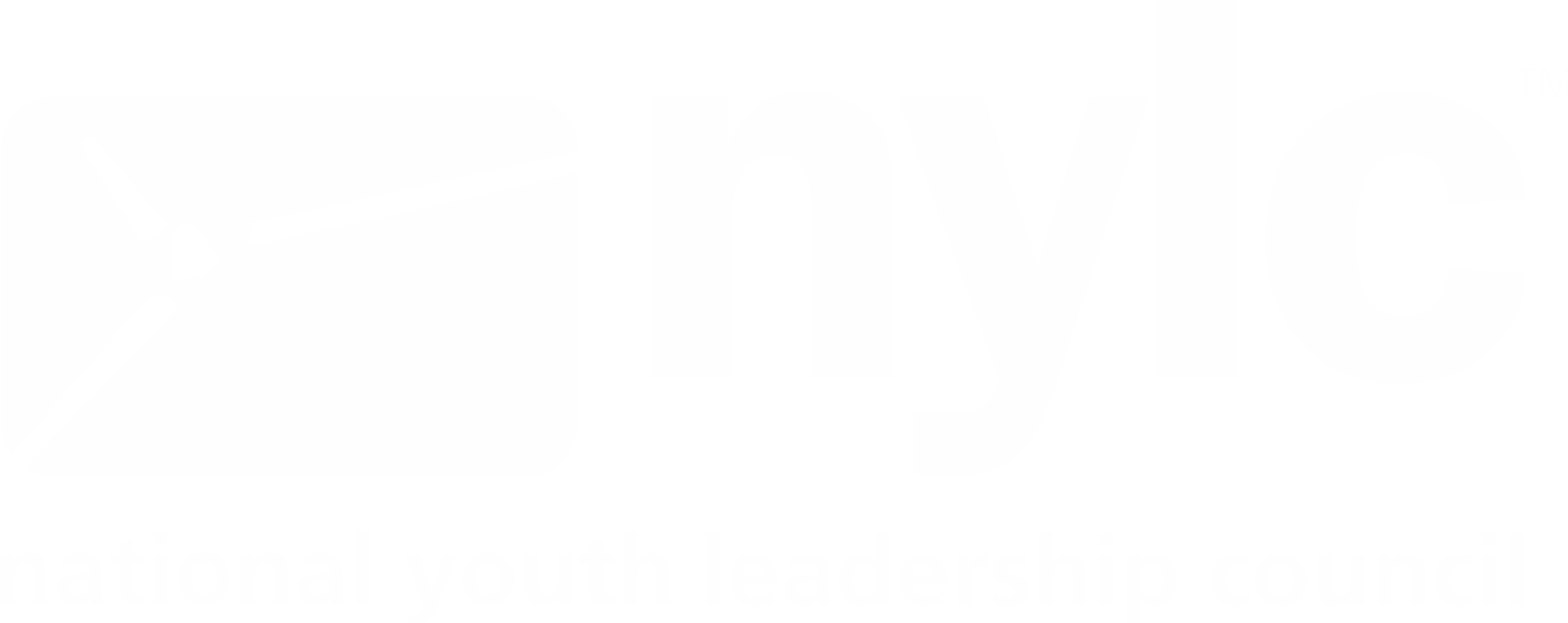 [Speaker Notes: (Julie)
For more support/info:
-- How to access (with SL Network) nylc.org
-- Service-Learning Network
-- Customized Trainings]
TO DOWNLOAD 
THIS POWER POINT PRESENTATION, 
PLEASE GO TO 
www.tnafterschool.org/service-learning-strategies-to-replicate/
AND CLICK ON THE LINK